Круглый стол 
на тему : 
"Религиозный экстремизм 
и международный 
терроризм"
Концепция Хантингтона «столкновение цивилизаций"
Сарсембекова Гилан МО-22
Сэмюэл Филлипс Хантингтон
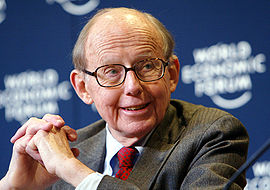 Биография
Получил высшее образование в Йельском университете
 в 1948 году — получил степень магистра в Чикагском университете
защитил докторскую диссертацию вГарвардском университете, где и преподавал до конца жизни. 
В начале научной карьеры получил известность, прежде всего, как исследователь гражданского контроля над вооружёнными силами и теории модернизации. Основатель и главный редактор журнала «Международная политика»(англ. Foreign Policy).
В 1973 году работал заместителем директора Центра международных отношений
в1977—1978 годах — работал координатором отдела планирования в Совете национальной безопасности США
в 1978—1989 годах — работал директором Центра международных отношений.
Показателем высокого авторитета Хантингтона среди американских политологов является избрание его в 1984—1985 годах вице-президентом, а в 1986—1987 — президентом Американской Ассоциации политических наук.
Основные работы
«Солдат и государство: теория и политика гражданско-военных отношений» (1957),
«Политический порядок в изменяющихся обществах» (1968),
«Третья волна: Демократизация в конце 20 столетия» (1991),
«Столкновение цивилизаций» (1993),
«Кто мы? Вызовы американской национальной идентичности» (2004).
Столкновение цивилизаций
Столкновение цивилизаций и преобразование мирового порядка (1996) — историко-философский трактат Самюэля Хантингтона, посвящённый миру после холодной войны. Эта книга стала продолжением и развитием идей автора, изложенных в его более ранней работе — статье «Столкновение цивилизаций», опубликованной в 1993 году в американском политологическом журнале «Международные отношения»
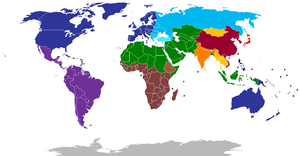 Карта этнокультурного разделения цивилизаций, построенная по концепции Хантингтона: 
западная культура (тёмно-синий сектор), 
латиноамериканская культура (фиолетовый сектор), 
японская культура(ярко-красный сектор), 
синская культура (тёмно-красный сектор), 
индуистская культура (оранжевый сектор), 
исламская культура (зелёный сектор),
православная культура (светло-голубой сектор) 
африканская культура (коричневый сектор).
Конфликты между цивилизациями
Хантингтон утверждает, что географическое соседство цивилизаций нередко приводит к их противостоянию и даже конфликтам между ними. Эти конфликты обычно происходят на стыке или аморфно очерченных рубежах цивилизаций. Иногда эти конфликты можно предвидеть исходя из логики развития и взаимодействия цивилизаций.
Основные идеи книги
Цивилизации — это большие конгломераты стран, обладающие какими-либо общими определяющими признаками (культура, язык, религия и т. д.) Как правило, основным определяющим признаком наиболее часто является общность религии.
Цивилизации, в отличие от стран, обычно существуют долгое время — как правило, более тысячелетия.
После возникновения самых ранних цивилизаций, в течение почти трёх тысячелетий между ними не было никаких контактов или эти контакты были очень редкими и ограниченными.
Каждая цивилизация видит себя самым важным центром мира и представляет историю человечества соответственно этому пониманию.
Основные идеи книги
Западная цивилизация возникла в 8-9 веках нашей эры. Она достигла своего зенита в начале 20 века. Западная цивилизация оказала решающее влияние на все остальные цивилизации.
Восприятие западного влияния (вестернизация) и технологический прогресс (модернизация) могут происходить раздельно или совпадать (частично или полностью).
Религиозный фанатизм часто является реакцией обывателя на модернизацию, вестернизацию или же на сочетание того и другого.
Основные идеи книги
Некоторые цивилизации (западная, индуистская, синская, православная, японская и буддистская) имеют свои «стержневые», то есть главные, страны, а другие цивилизации (исламская, латиноамериканская и африканская) не имеют стержневых стран. Цивилизации, имеющие главные страны обычно более стабильны.
В процессе глобальных перемен, международные организации, возникшие после Второй мировой войны (ООН и т. д.) должны будут постепенно изменяться в сторону более справедливого учёта интересов всех стран. Например, в Совете Безопасности ООН должна быть представлена каждая цивилизация.
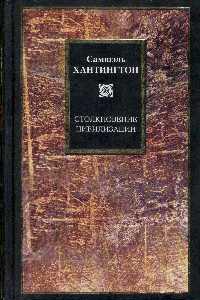 Природа цивилизаций
Цивилизация - культурная общность наивысшего ранга, самый широкий уровень культурной идентичности людей.

общие черты:
язык, история, религия, обычаи, - а также субъективная самоидентификацией людей. 

Цивилизация- это самый широкий уровень общности, с которой себя соотносит человек.
Столкновение цивилизаций
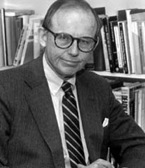 Идентичность на уровне цивилизаций
Мир становится более «тесным»
процессы экономической модернизации и социальных изменений 
рост цивилизационного самосознания 
культурные особенности и различия
Усиливается экономический регионализм

конфликт цивилизаций разворачивается на двух уровнях: микро – и макроуровнях
вывод
1) противоречия между цивилизациями важны и реальны; 
2) цивилизационное самосознание возрастает; 
3) конфликт между цивилизациями придет на смену идеологическим и другим формам конфликтов 
4) международные отношения, исторически являвшиеся игрой в рамках западной цивилизации, будут все больше превращаться в игру, где незападные цивилизации станут выступать не как пассивные объекты, а как активные действующие лица; 
5) эффективные международные институты в области политики, экономики и безопасности будут складываться скорее внутри цивилизаций, чем между ними;
ВЫВОД
6) конфликты между группами, относящимися к разным цивилизациям, будут более частыми, затяжными и кровопролитными, чем конфликты внутри одной цивилизации; 
7) вооруженные конфликты между группами, принадлежащими к разным цивилизациям, станут наиболее вероятным и опасным источником напряженности, потенциальным источником мировых войн; 
8) главными осями международной политики станут отношения между Западом и остальным миром; 
9) политические элиты некоторых расколотых незападных стран постараются включить их в число западных, но в большинстве случаев им придется столкнуться с серьезными препятствиями; 
10) в ближайшем будущем основным очагом конфликтов будут взаимоотношения между Западом и рядом исламско-конфуцианских стран.
Спасибо за внимание
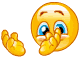 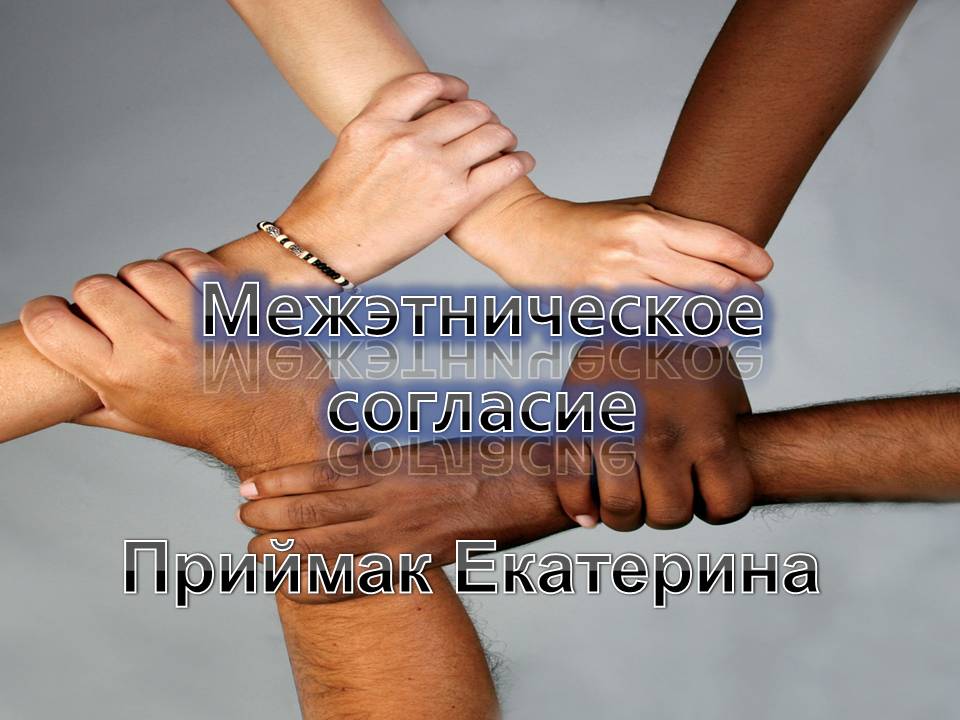 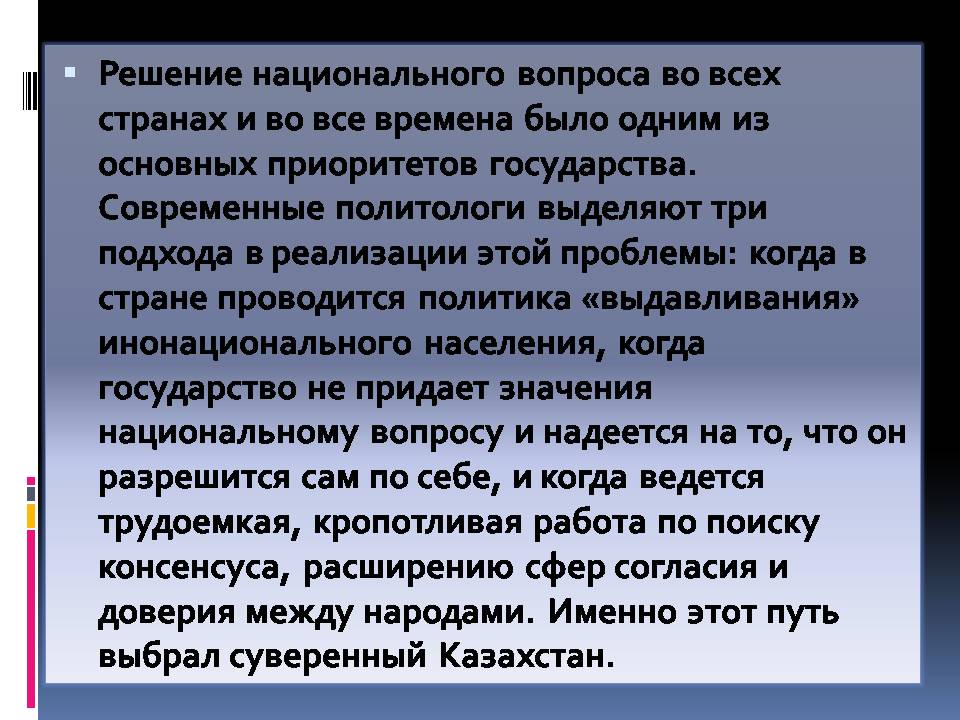 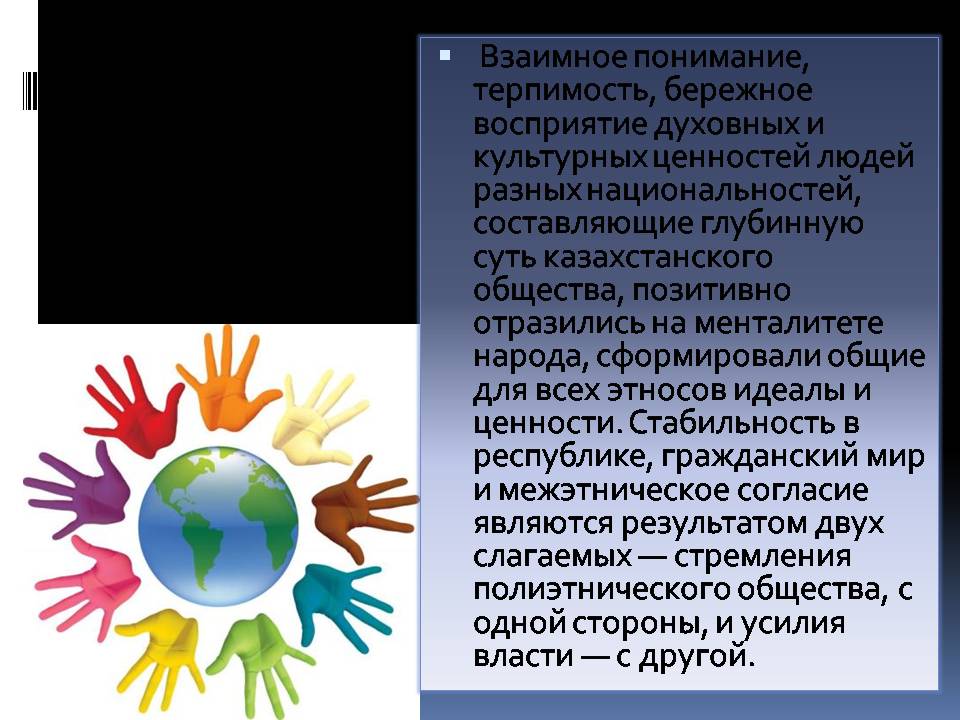 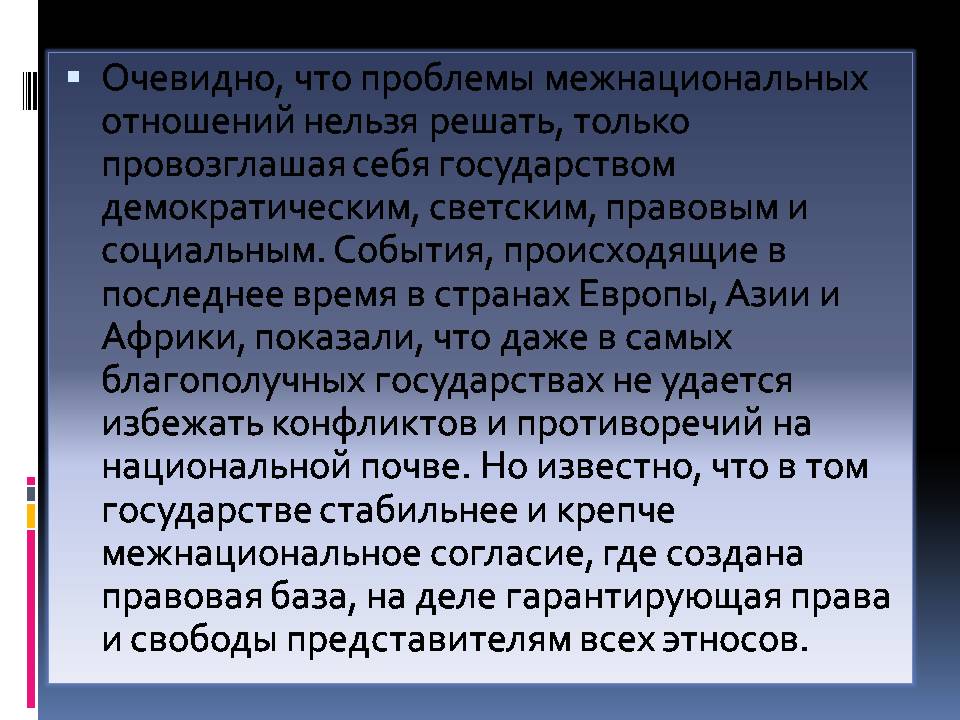 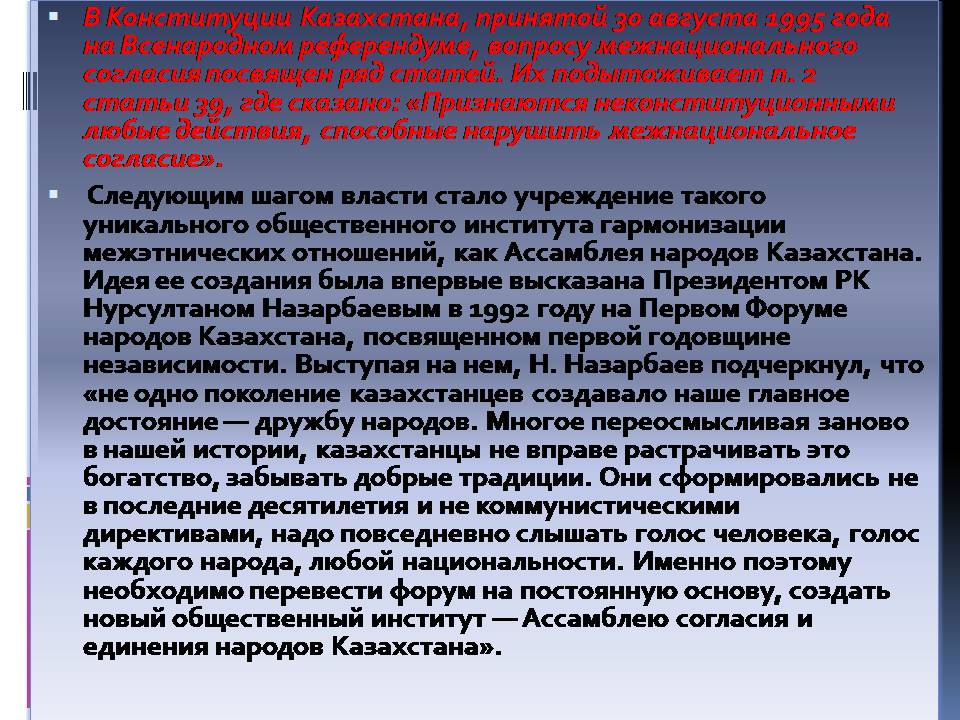 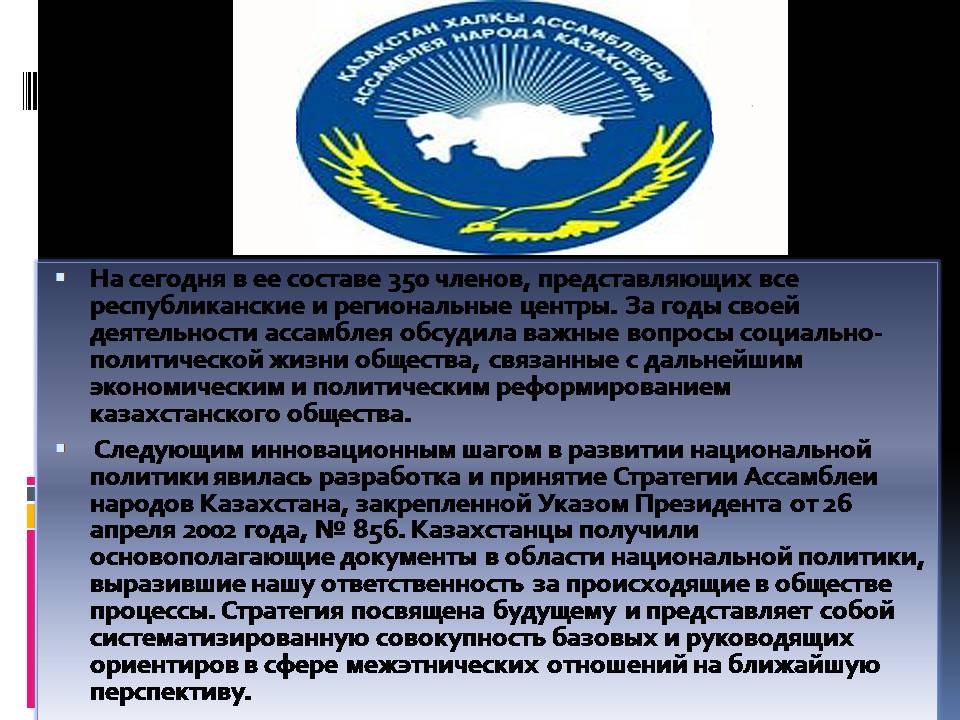 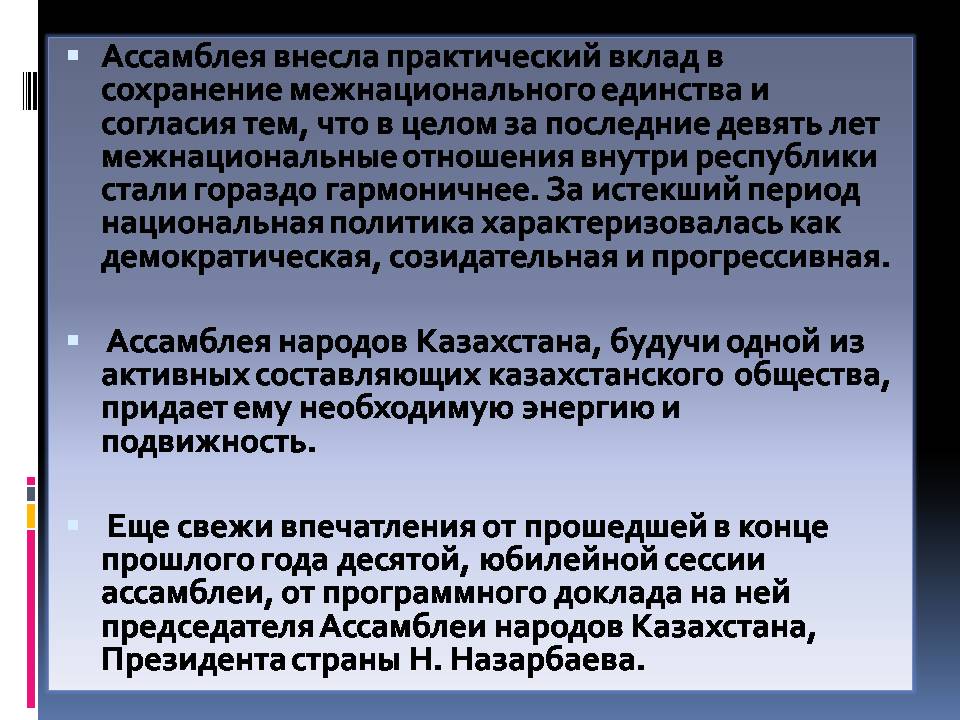 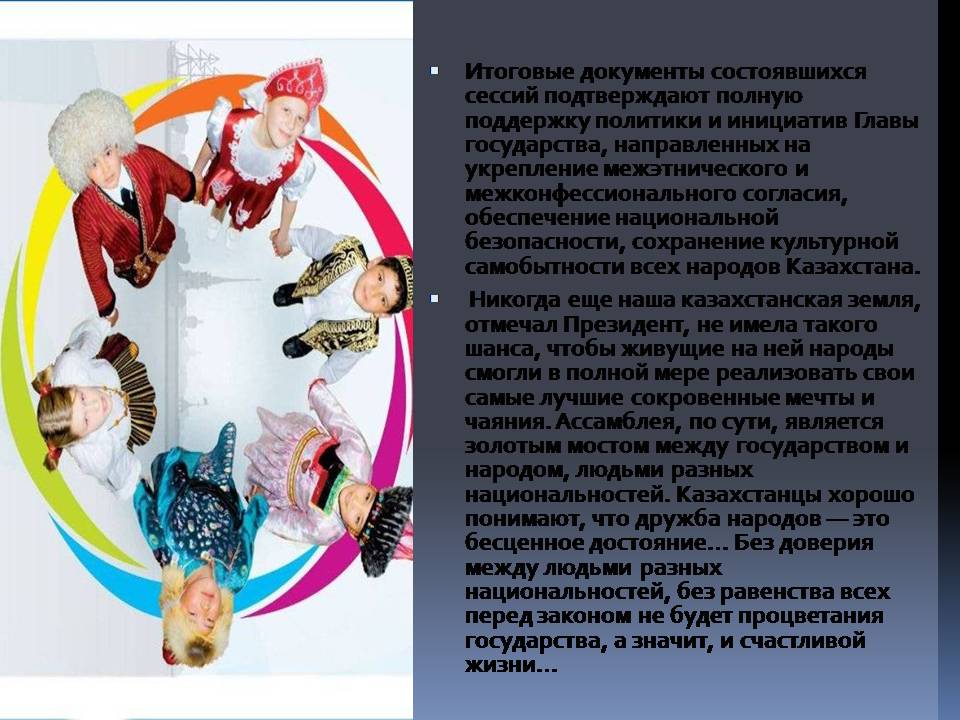 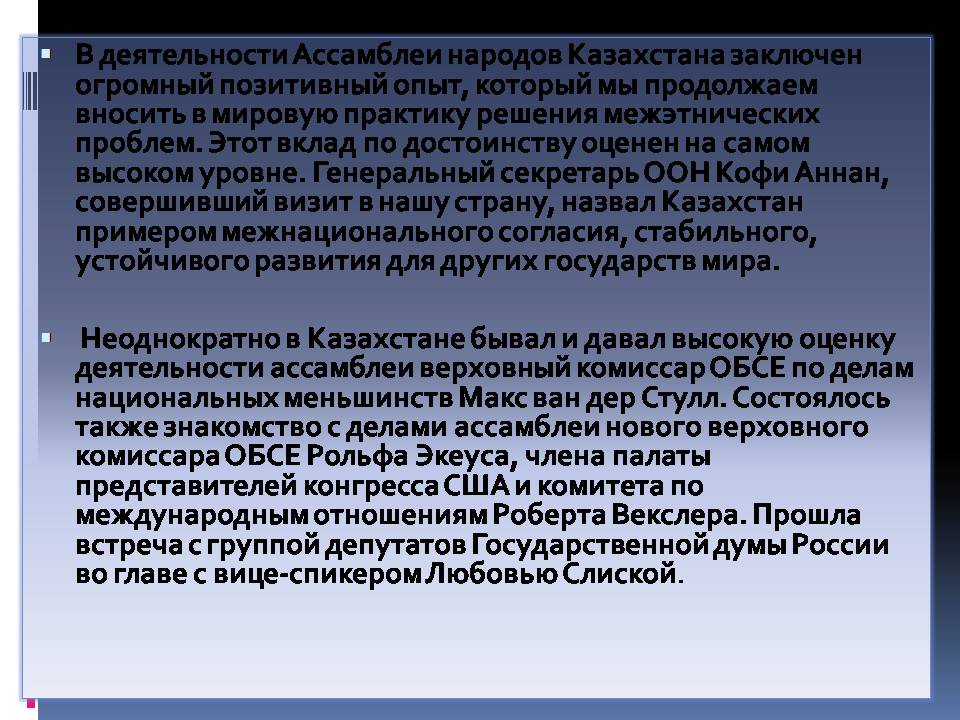 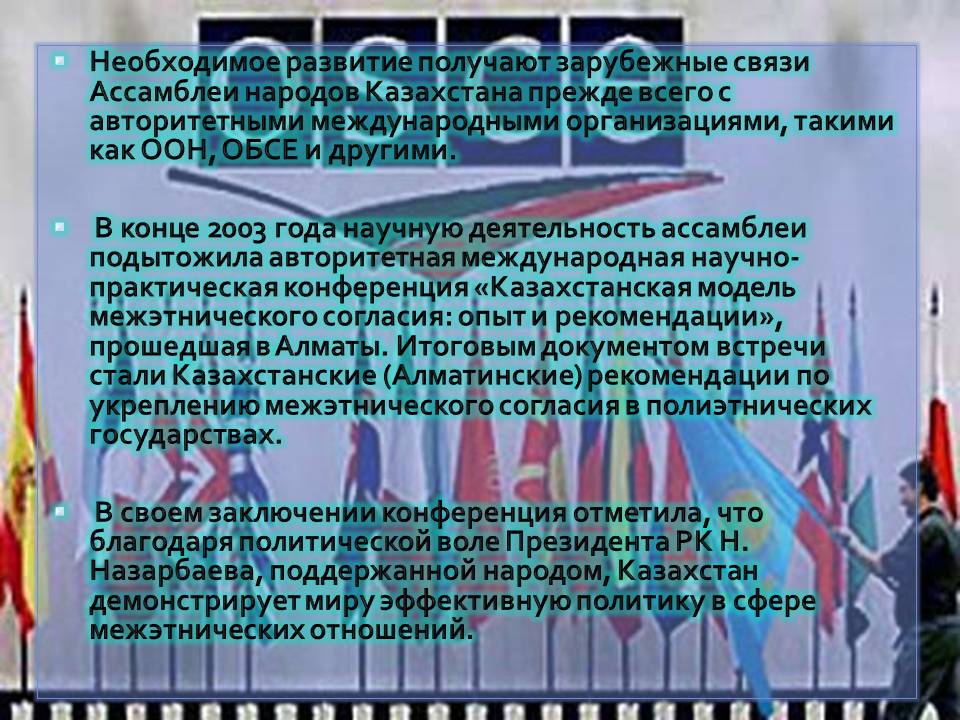 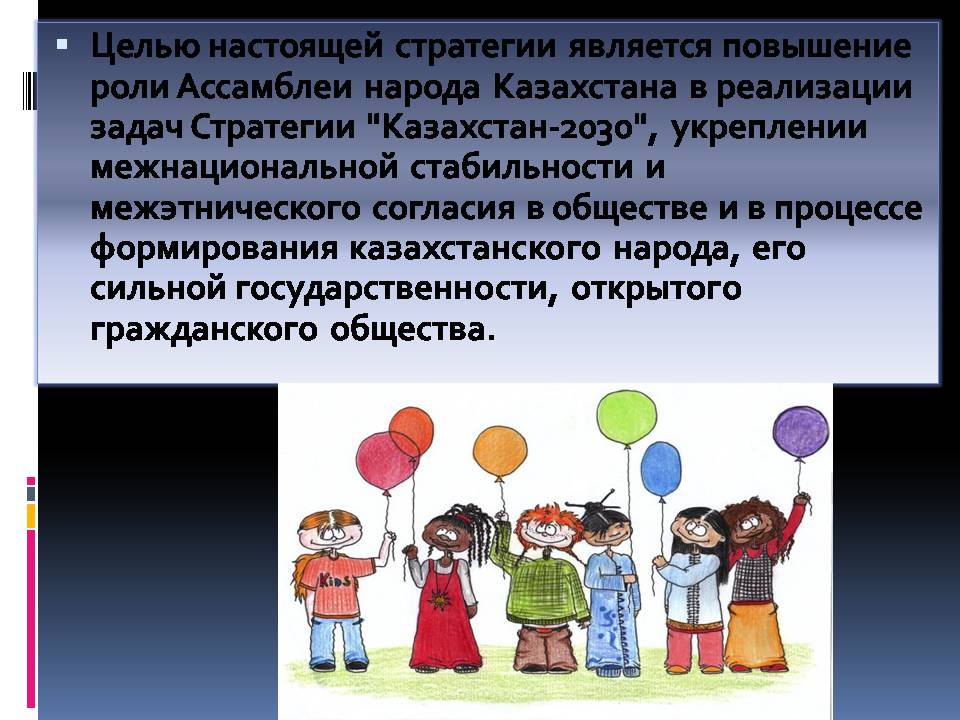 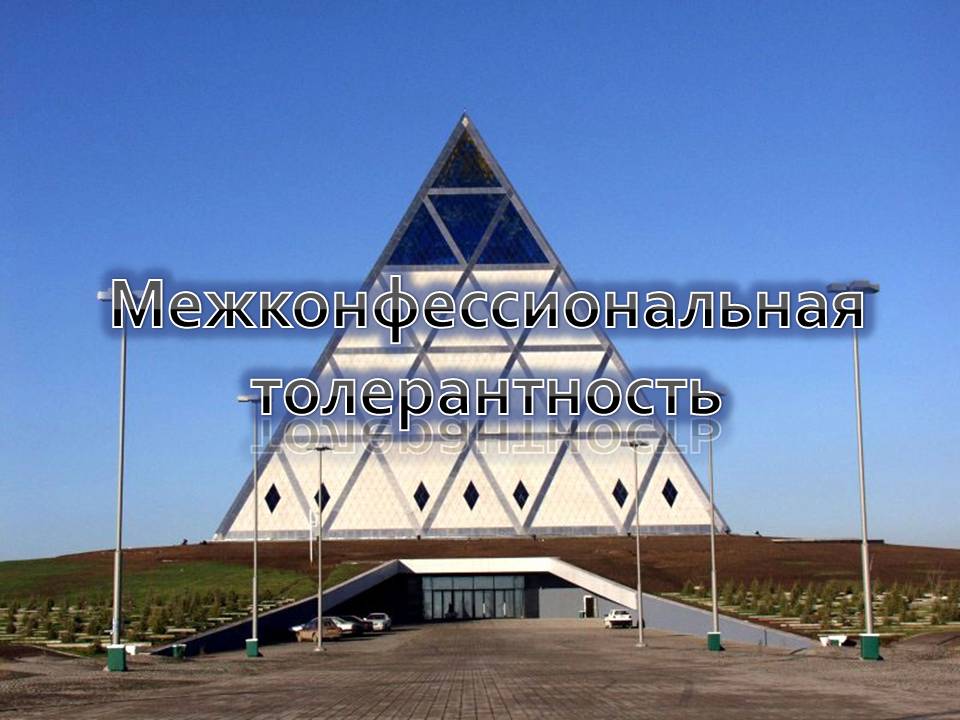 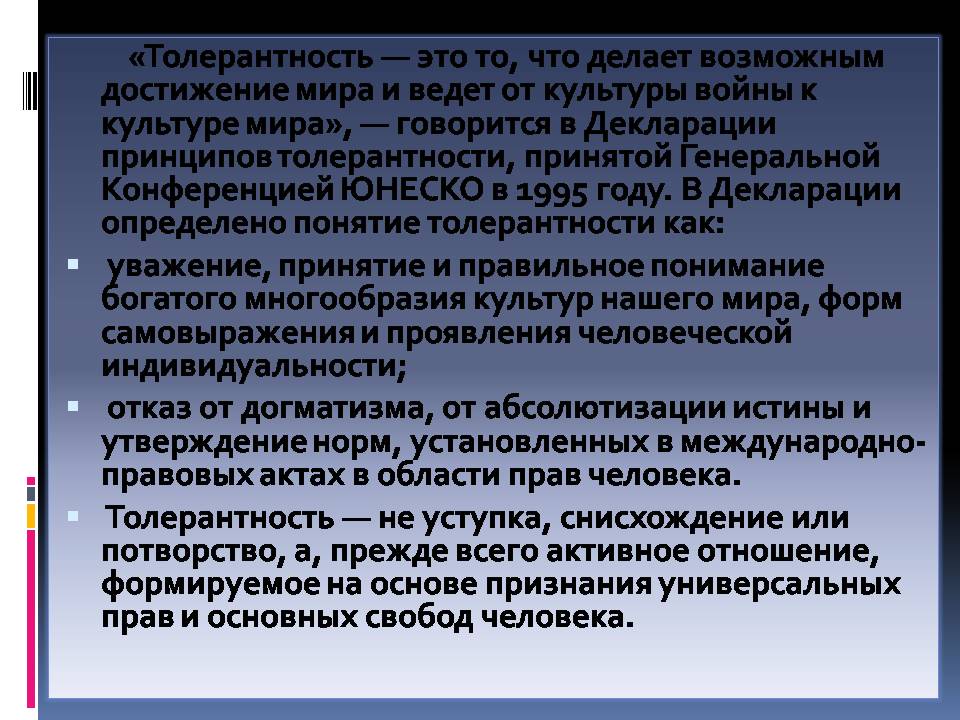 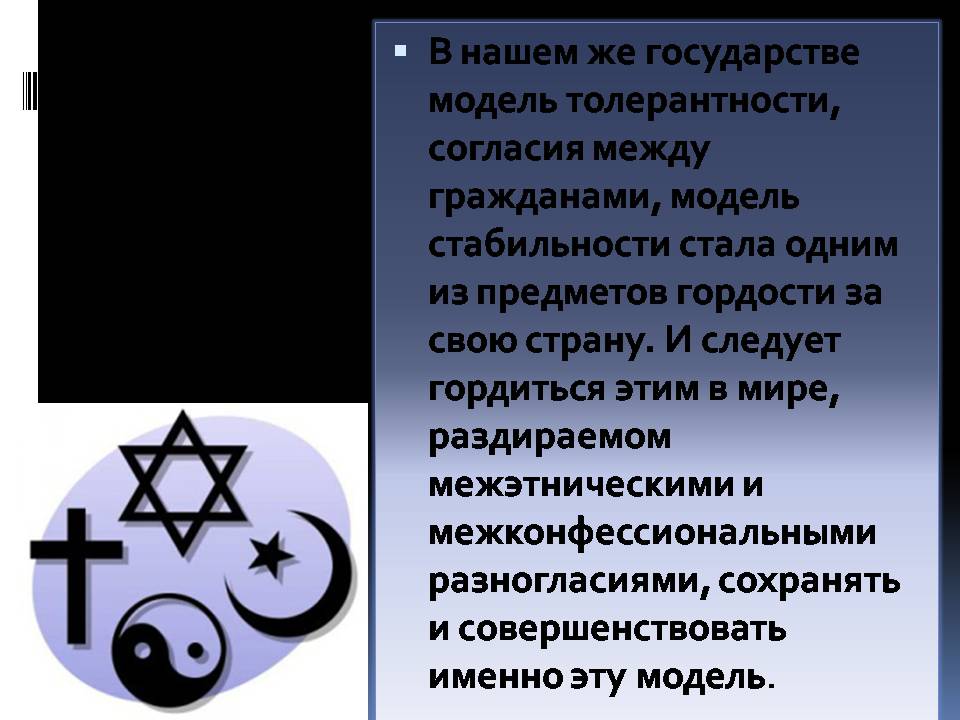 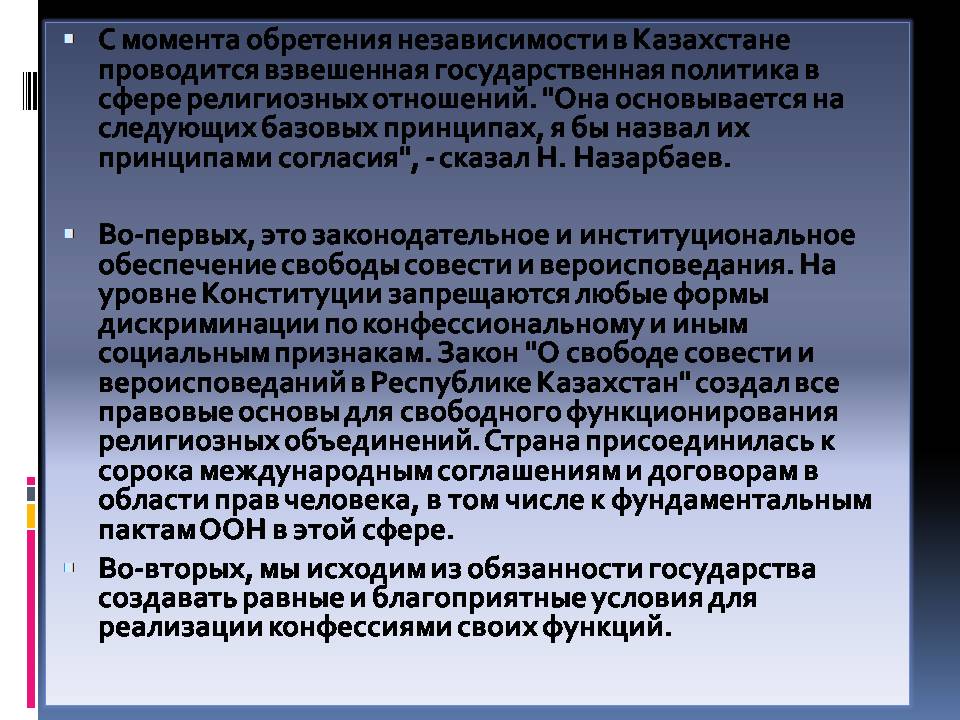 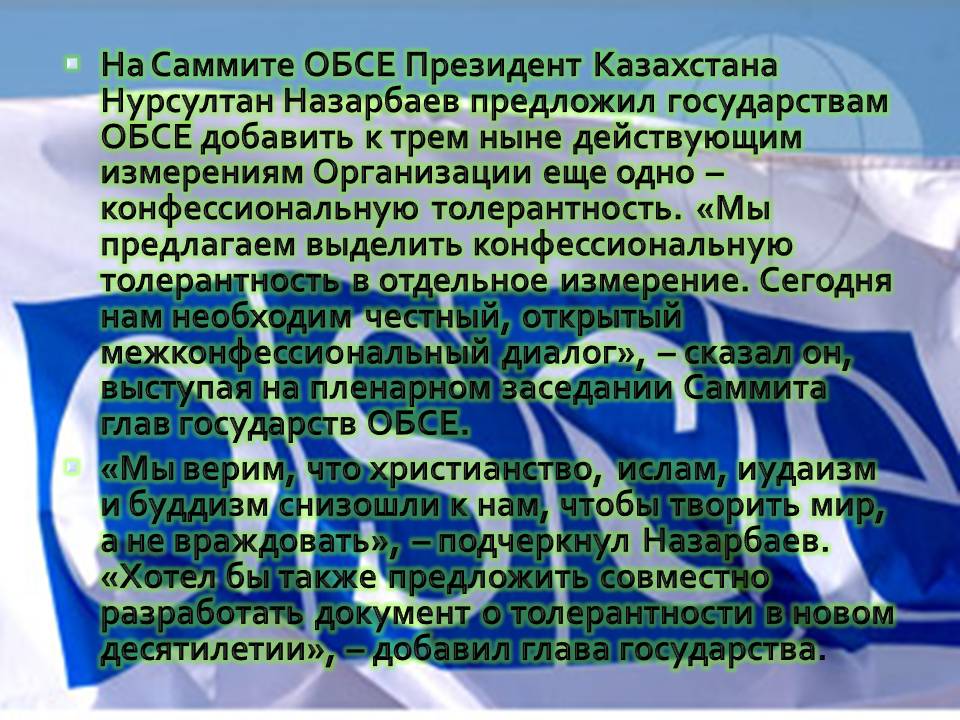 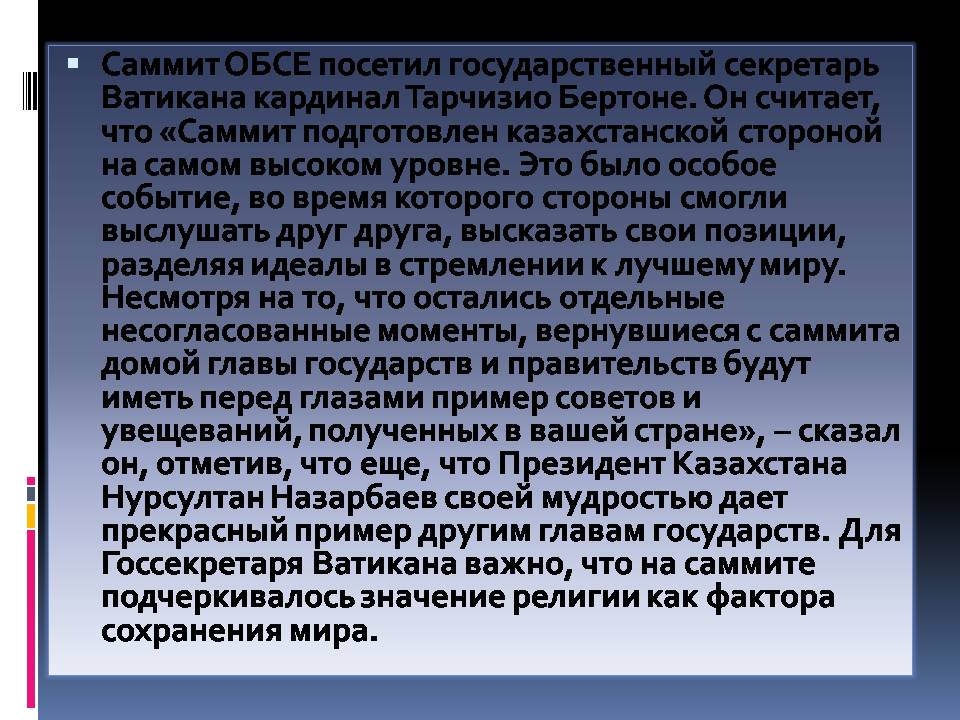 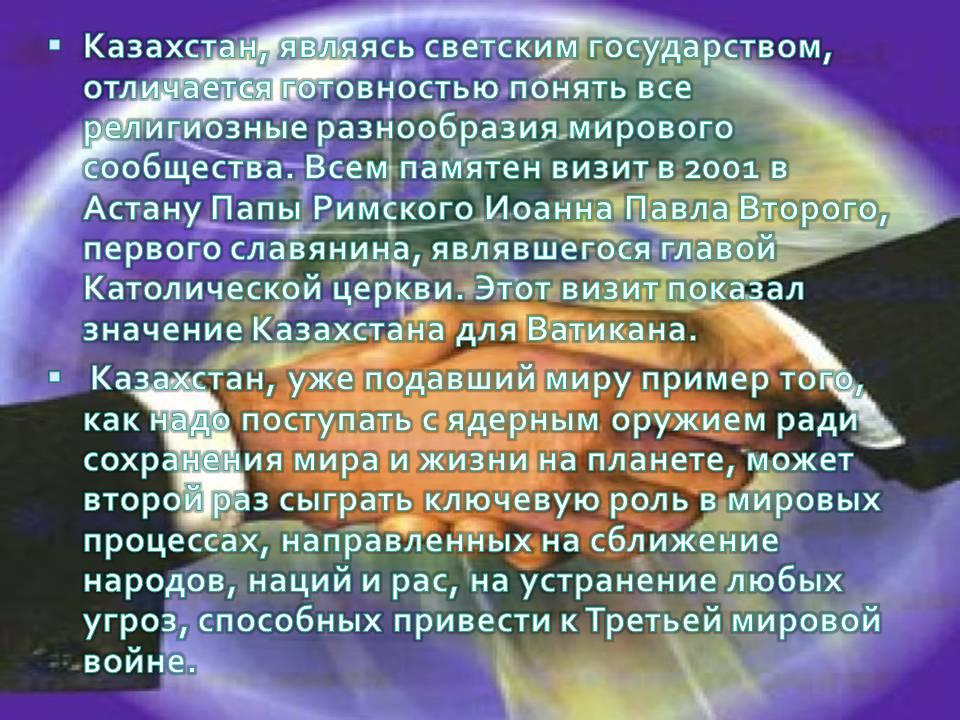 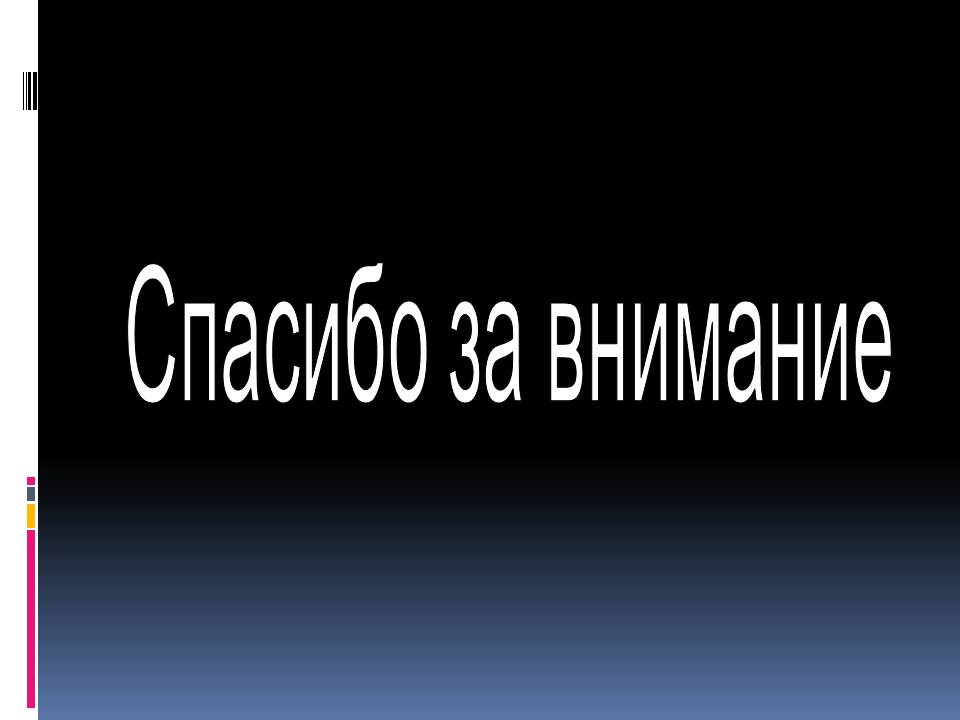 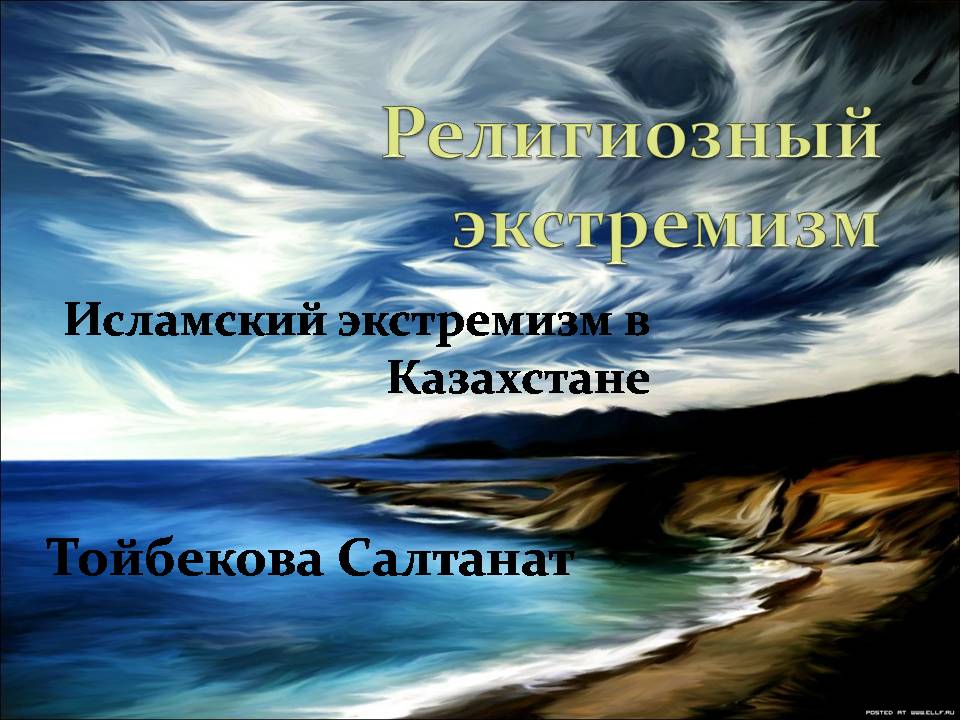 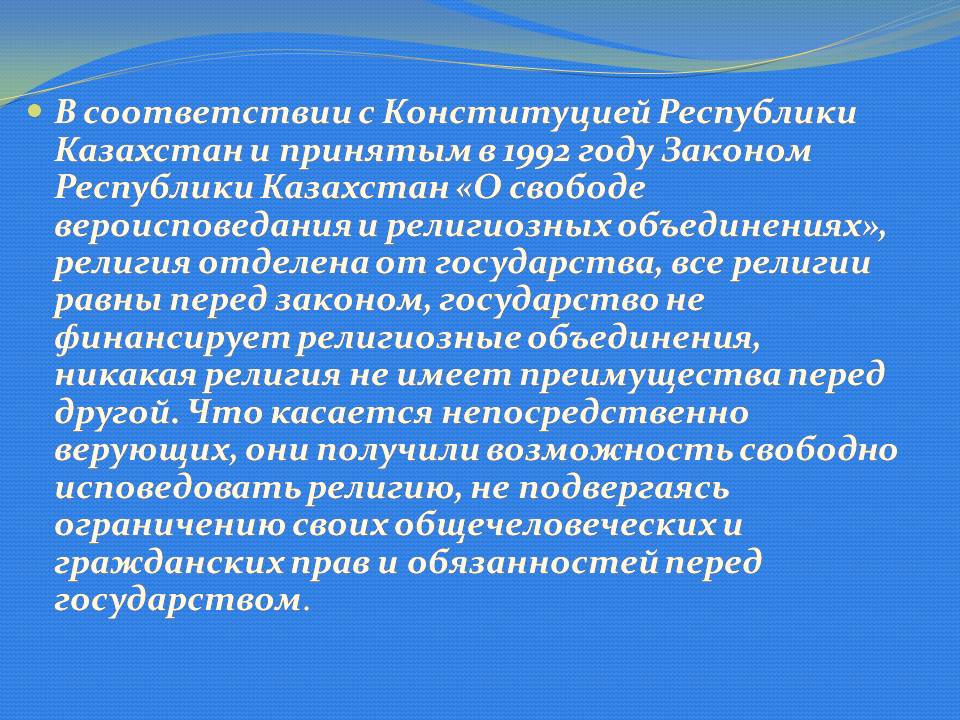 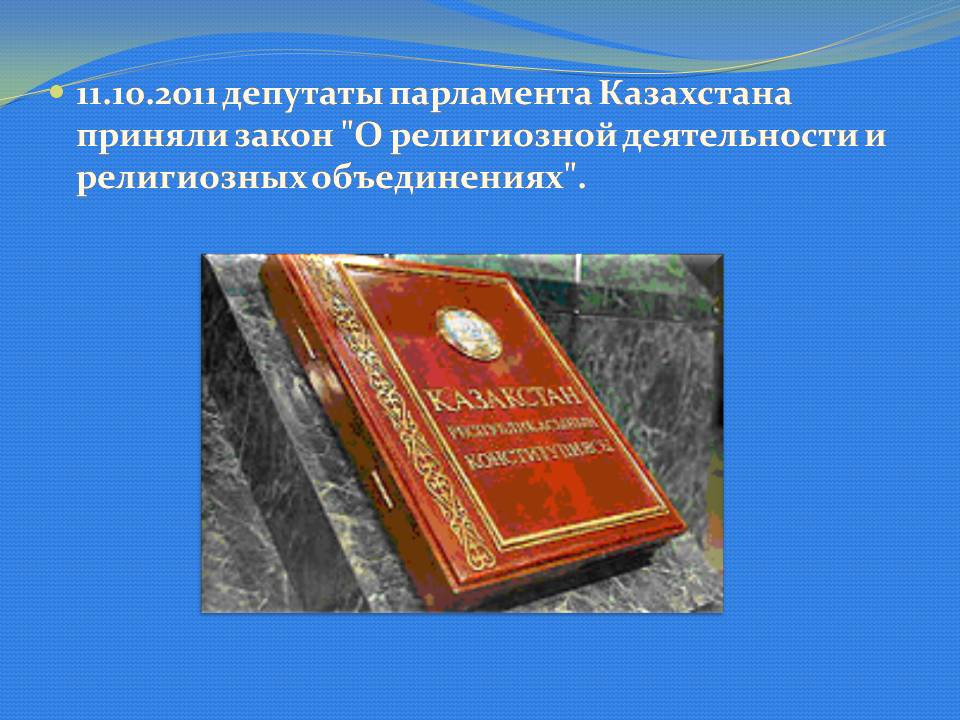 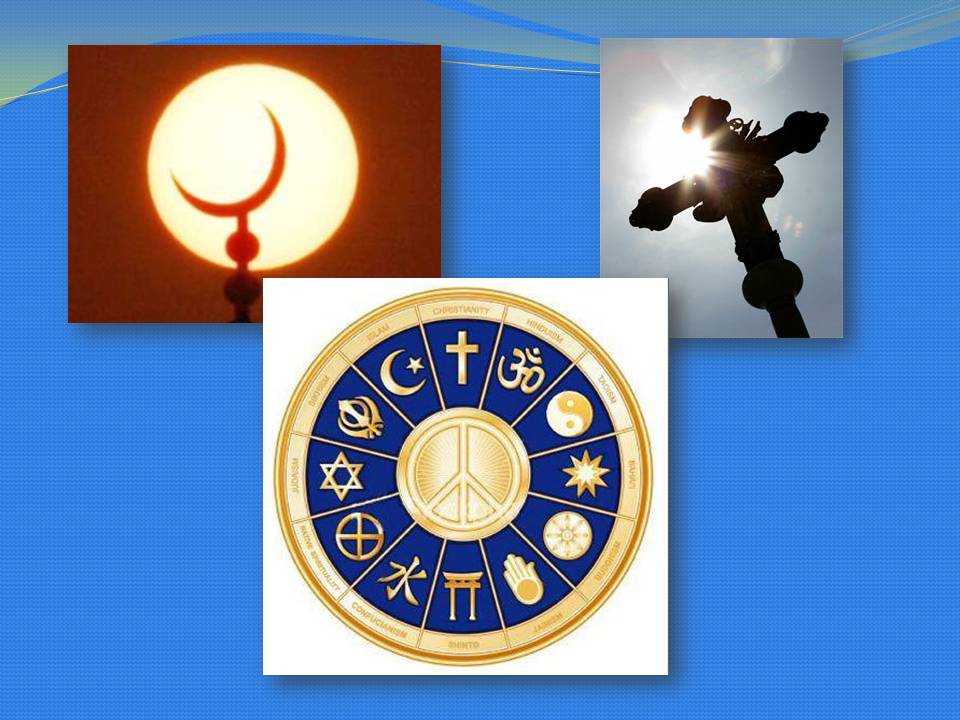 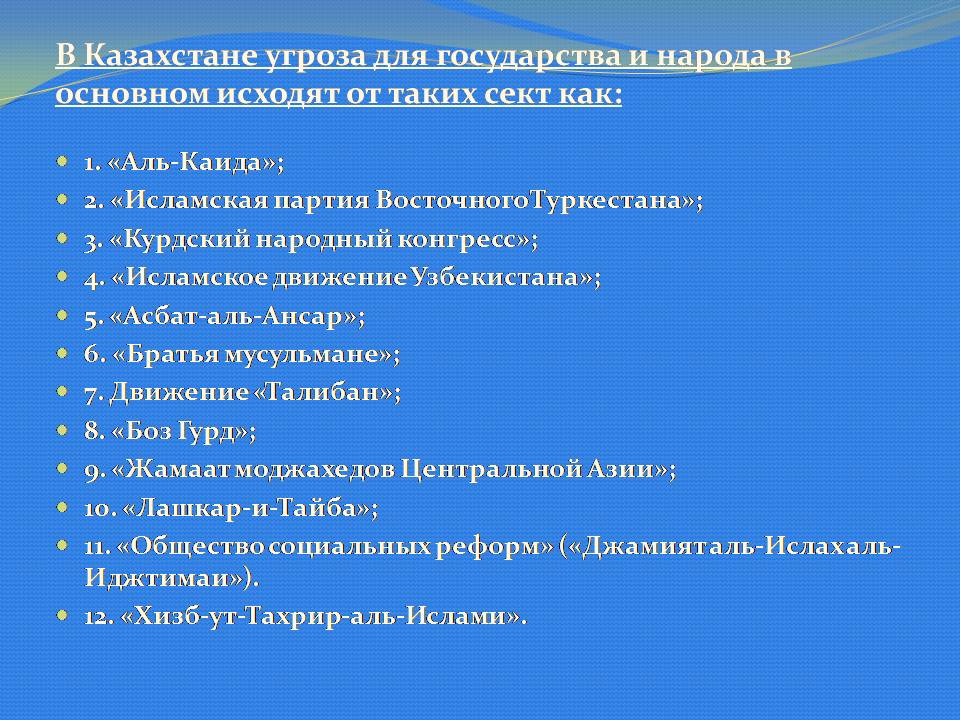 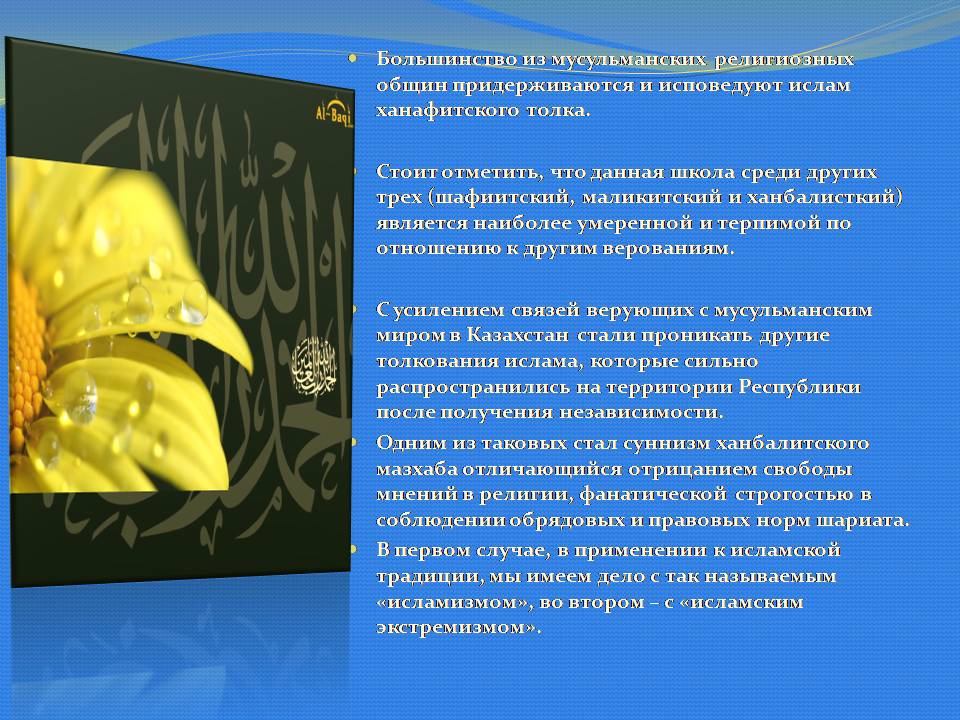 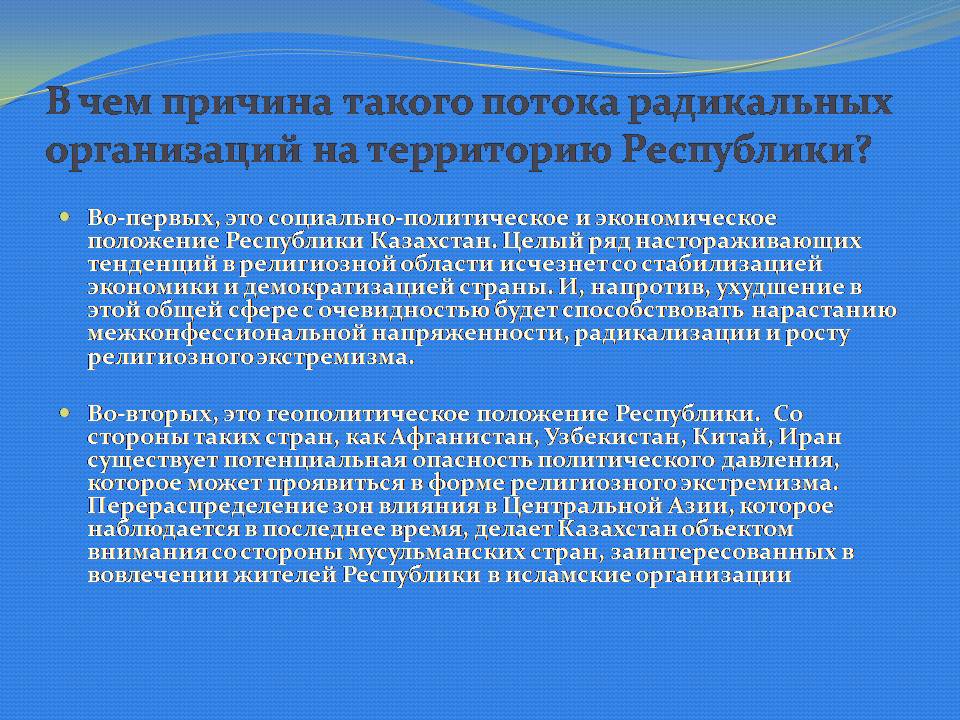 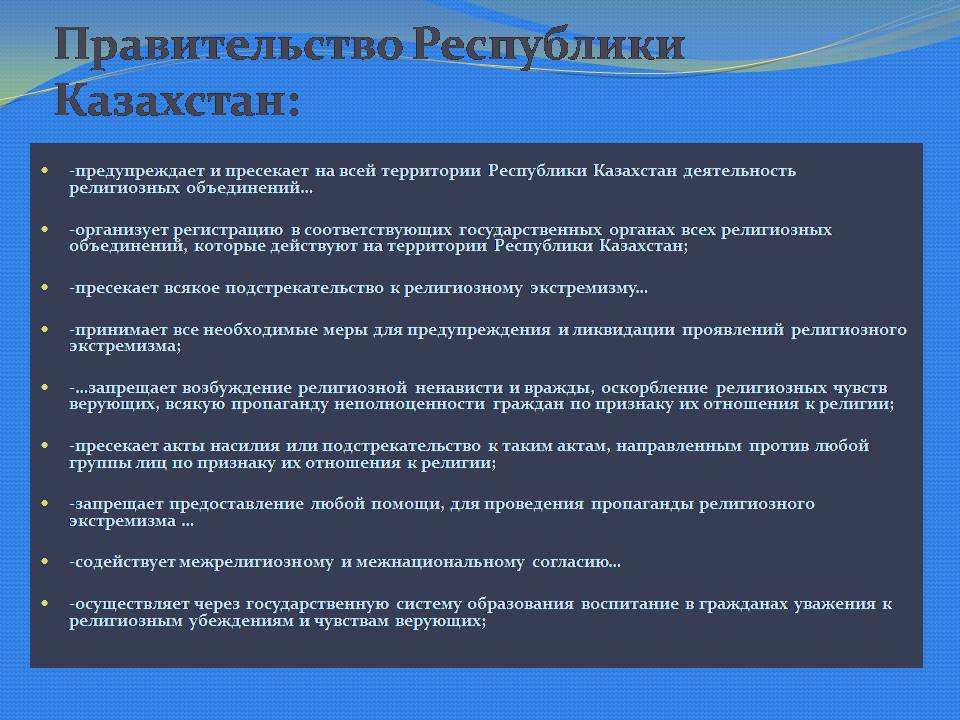 Видео:
В Казахстане заблокировано 150 экстремистских сайтов
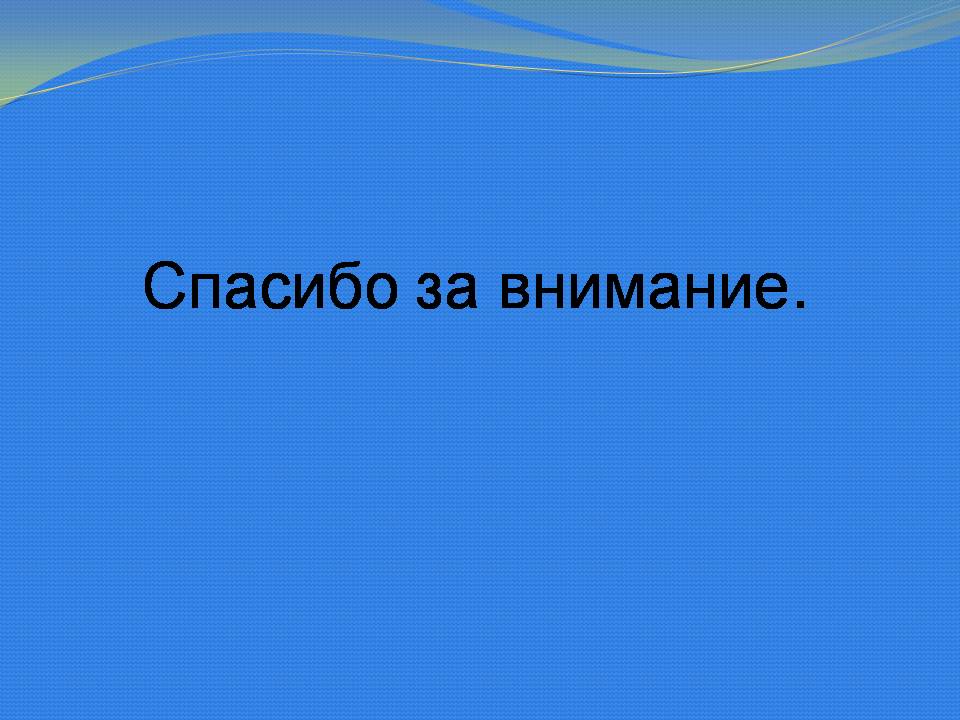 Асбат-аль-ансар
Абуляисова Алтынай
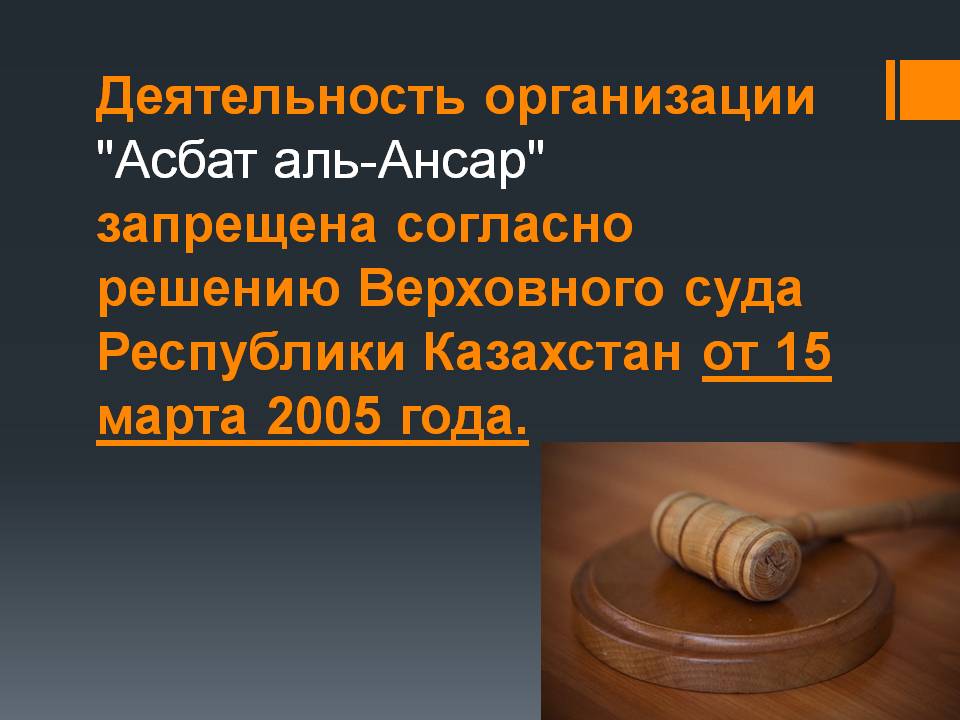 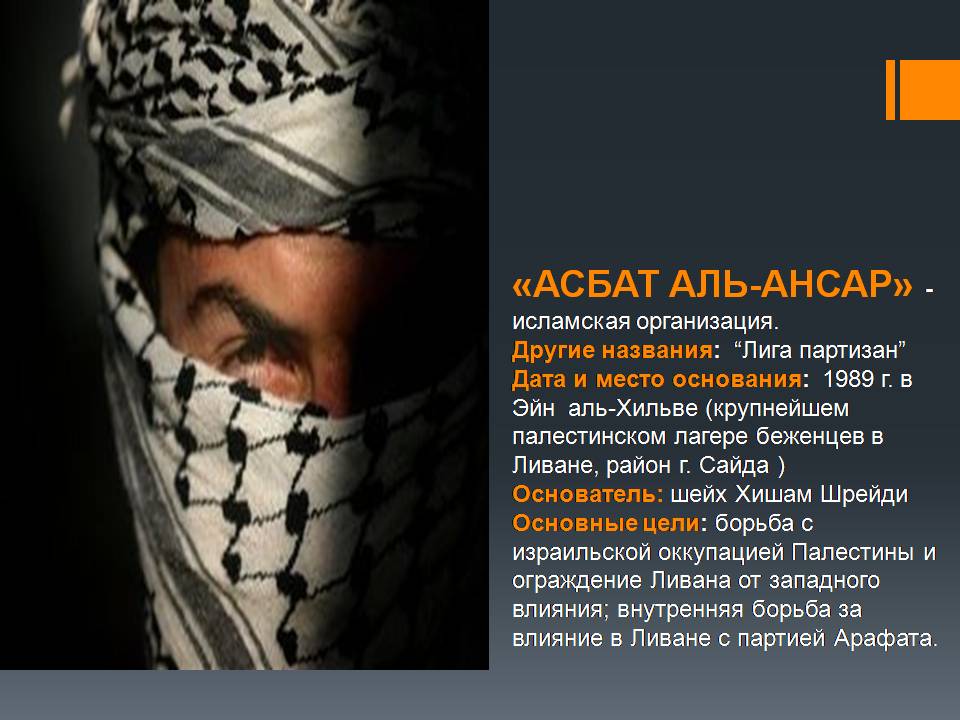 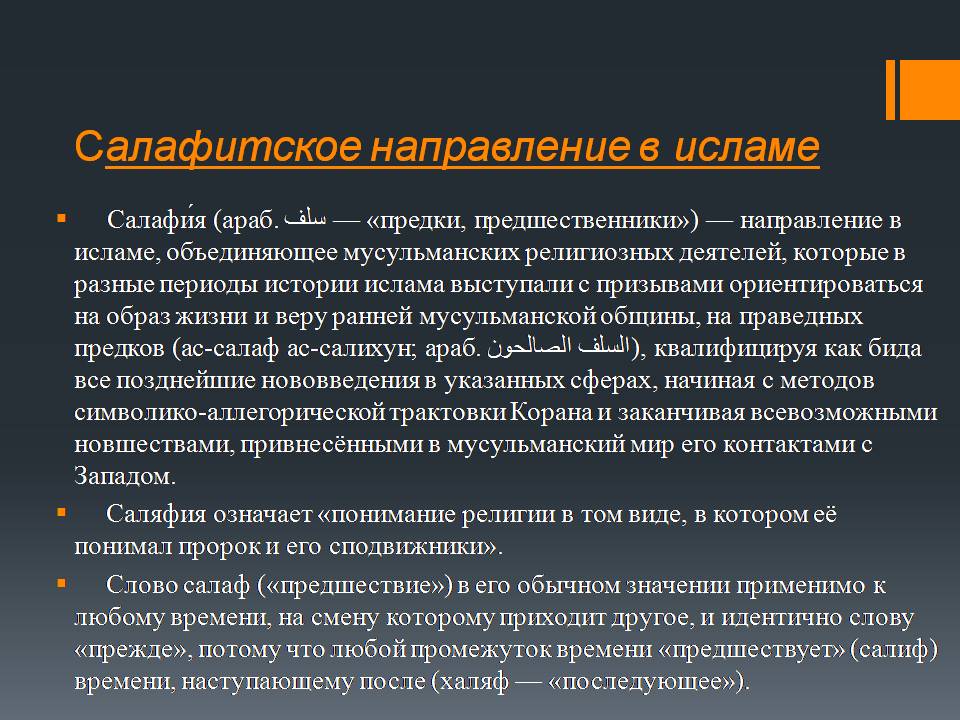 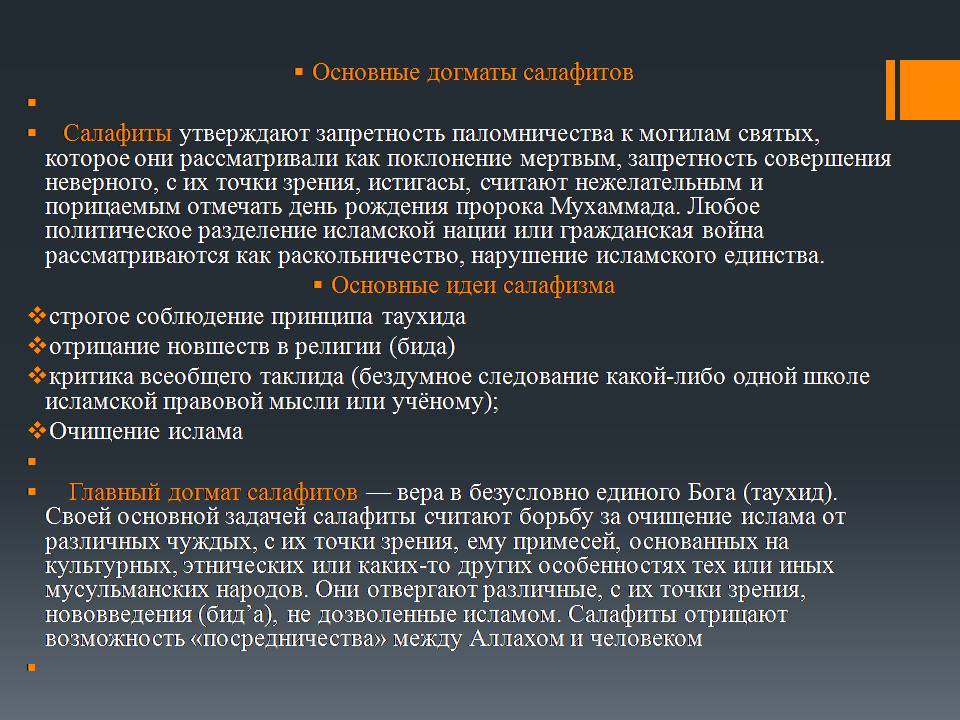 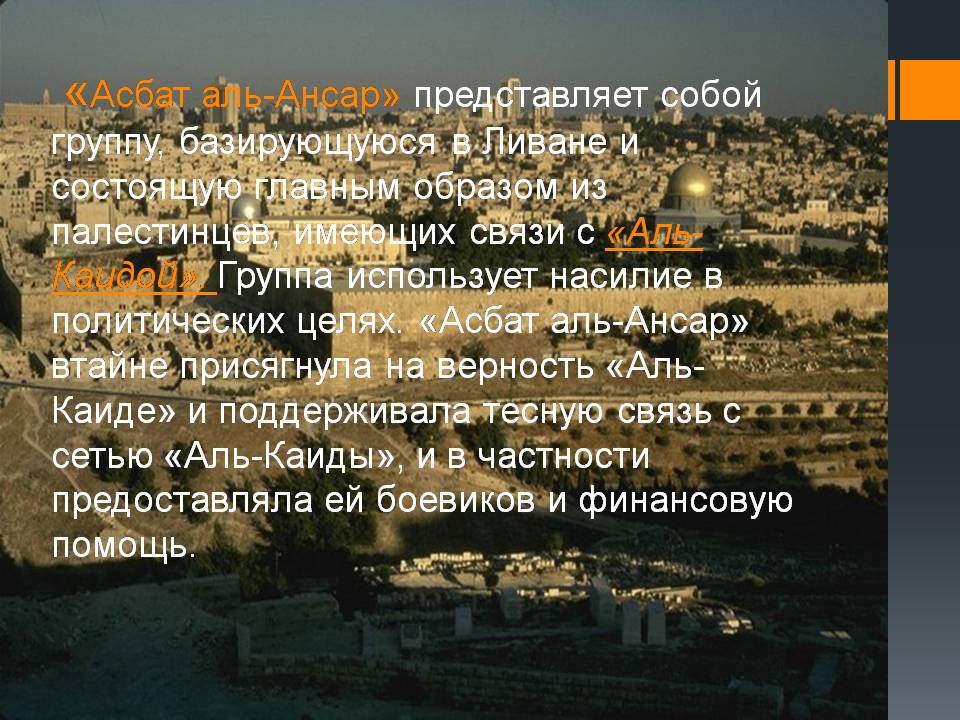 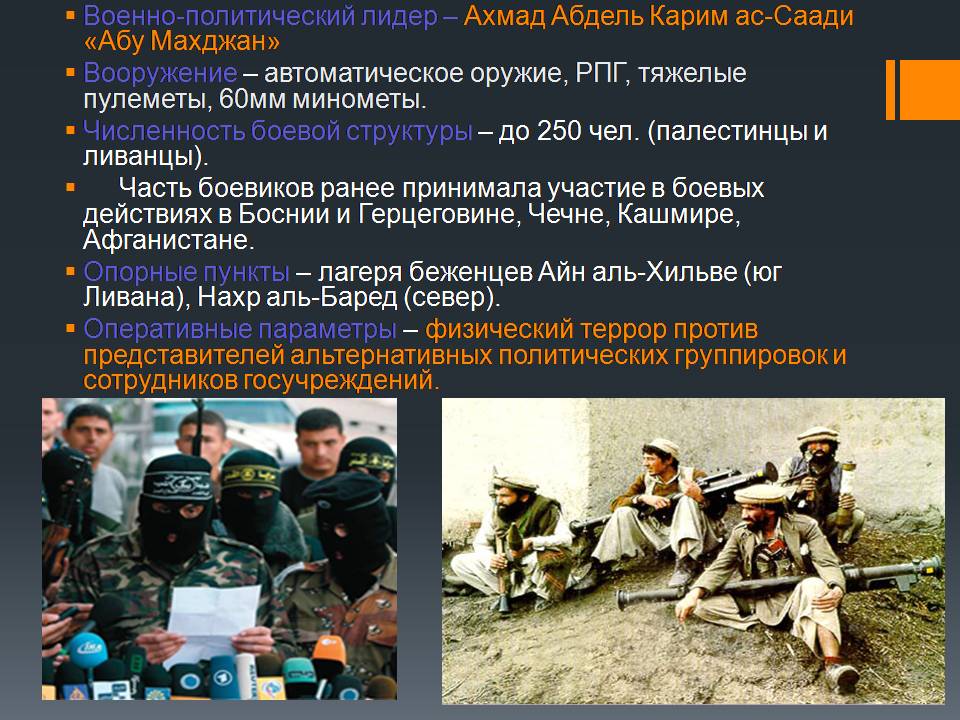 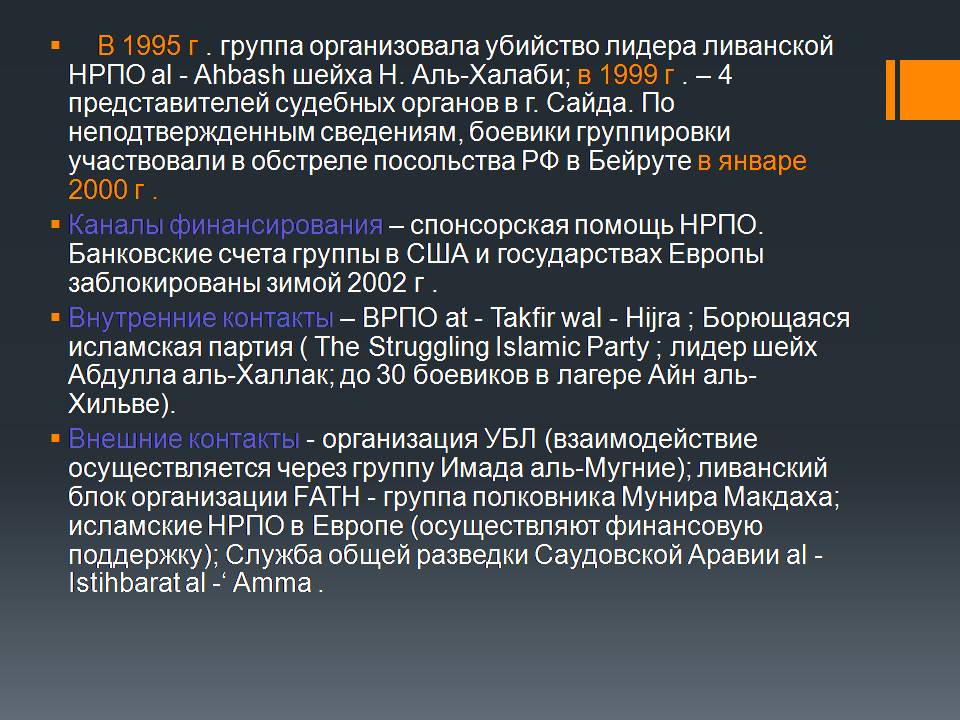 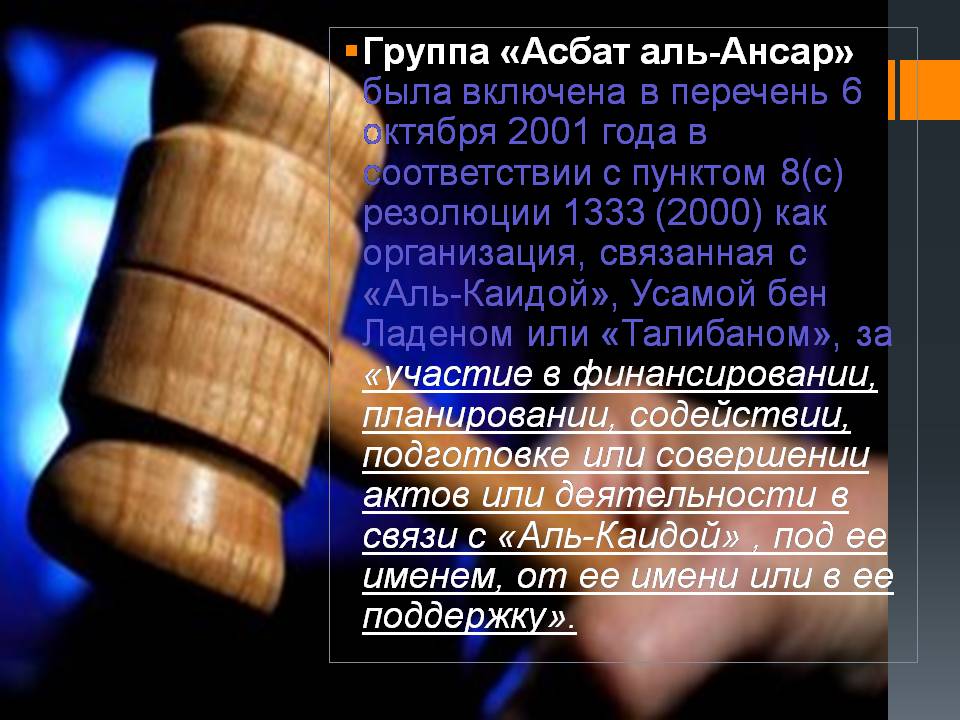 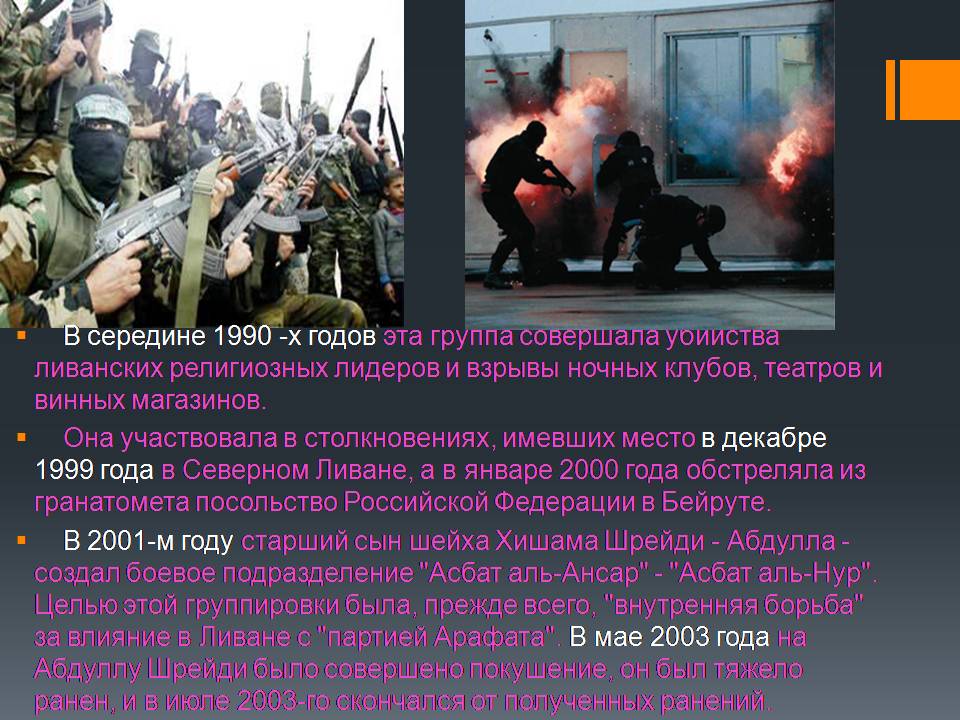 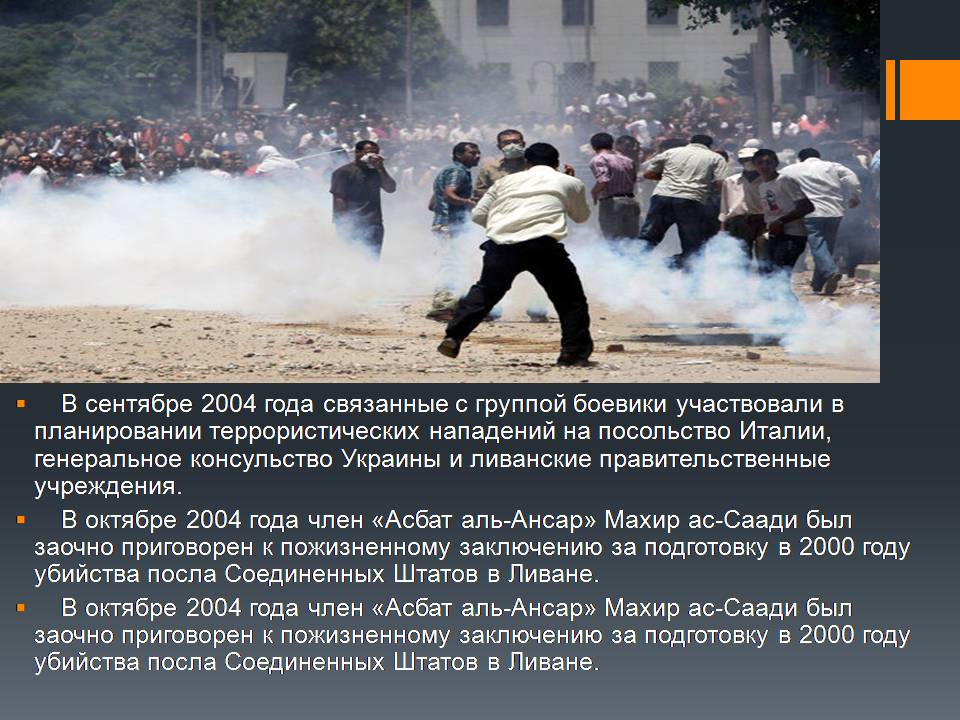 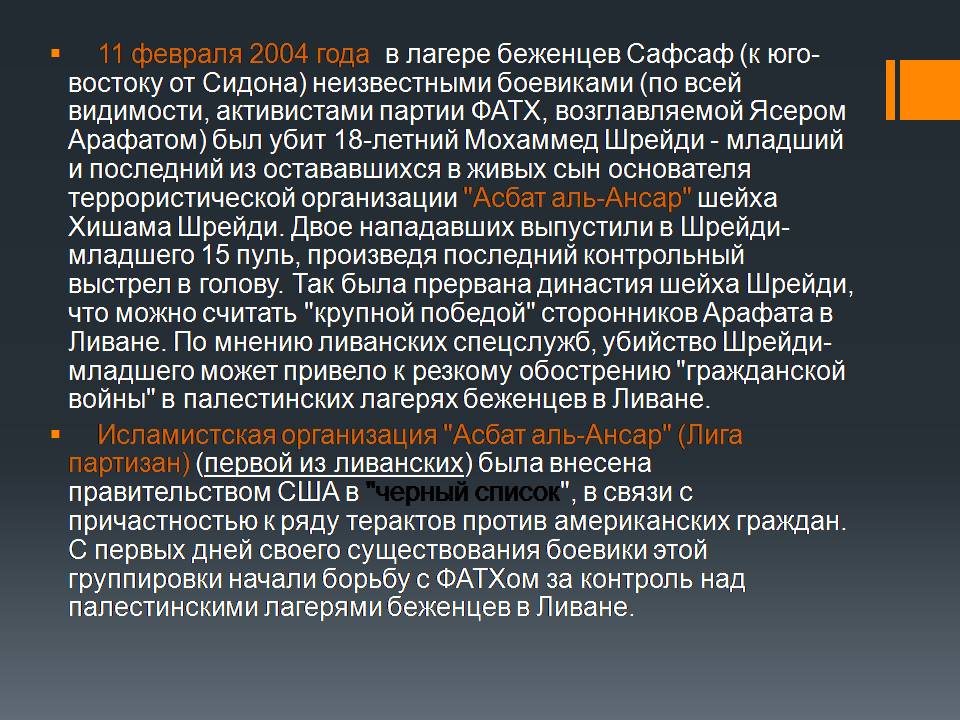 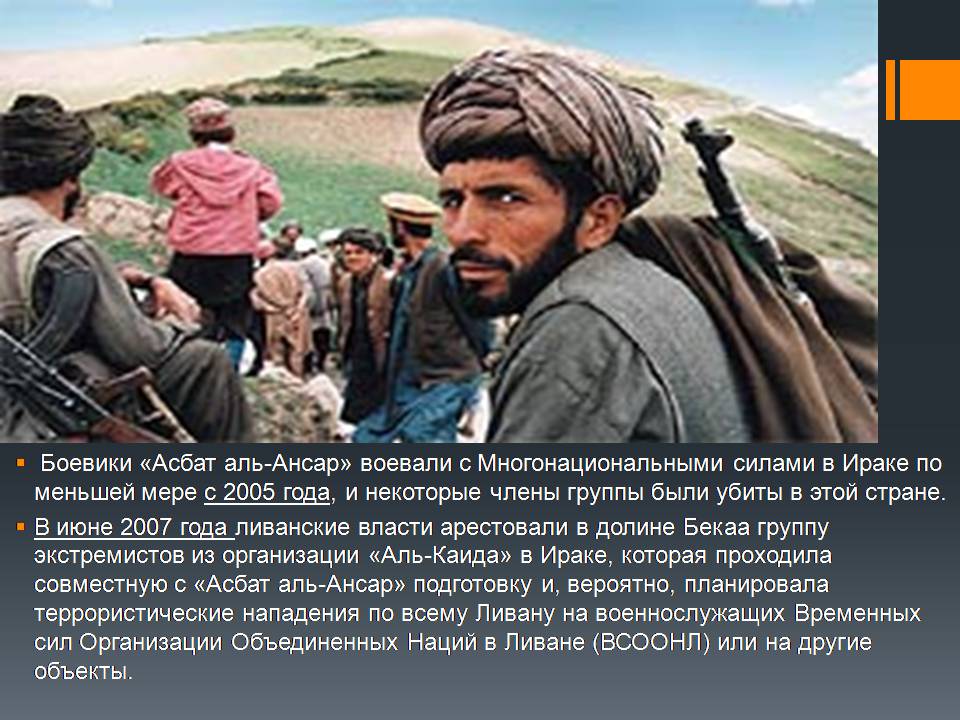 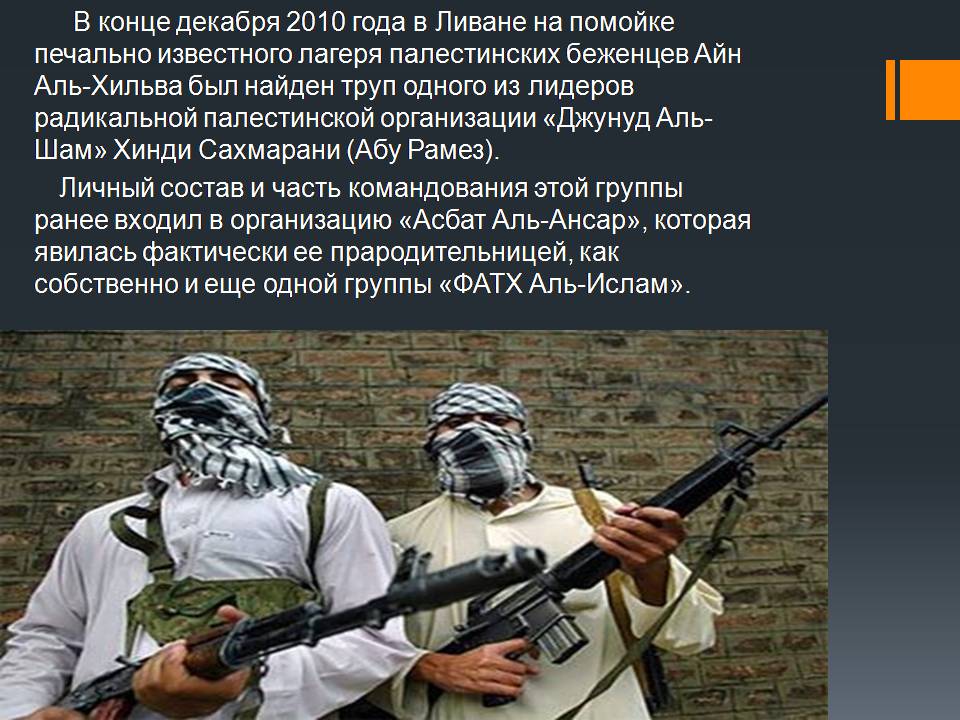 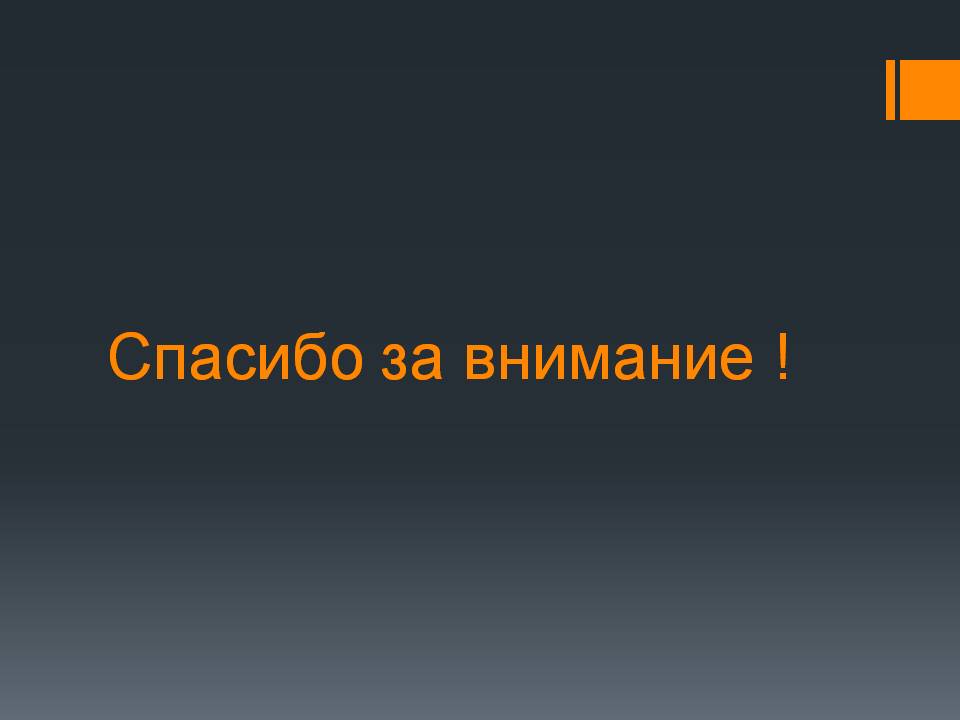 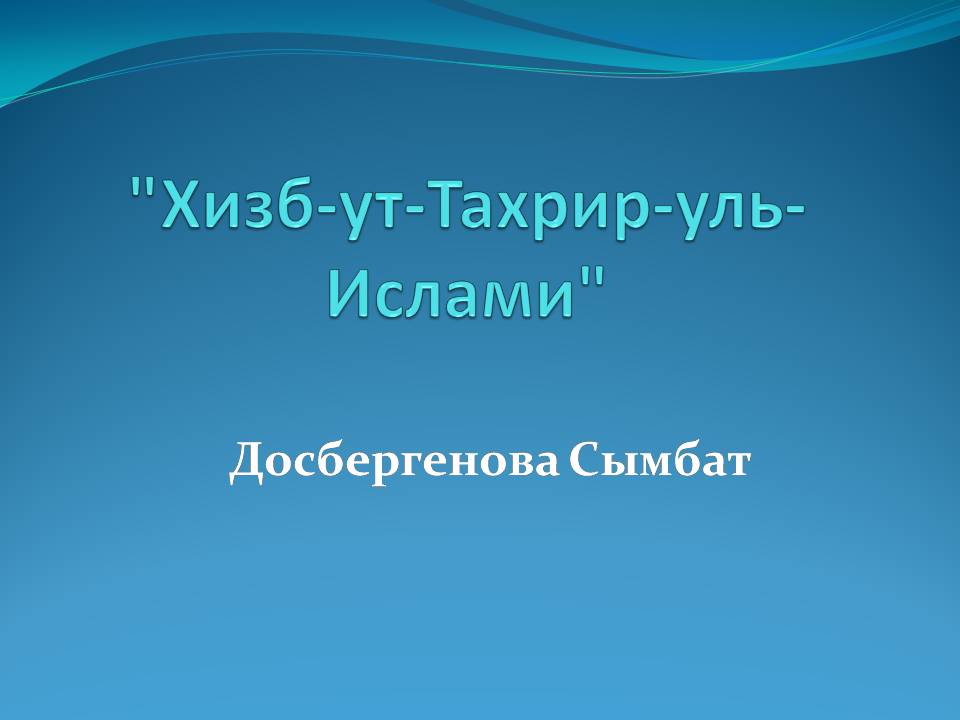 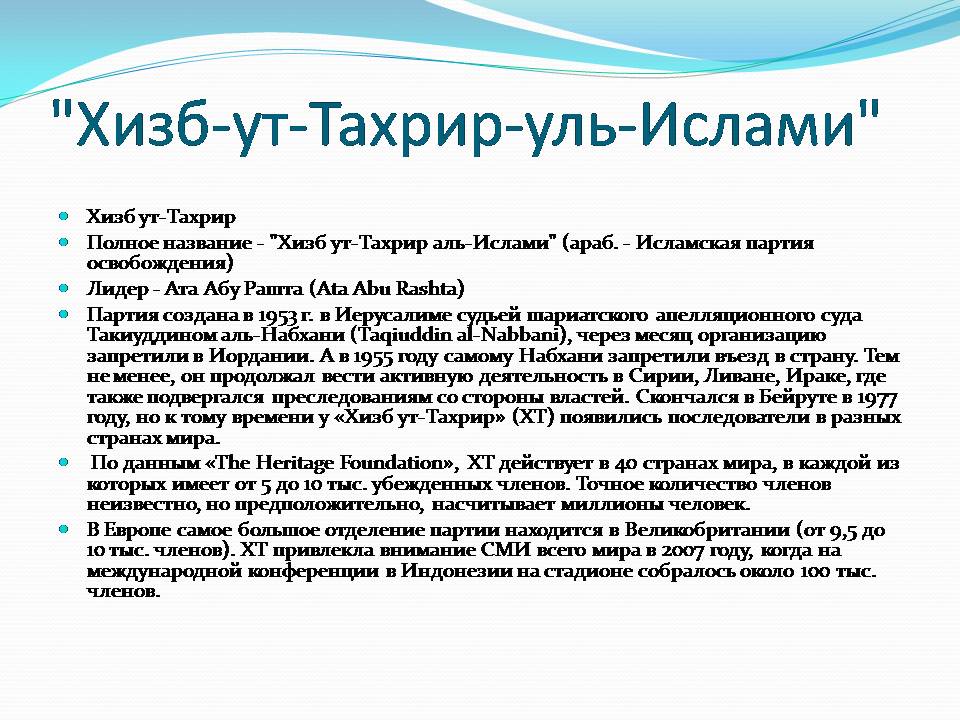 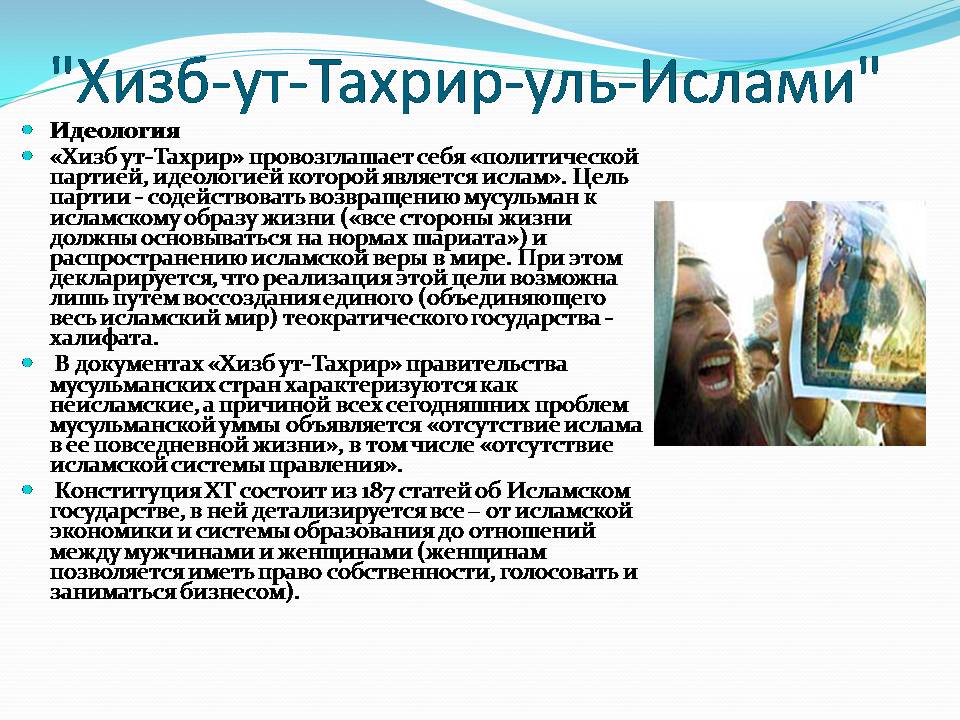 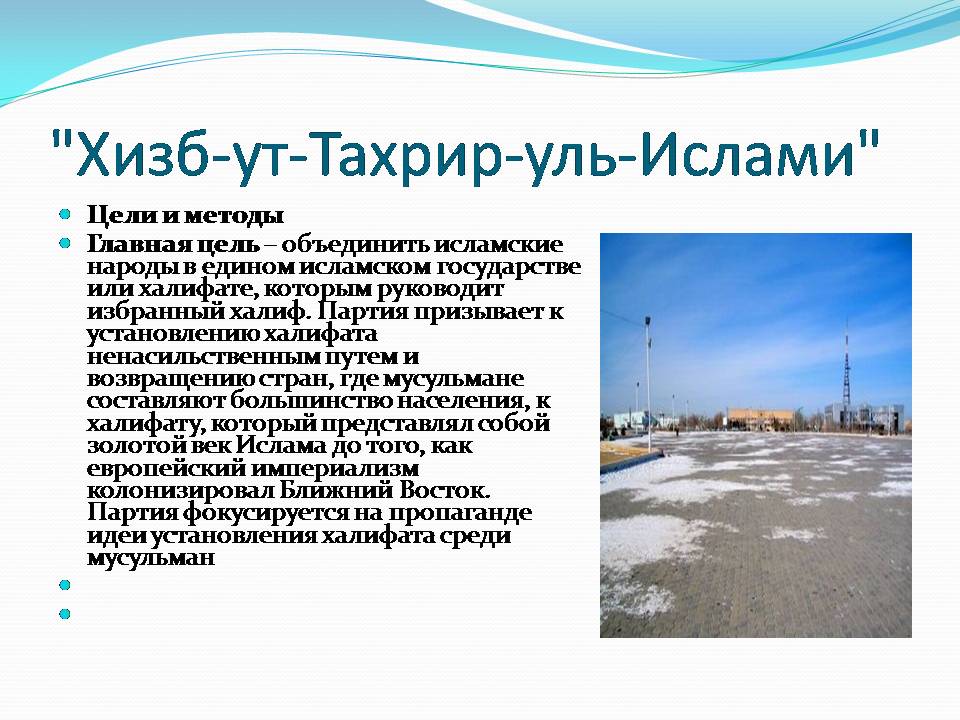 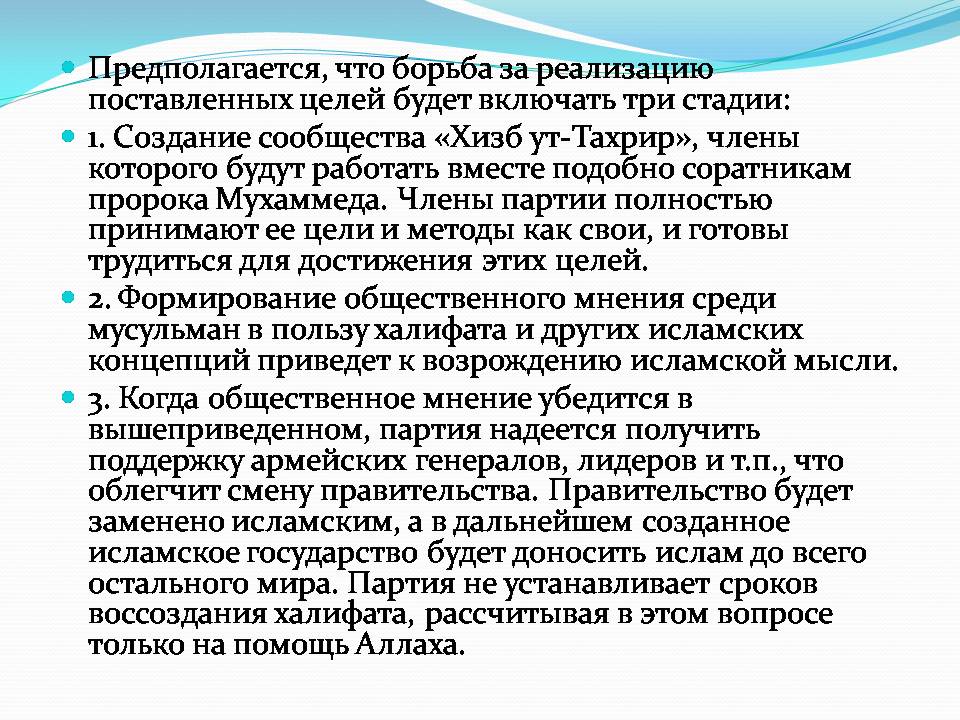 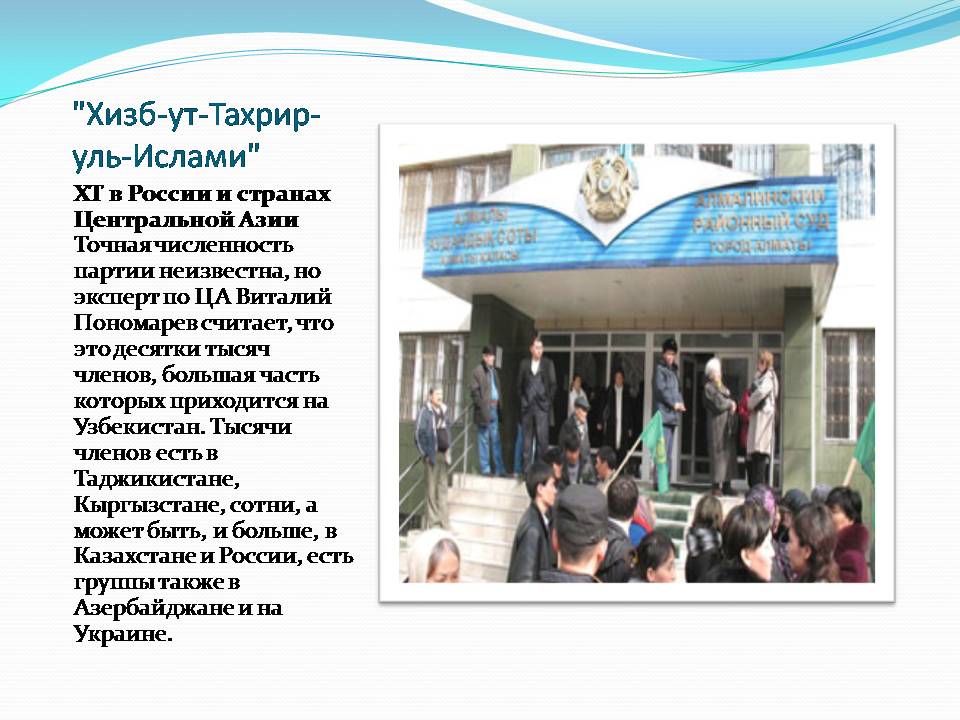 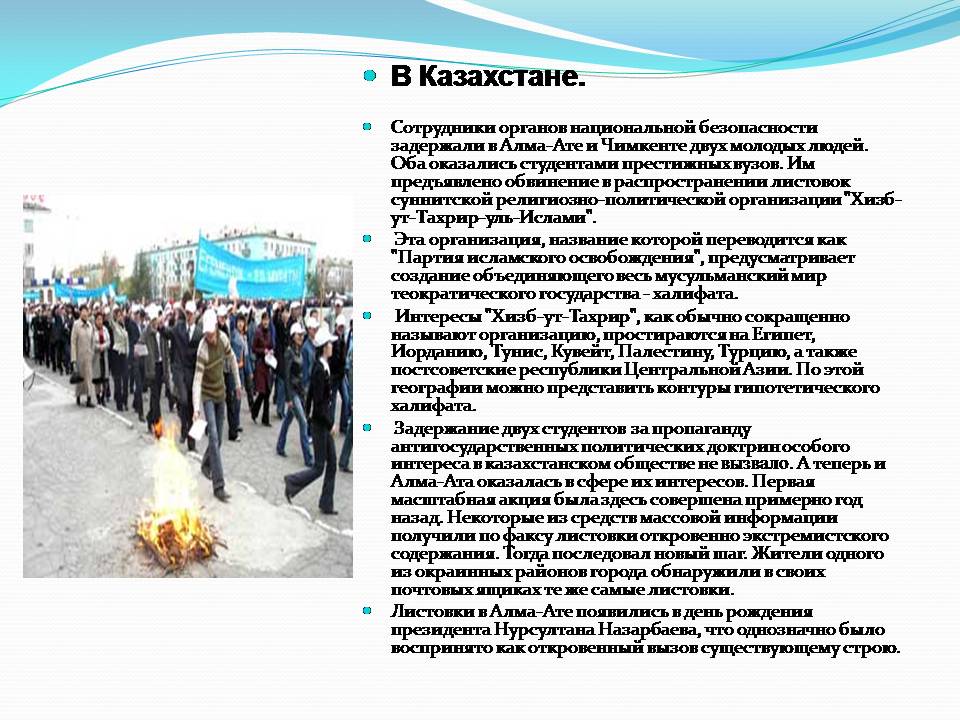 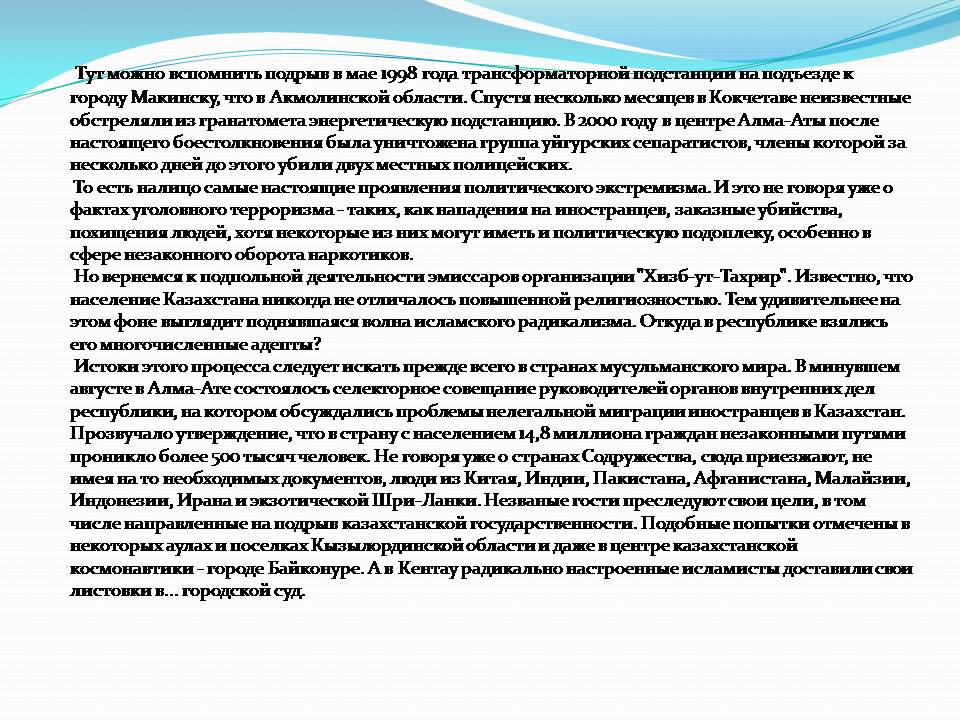 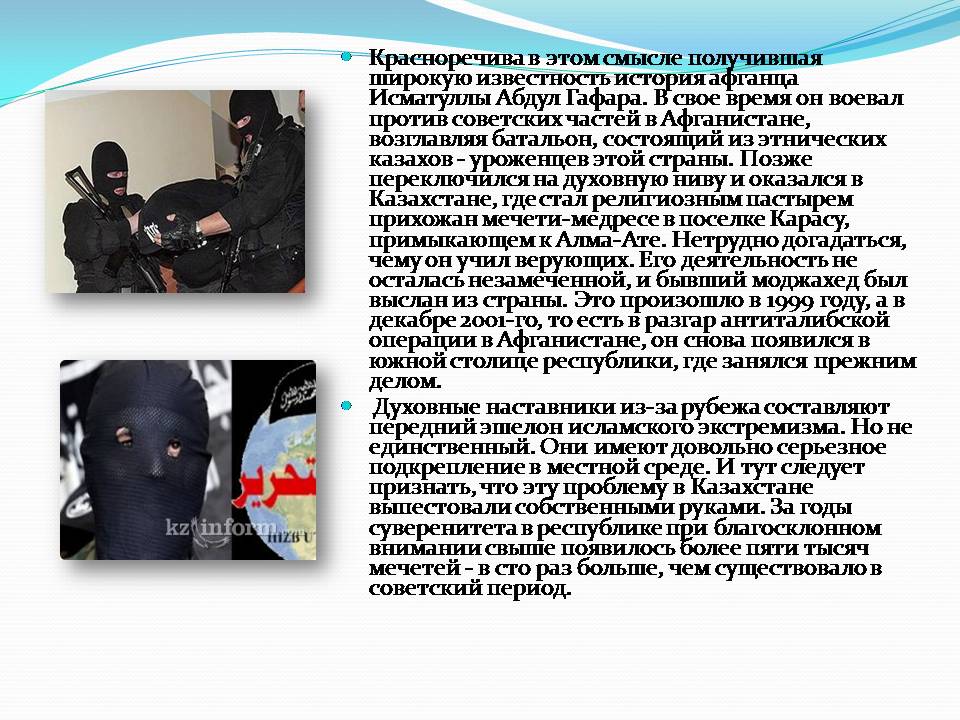 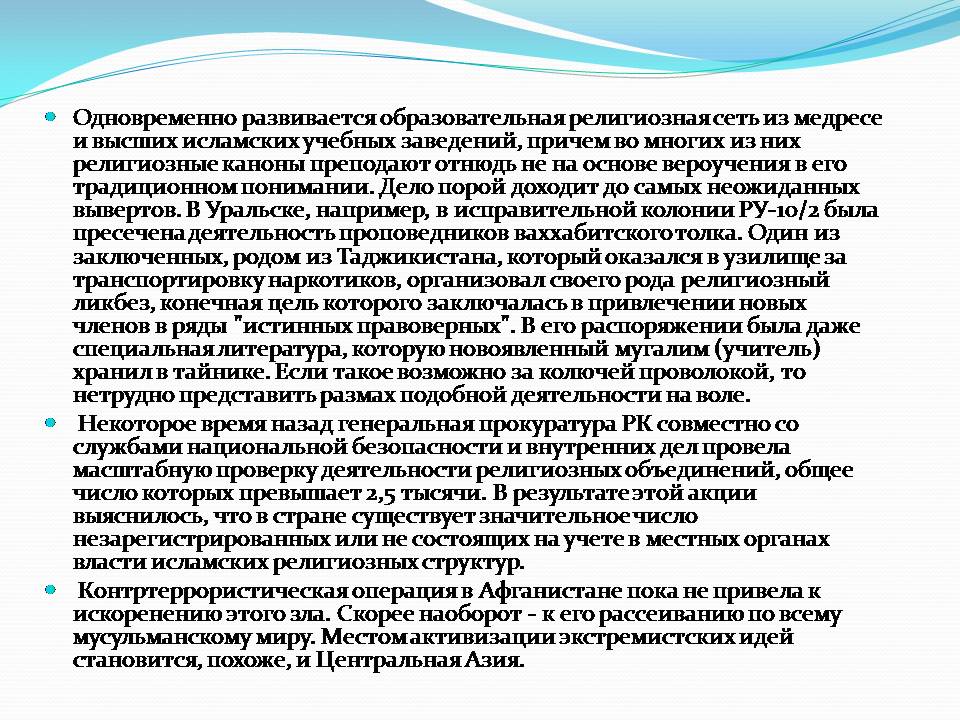 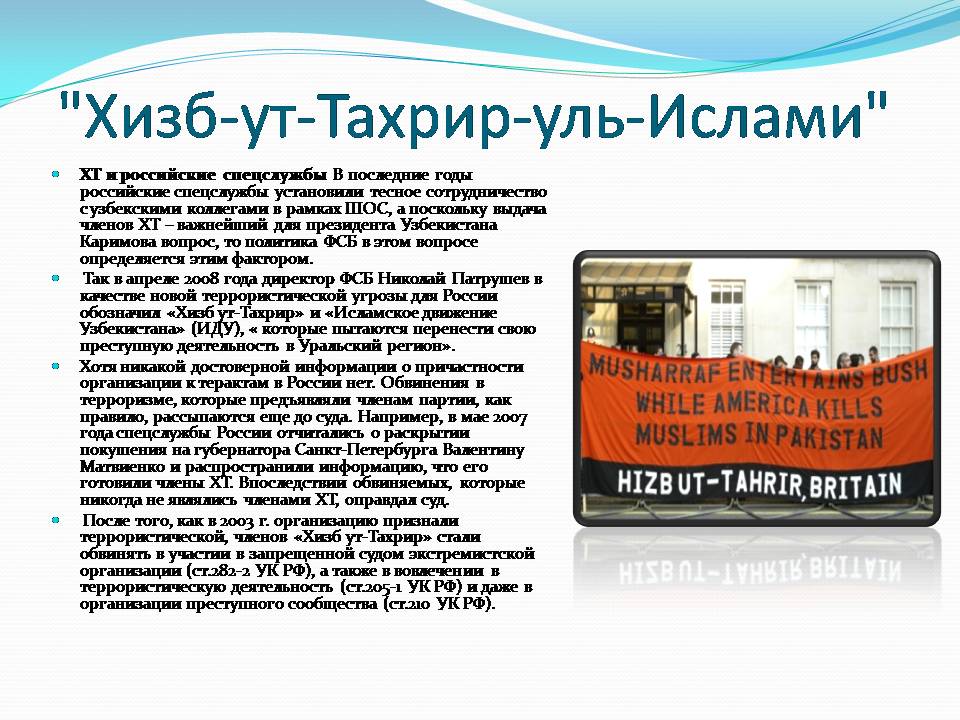 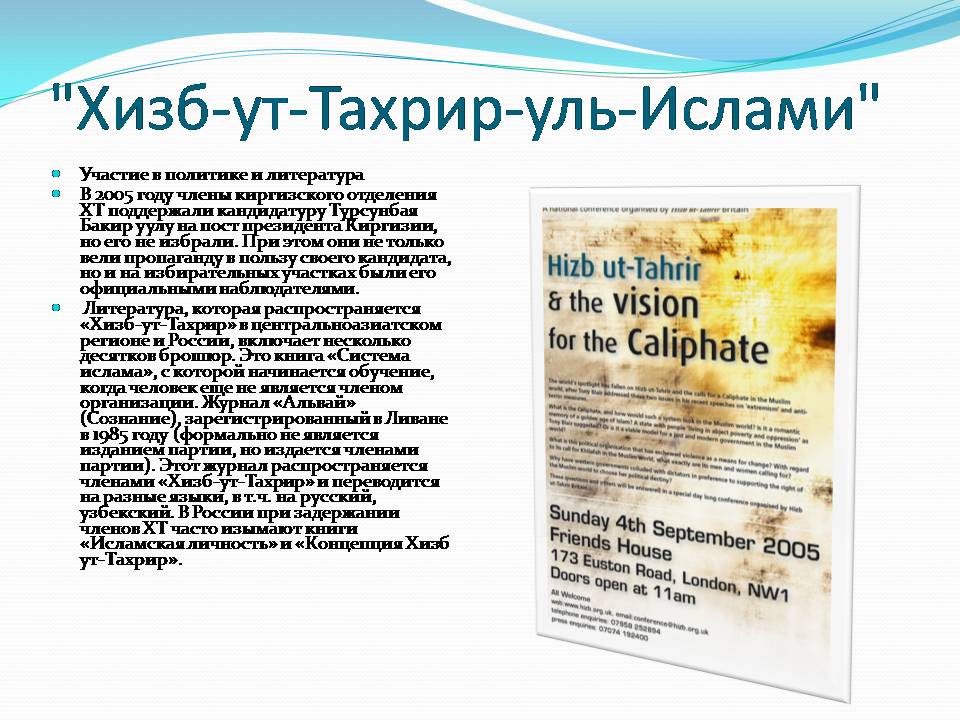 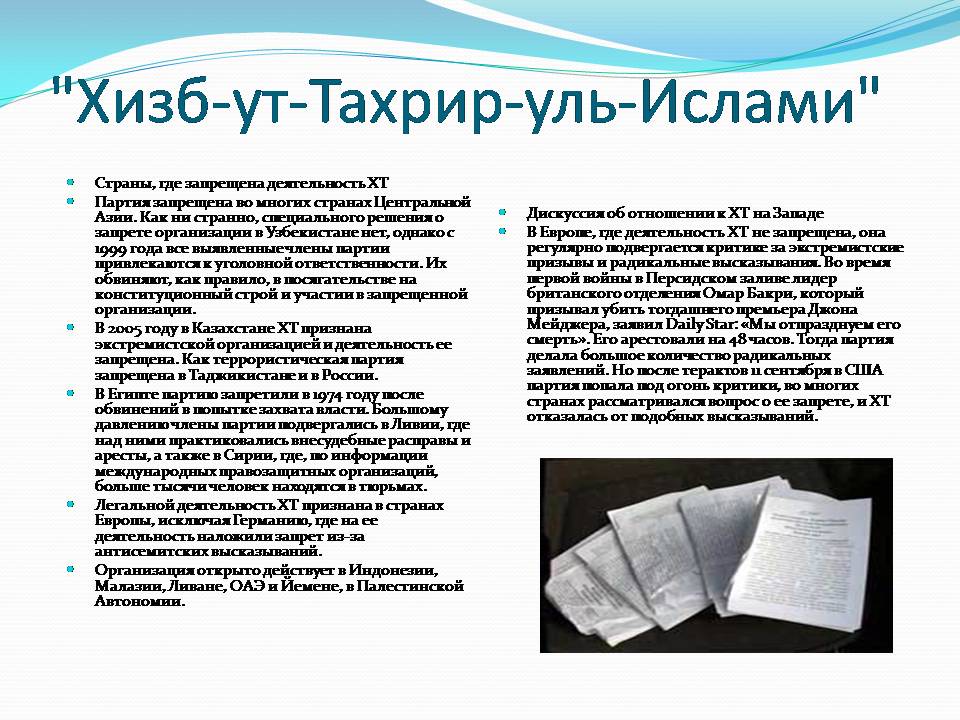 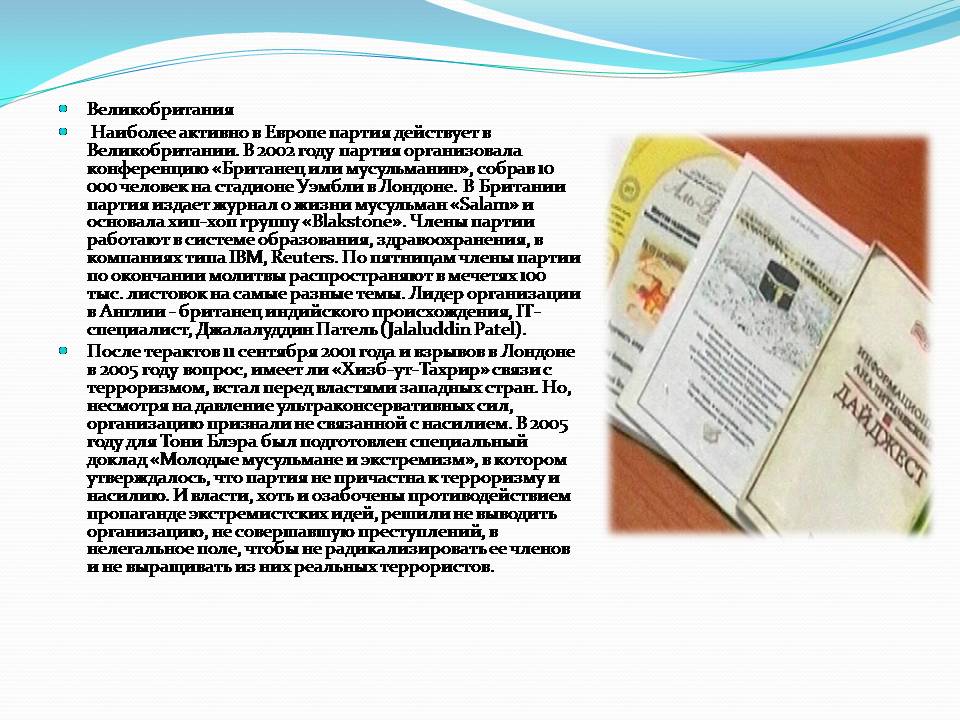 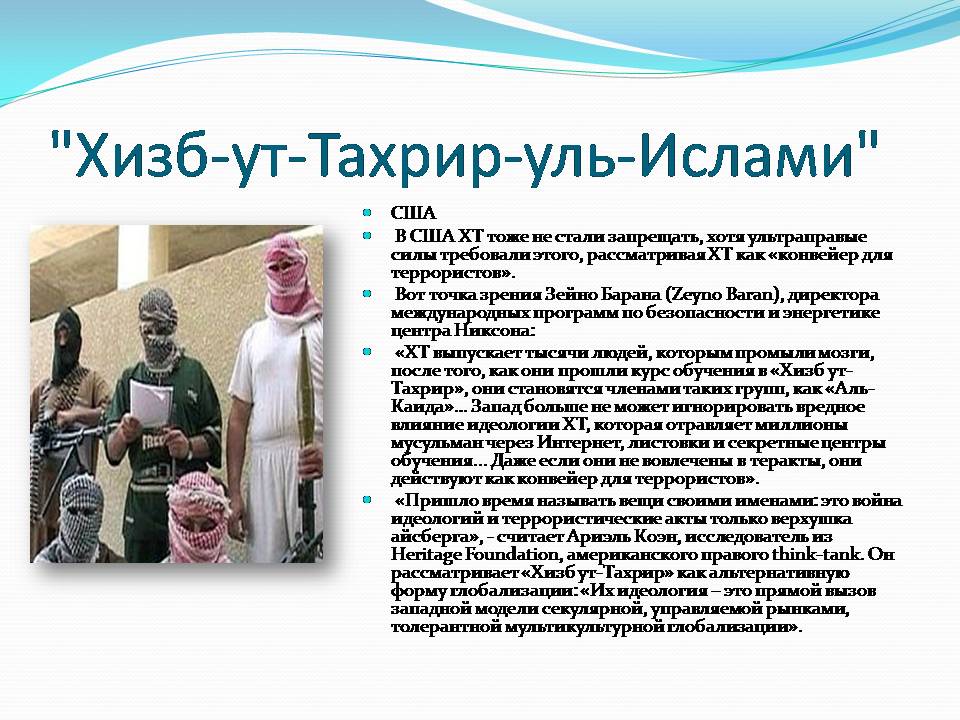 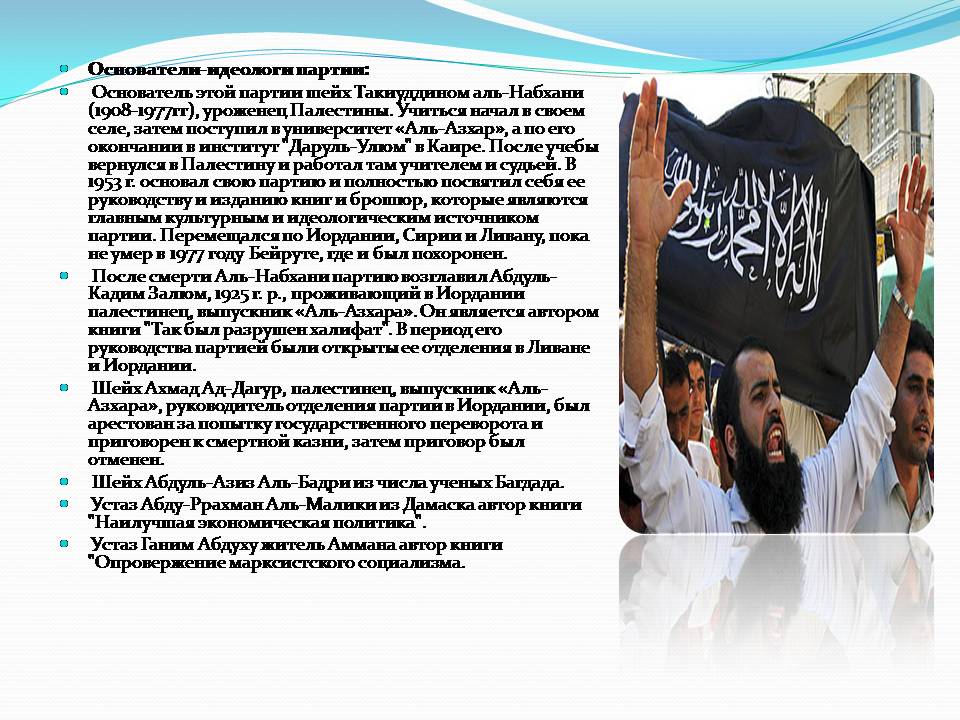 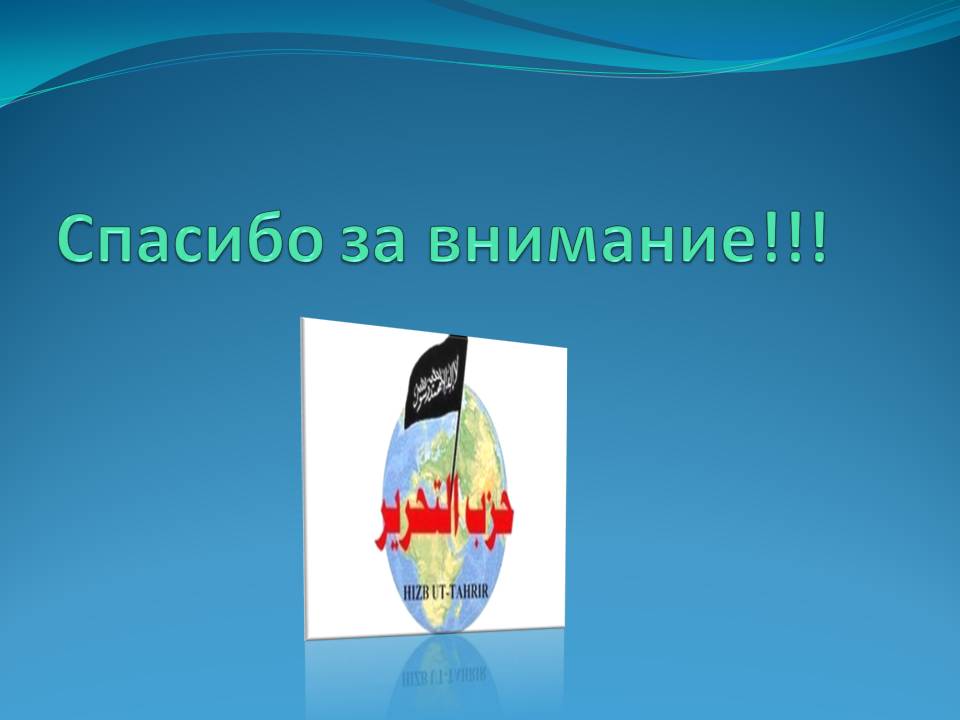 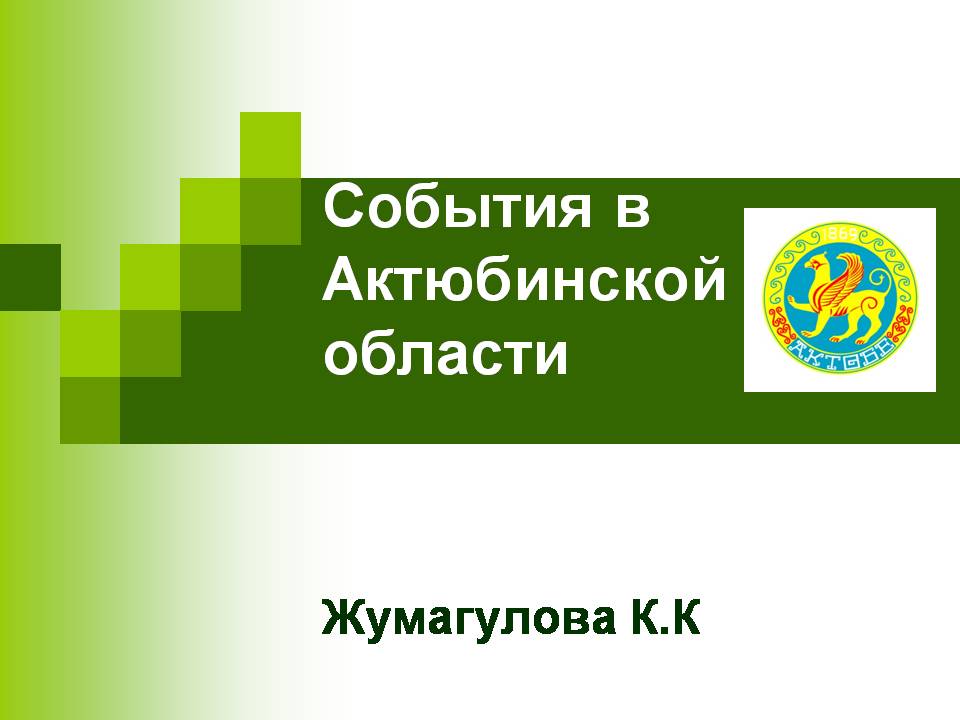 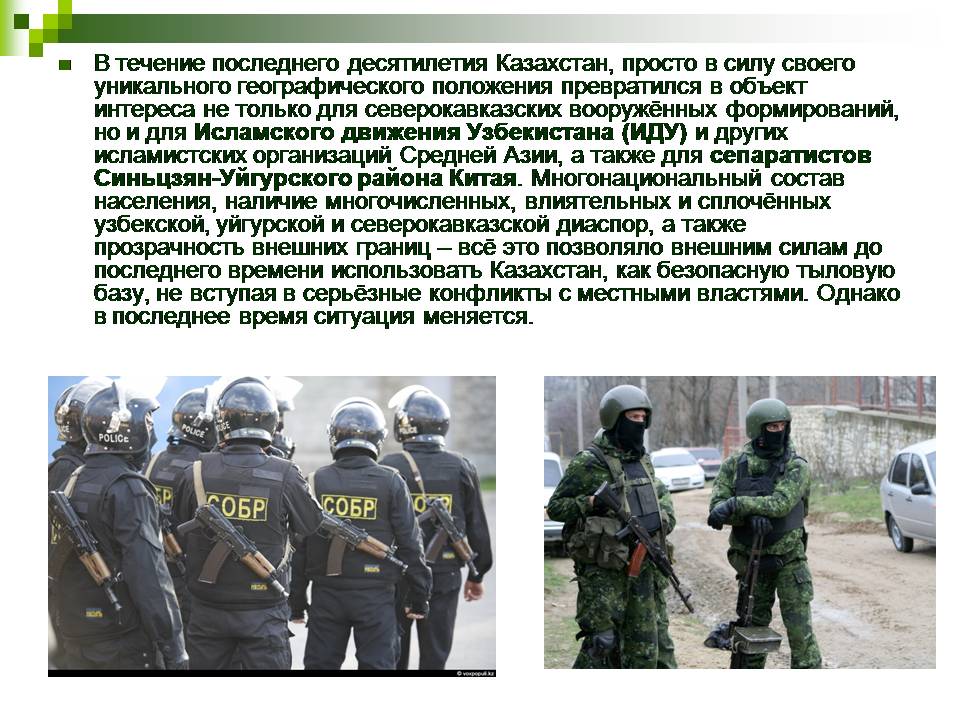 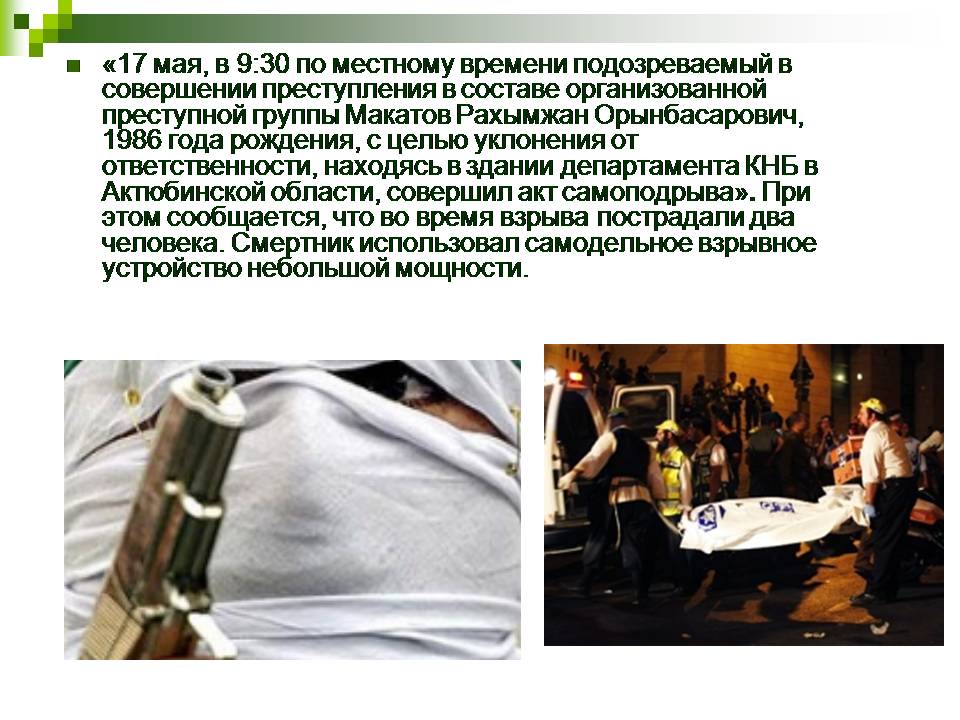 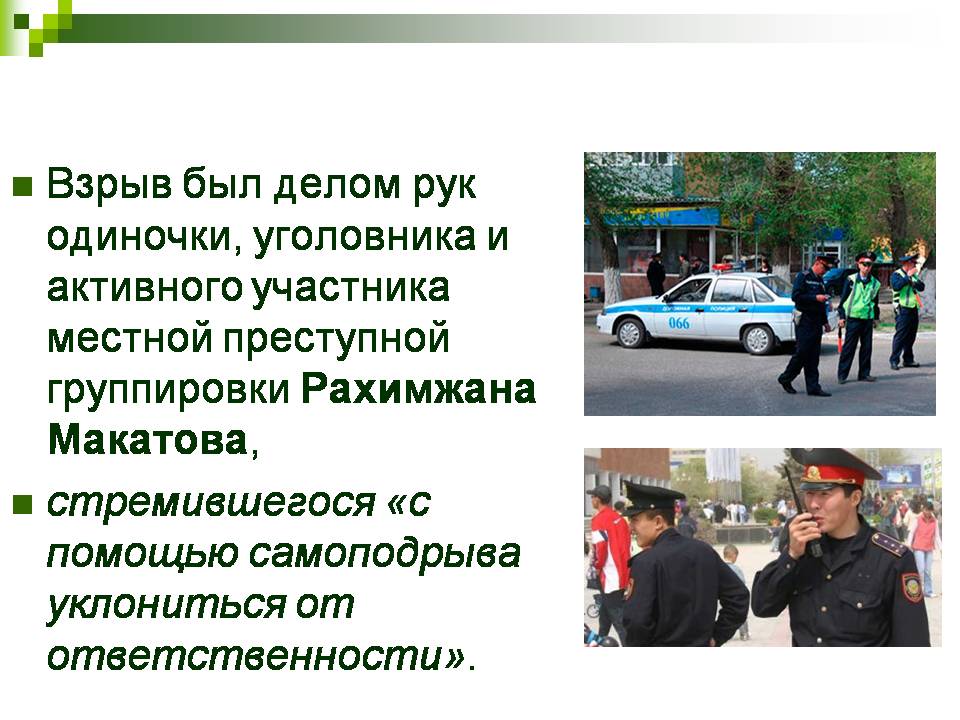 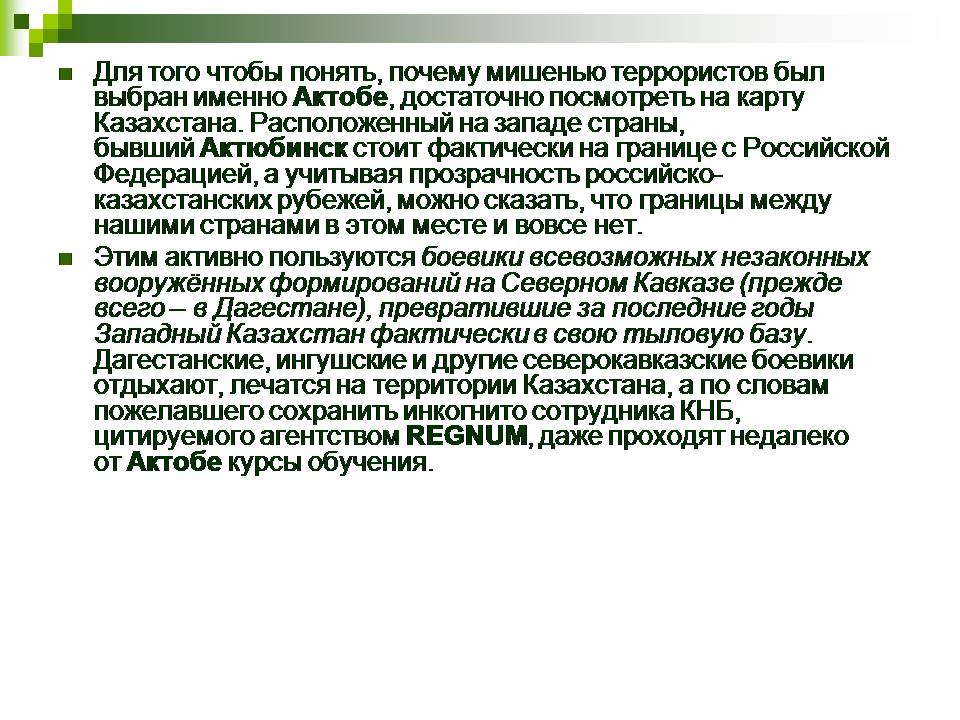 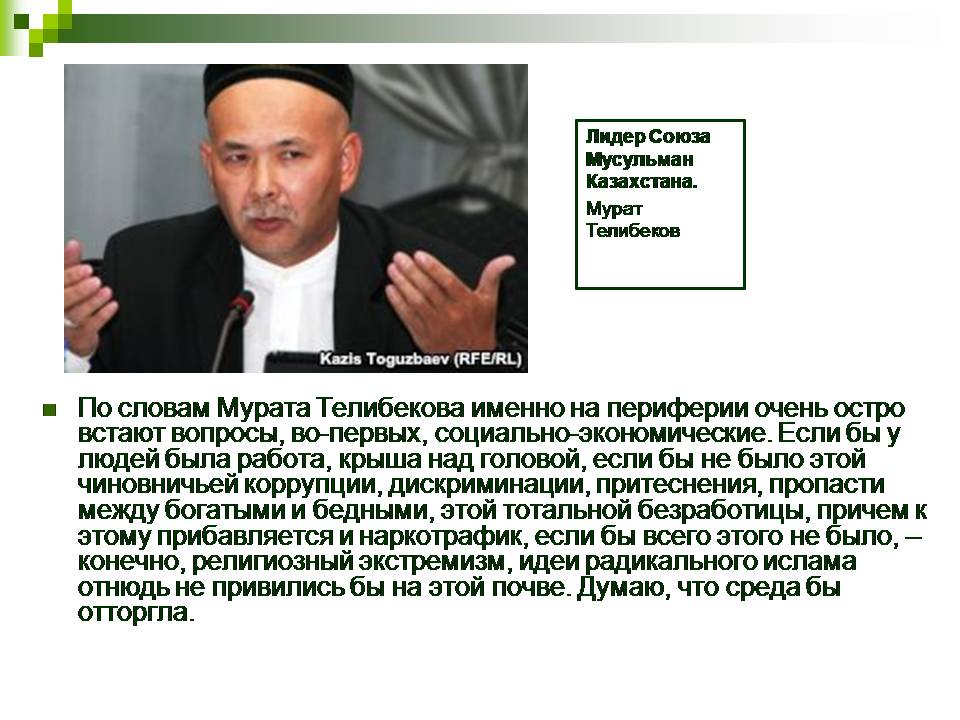 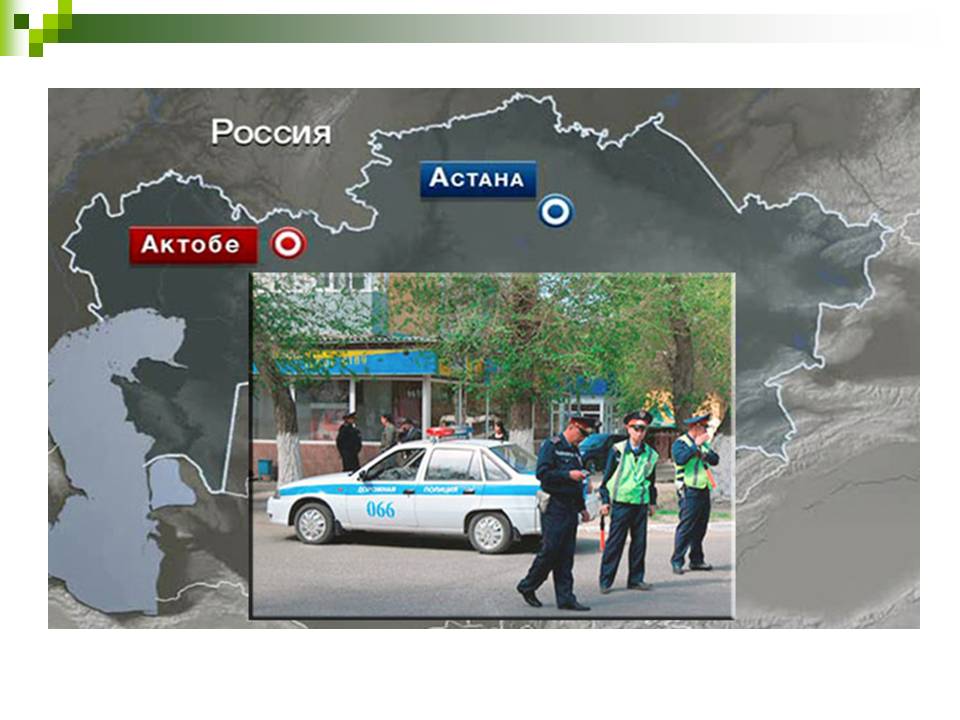 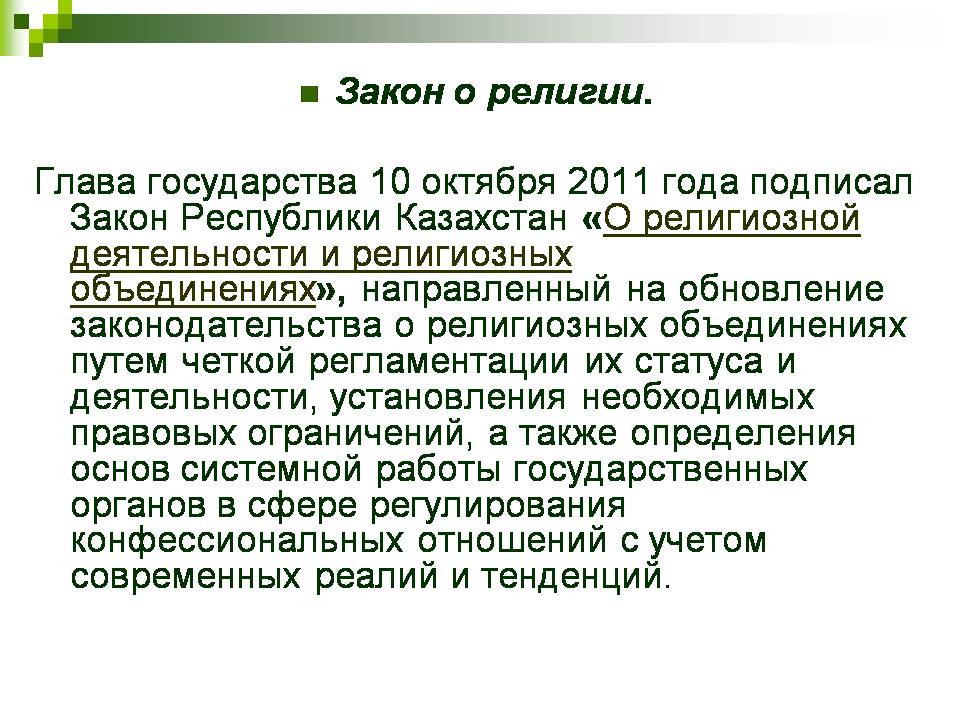 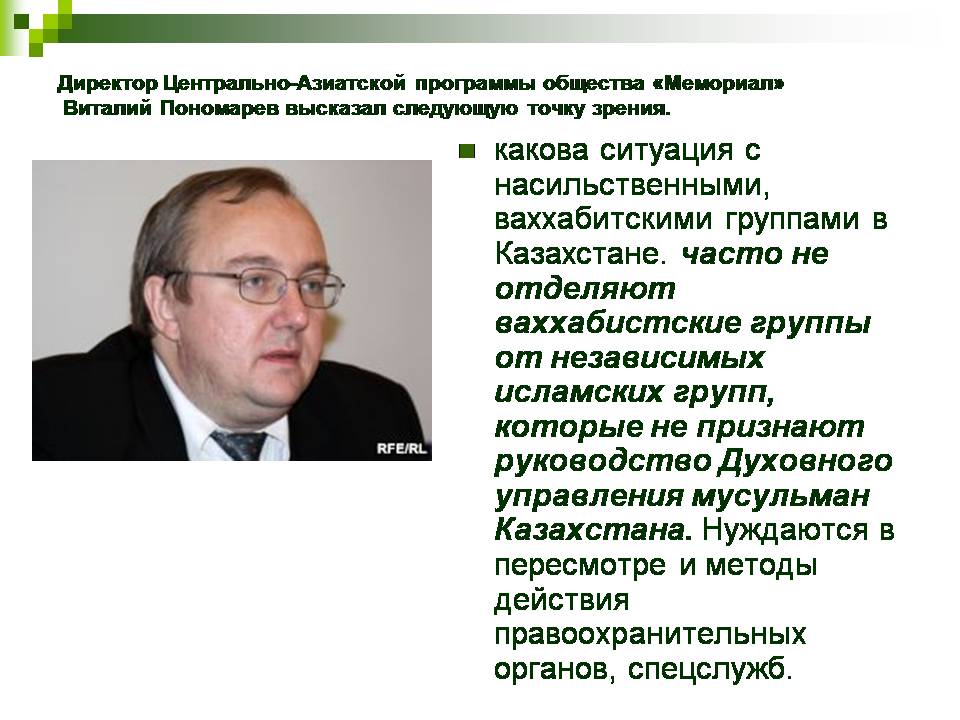 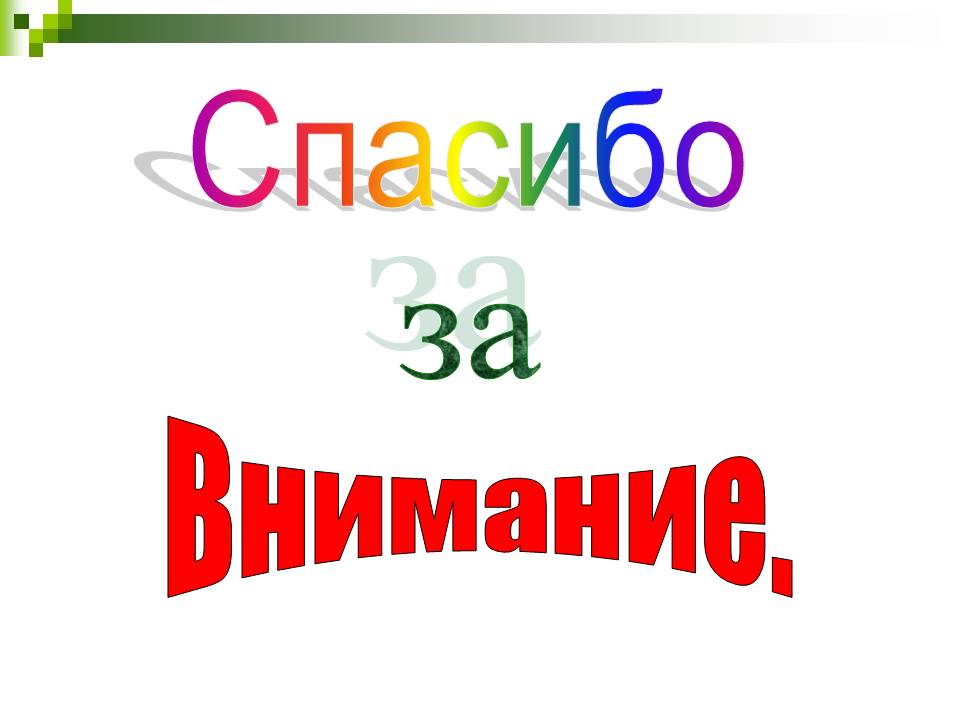 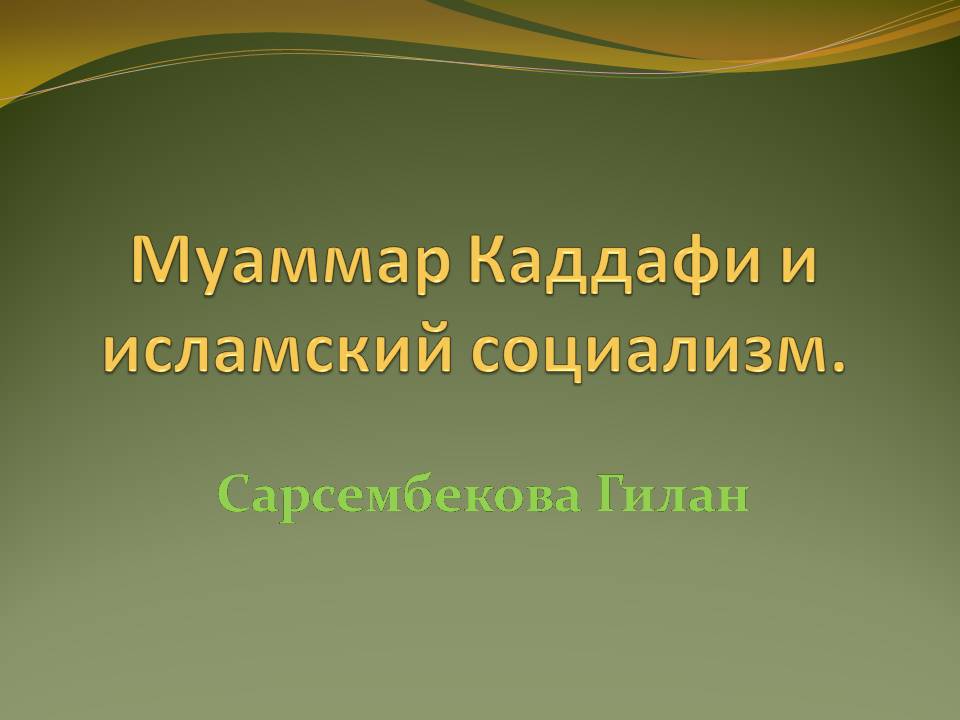 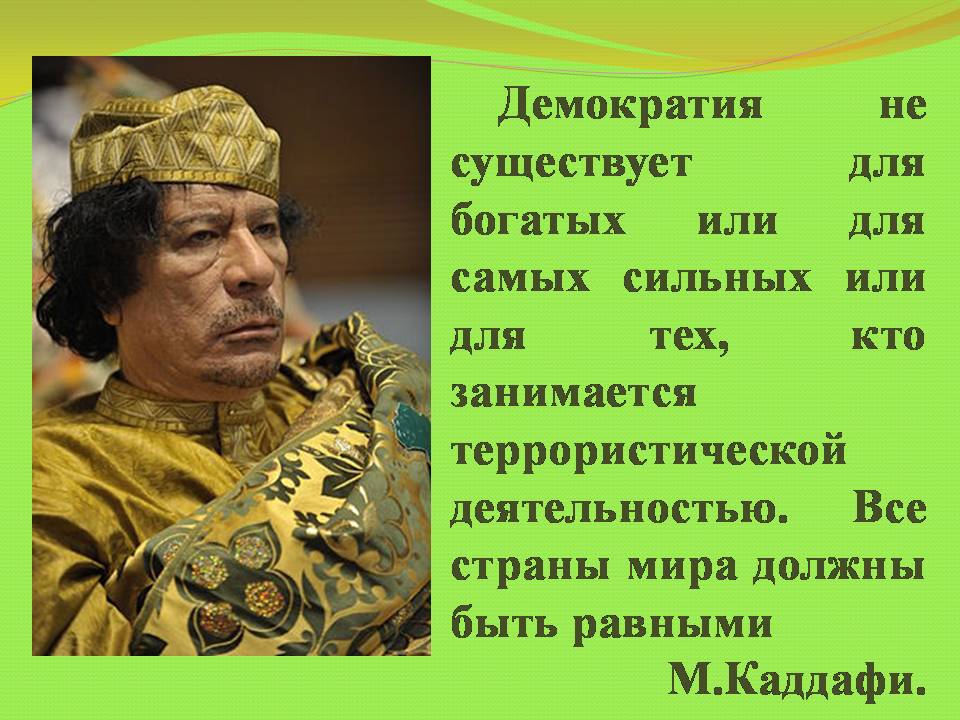 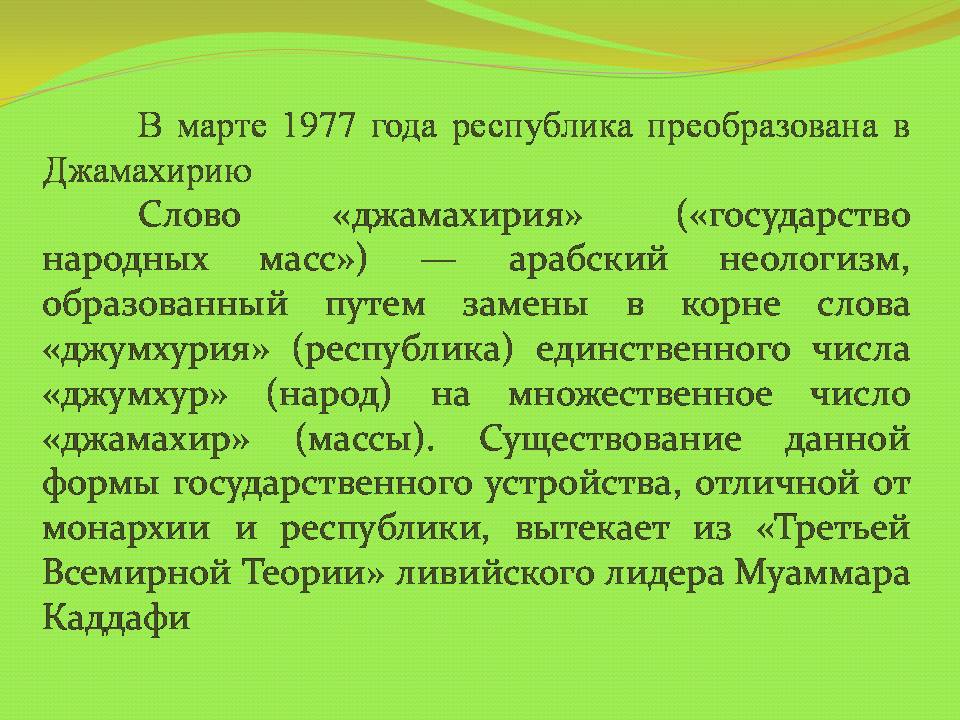 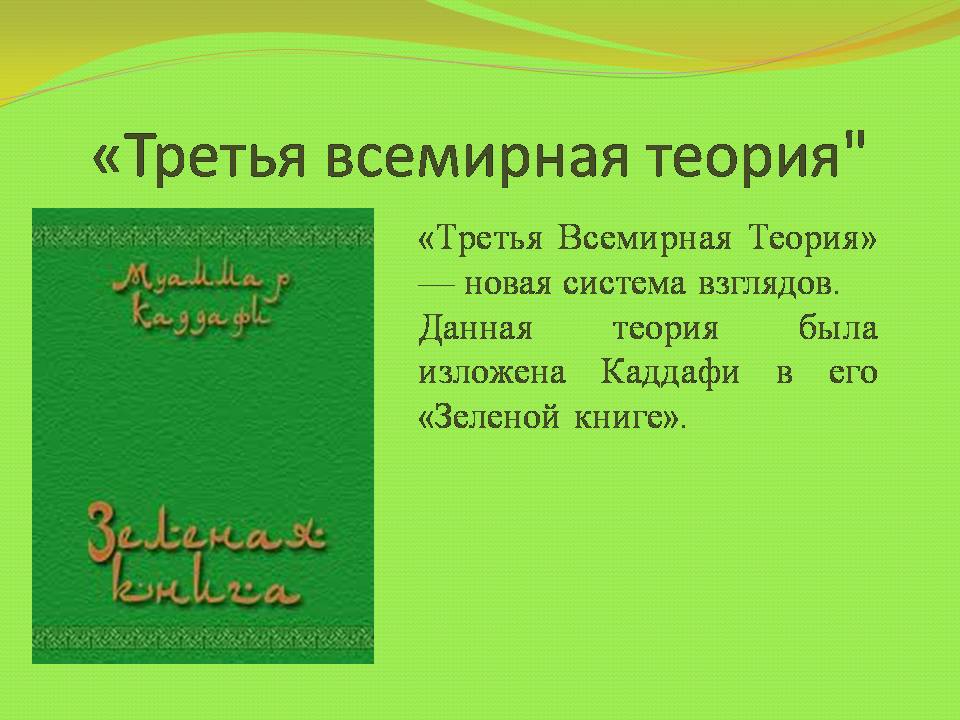 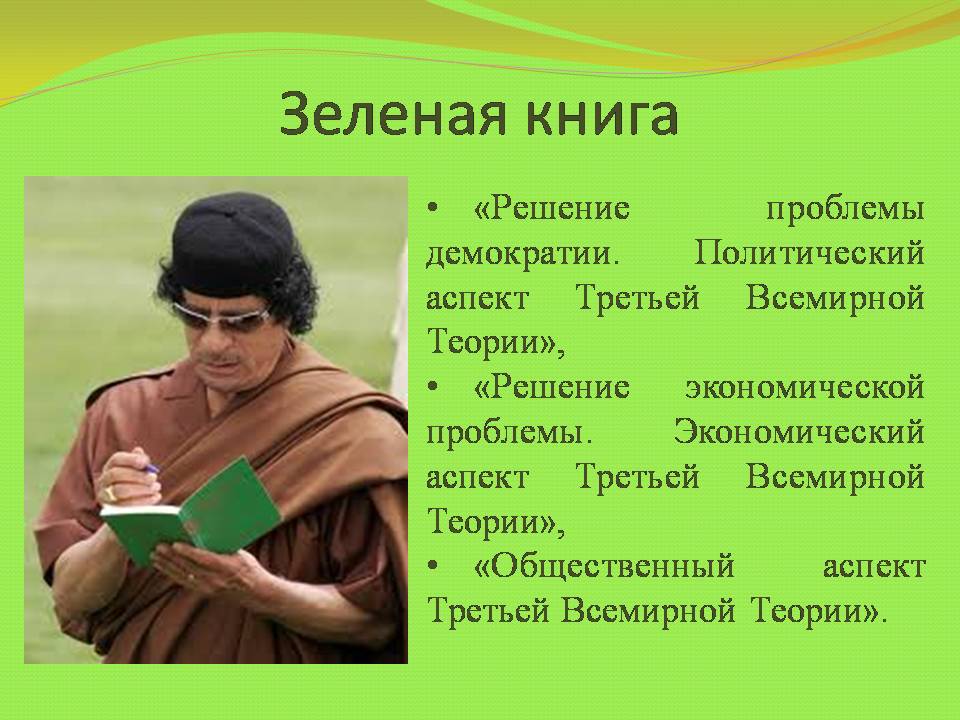 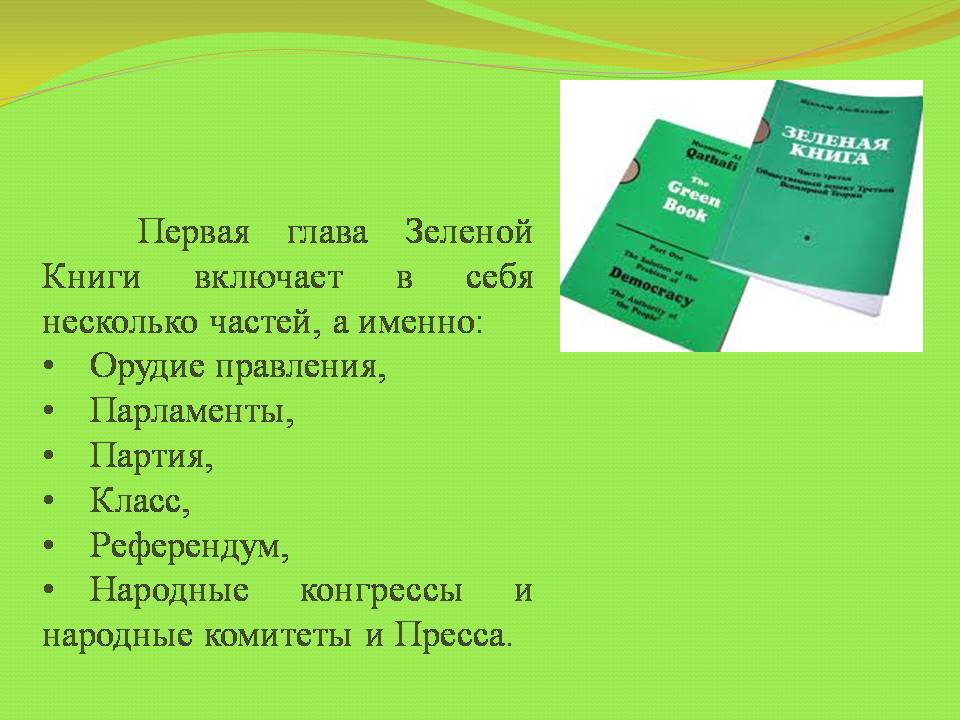 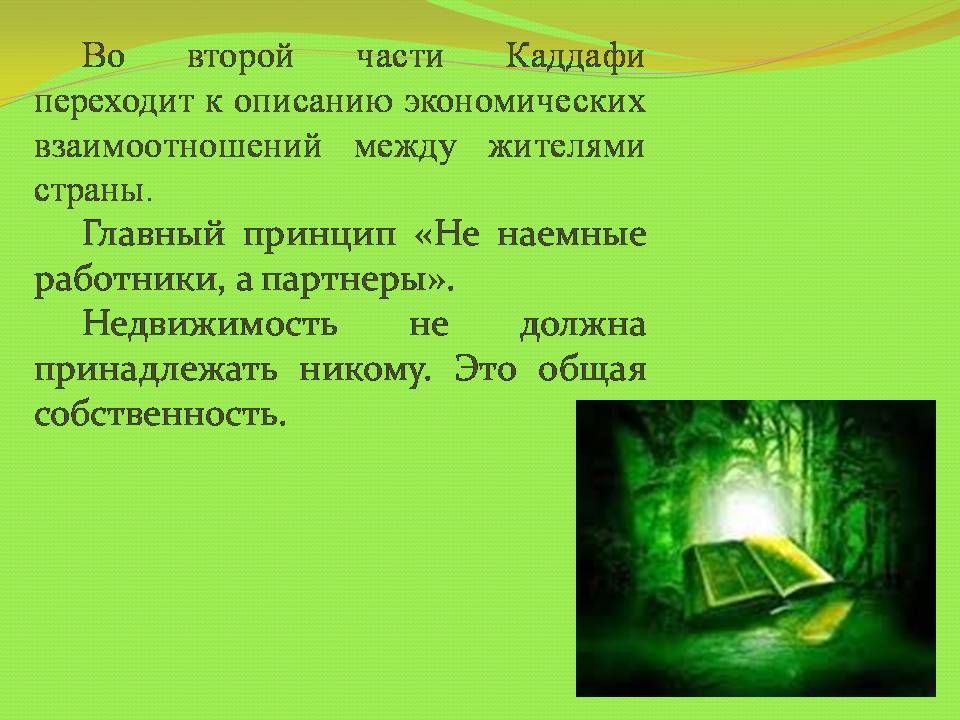 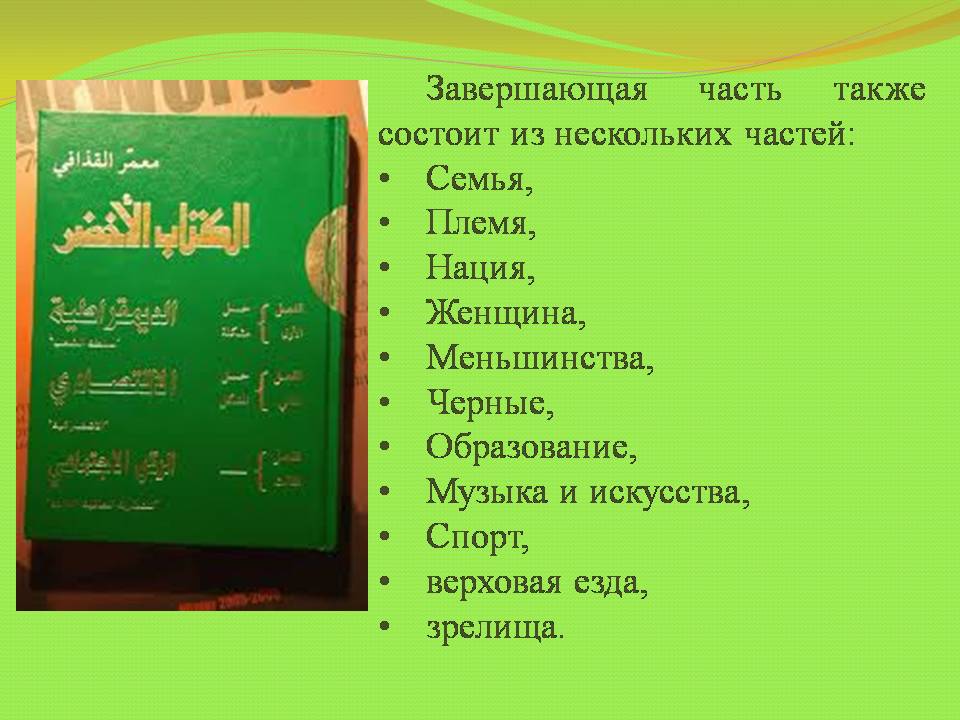 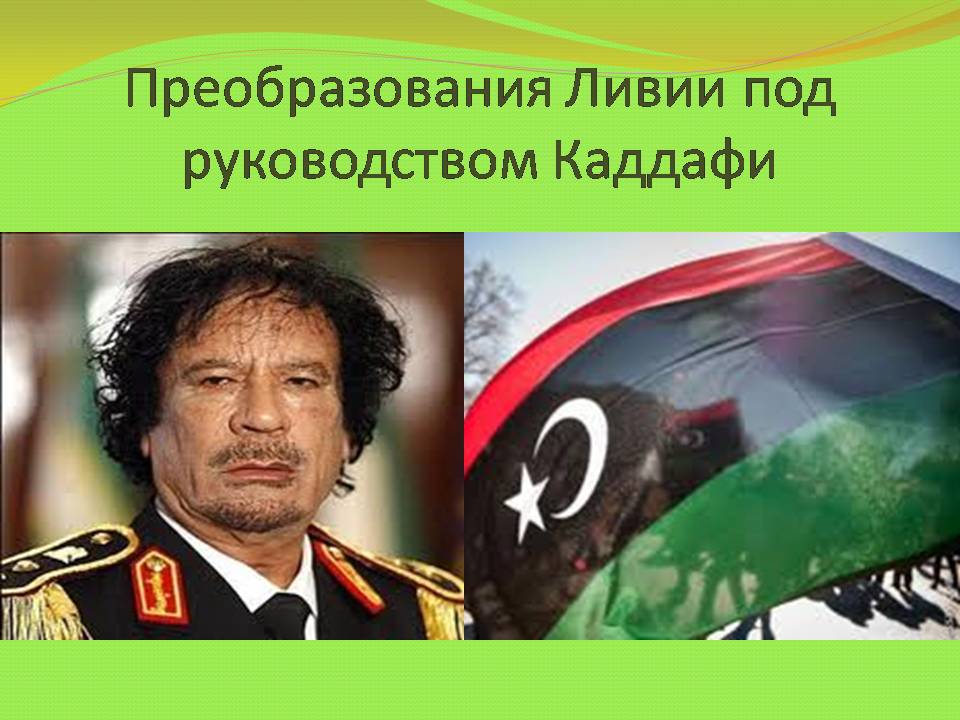 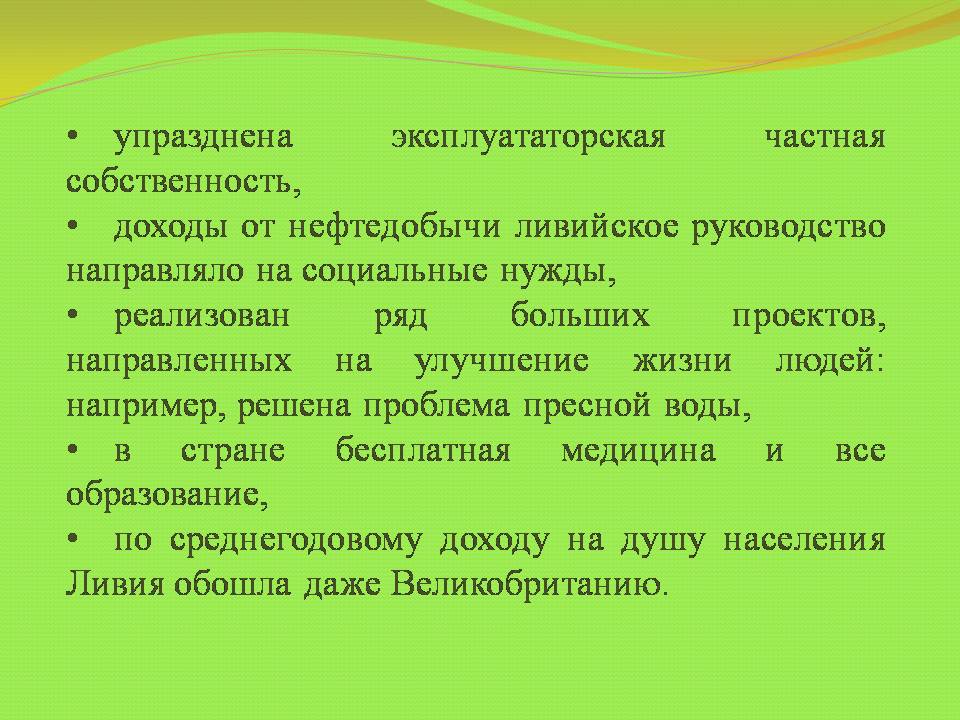 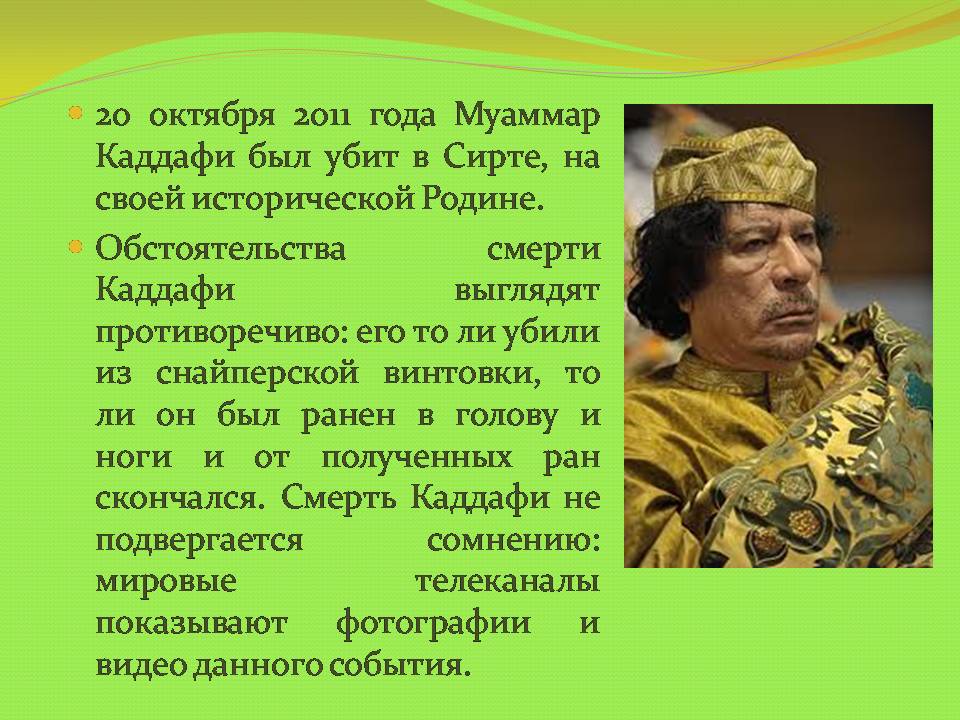 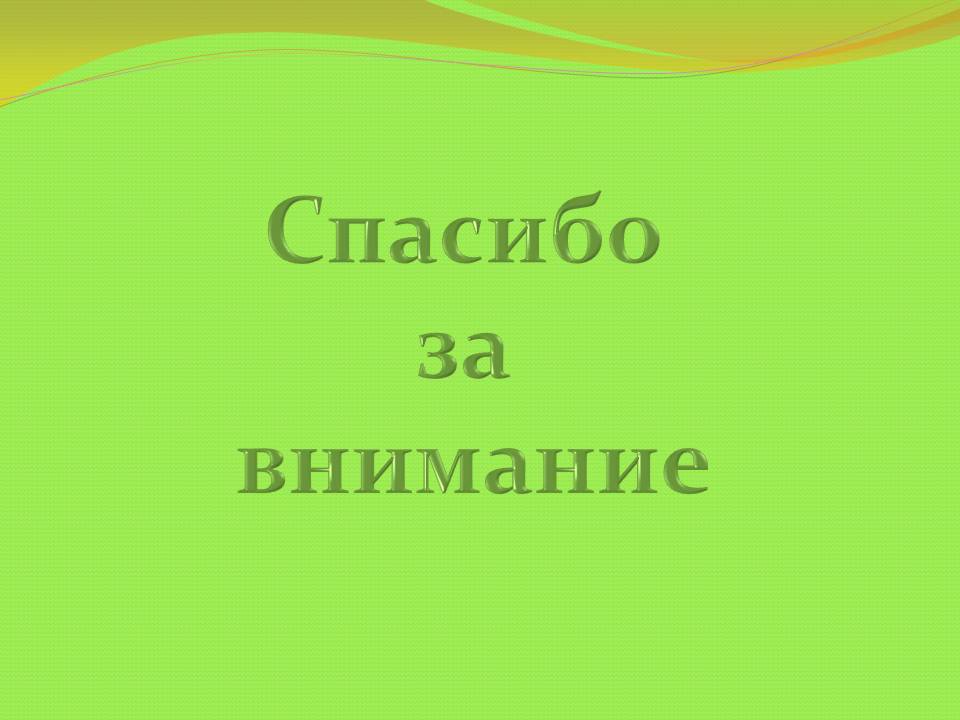 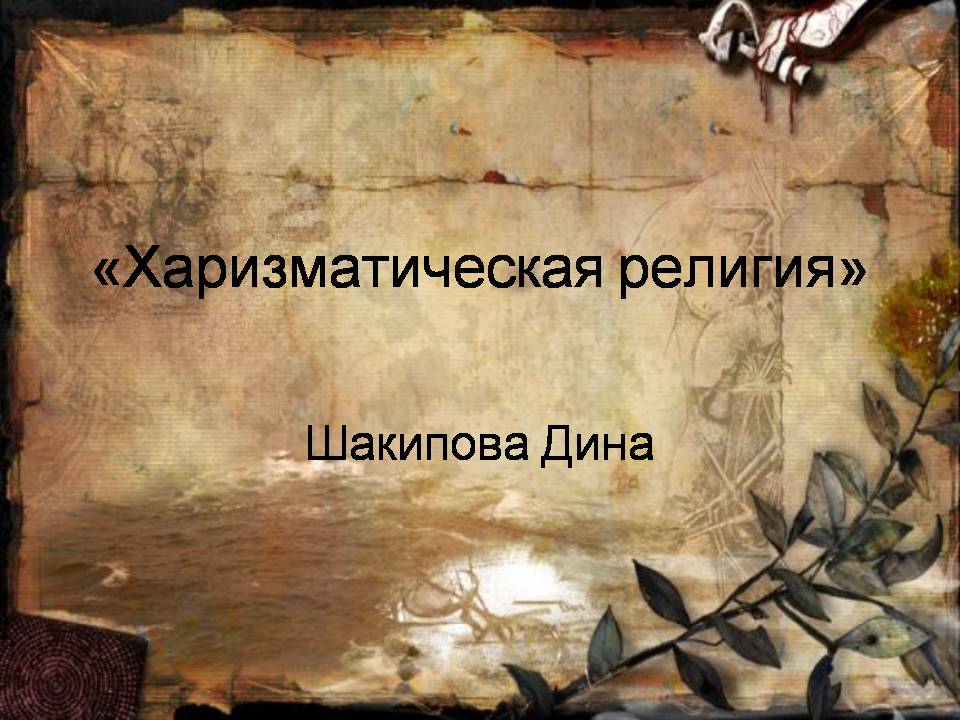 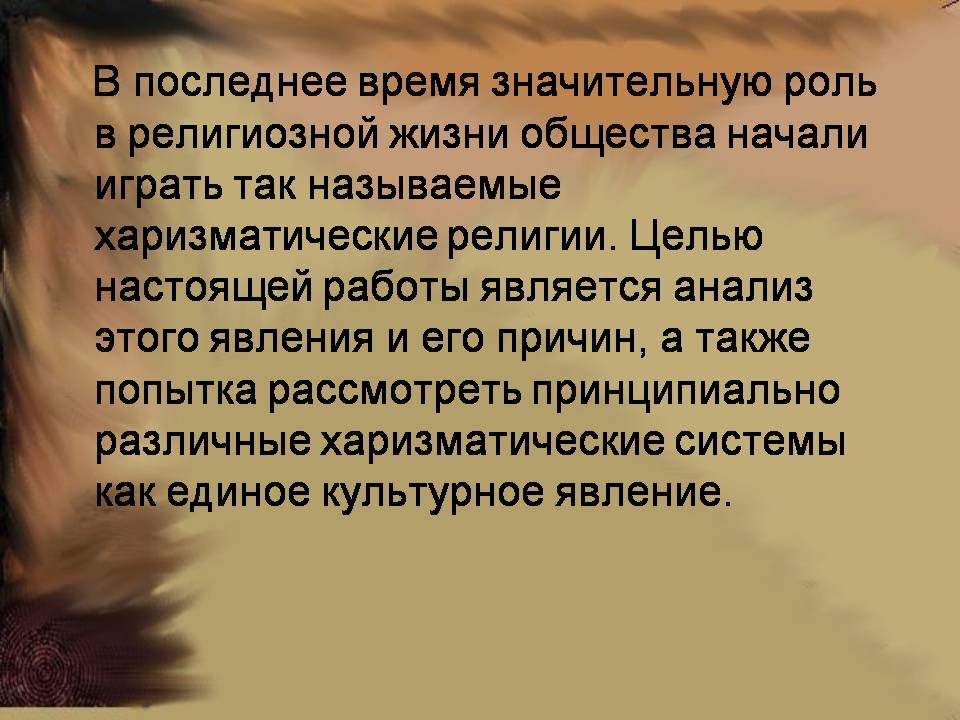 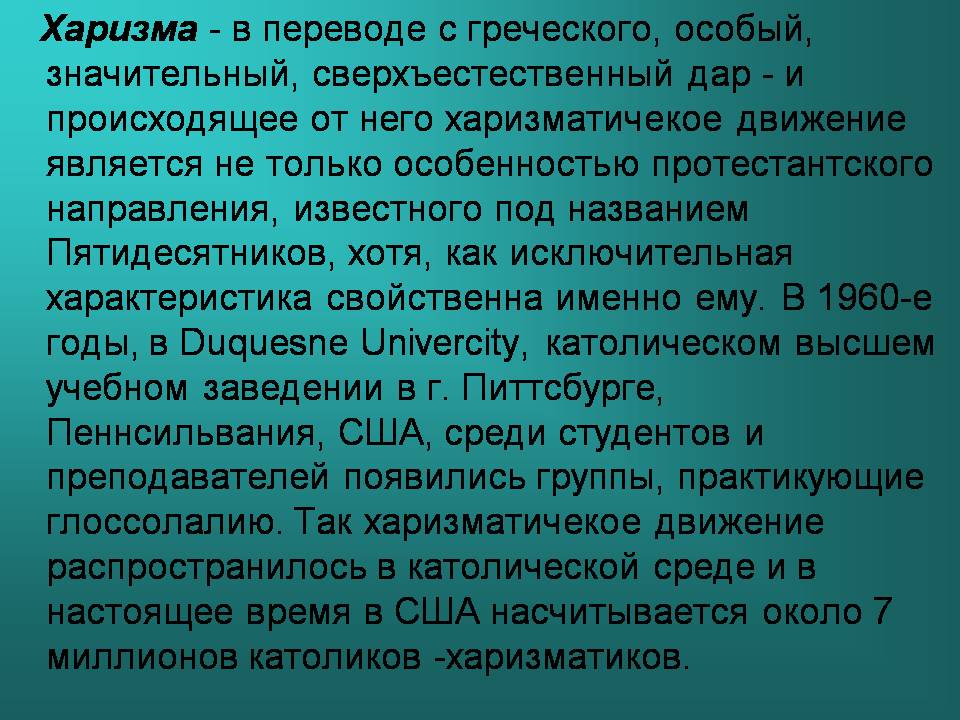 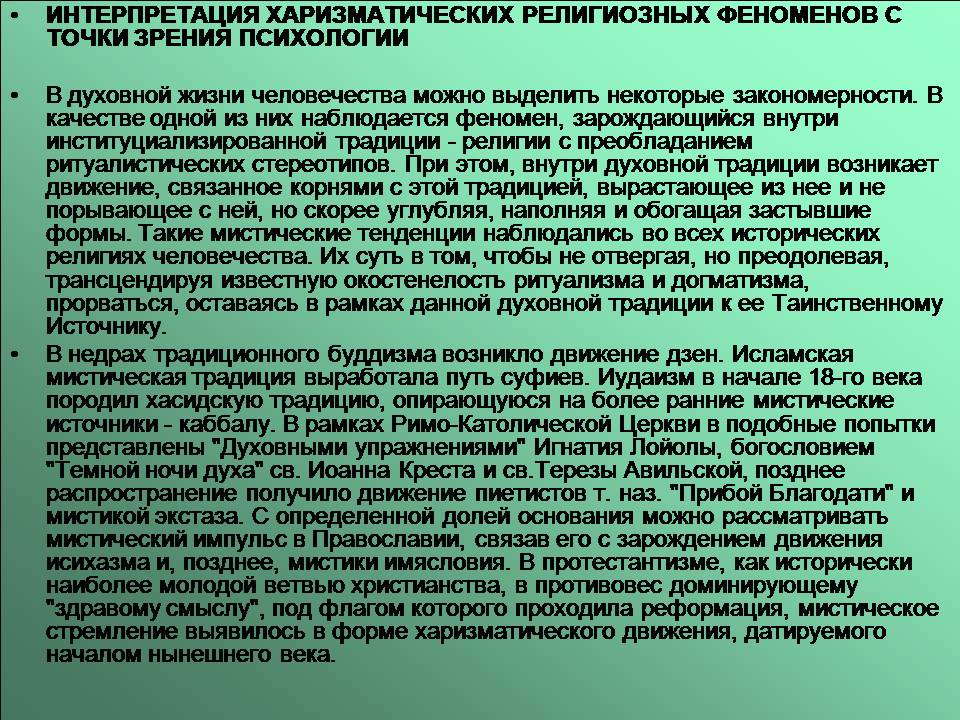 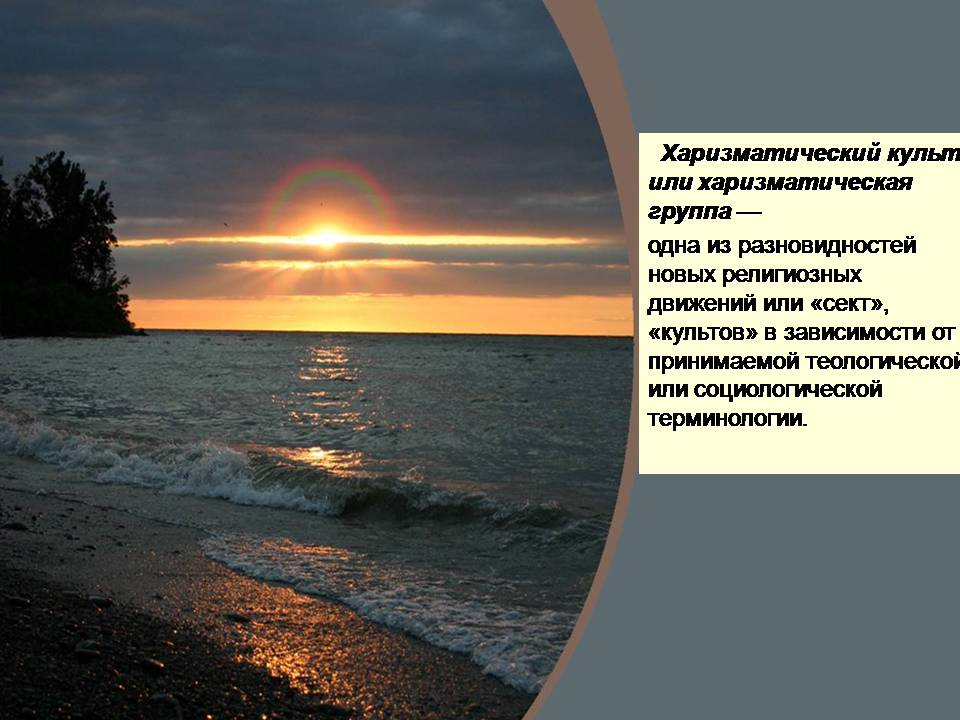 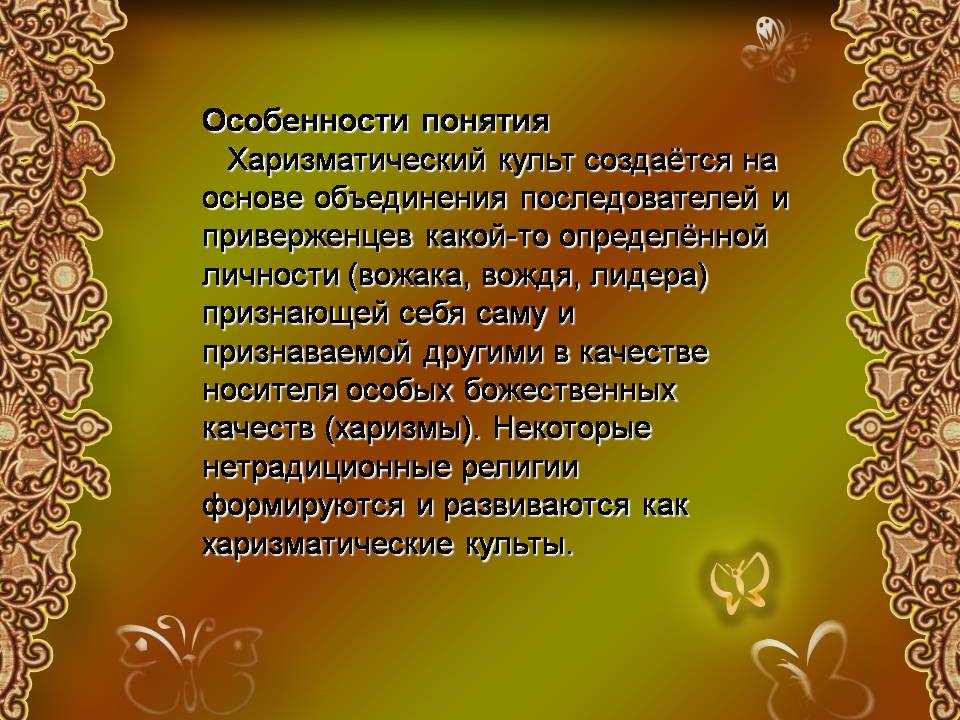 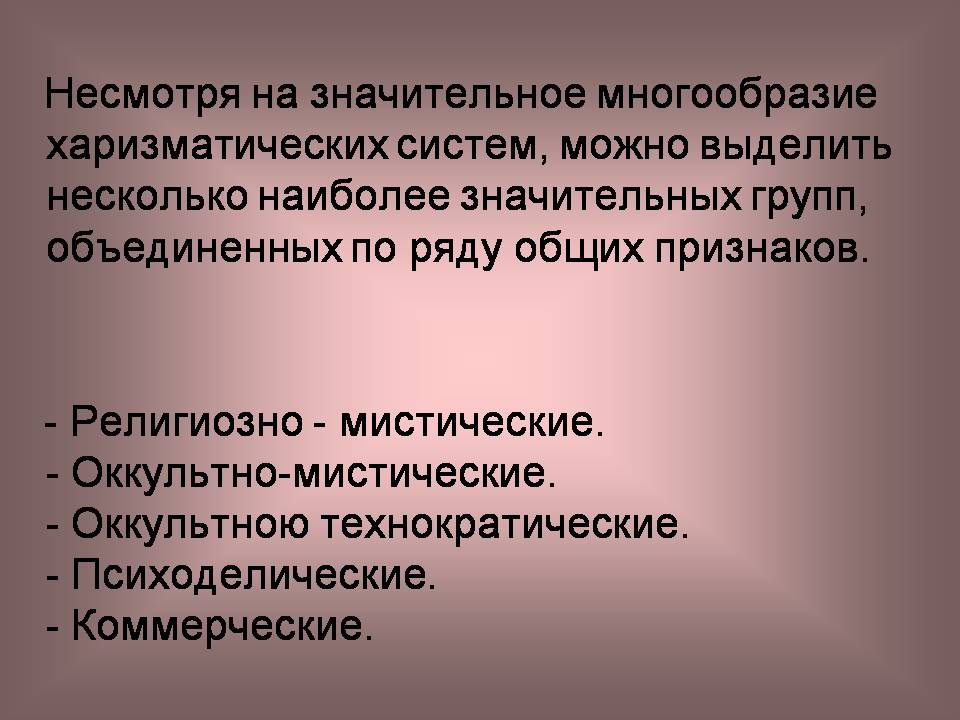 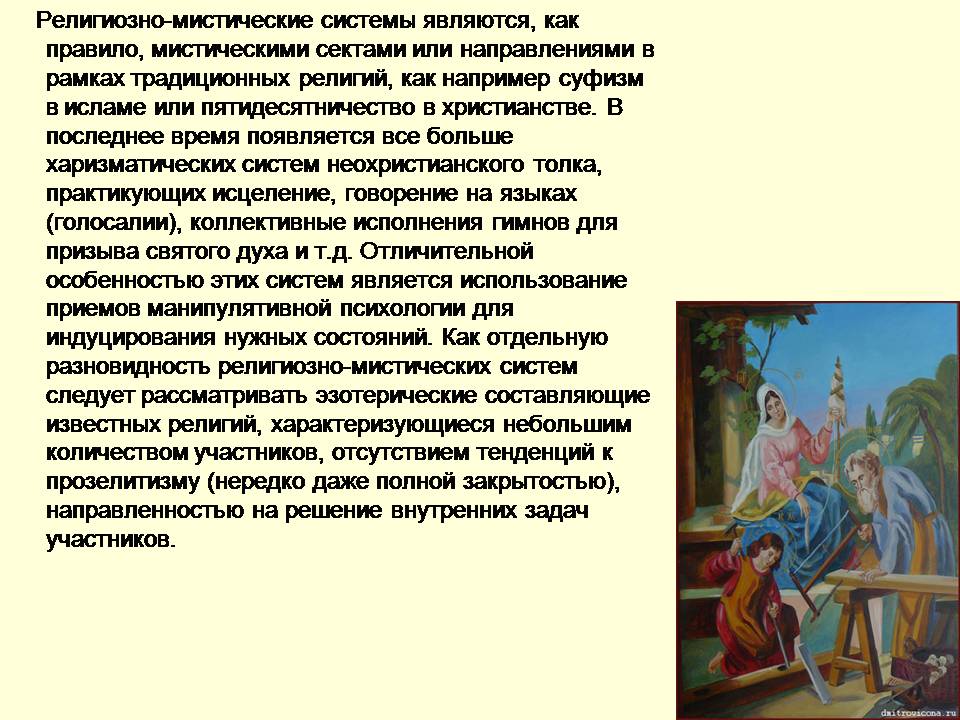 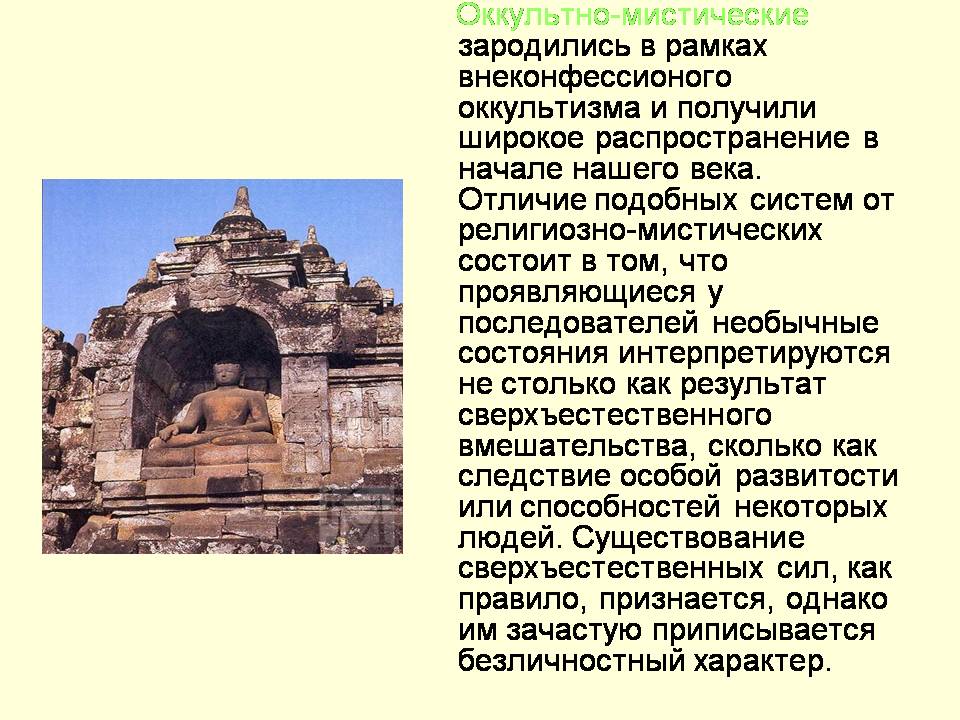 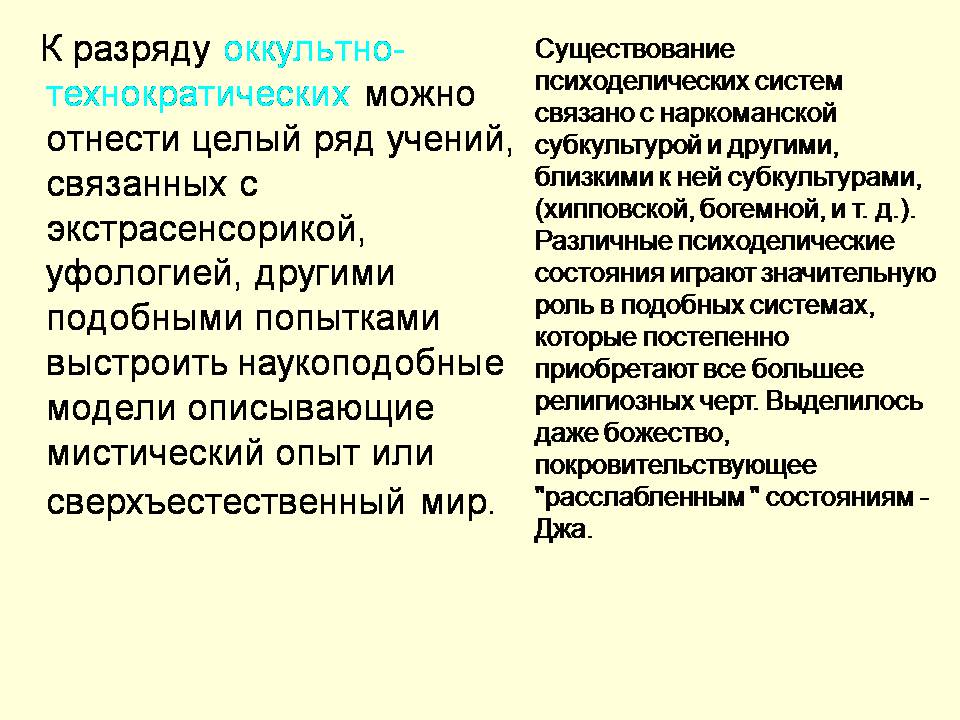 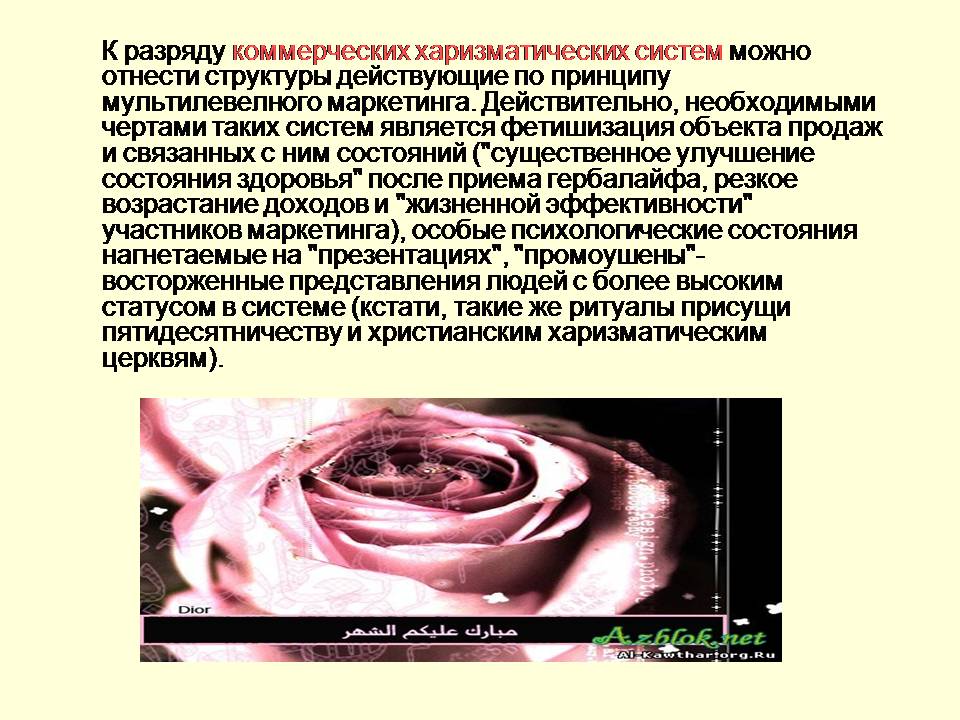 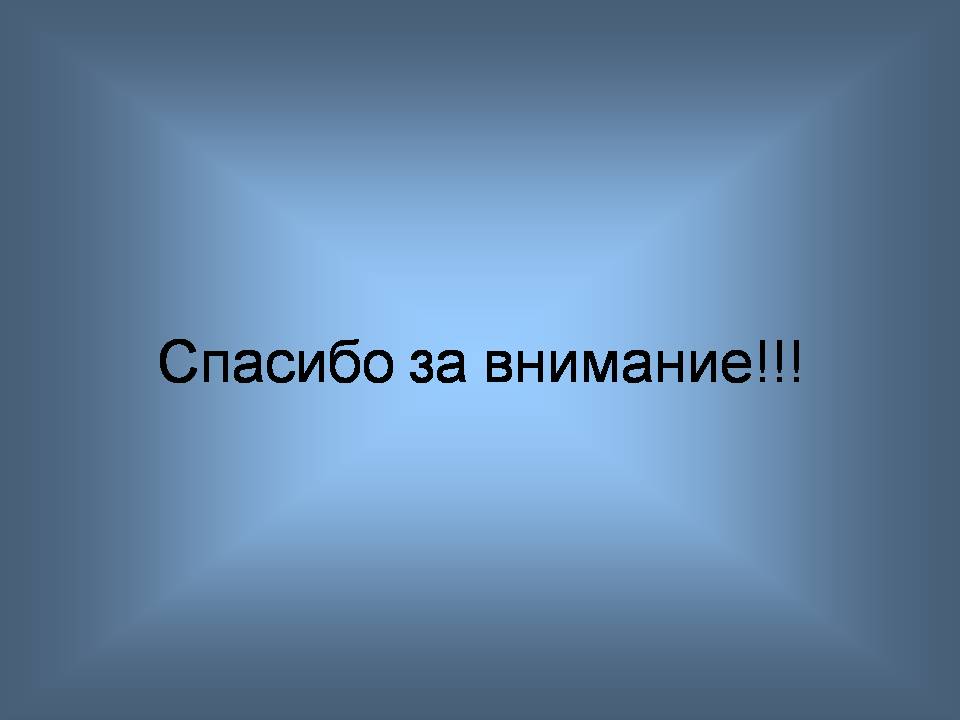 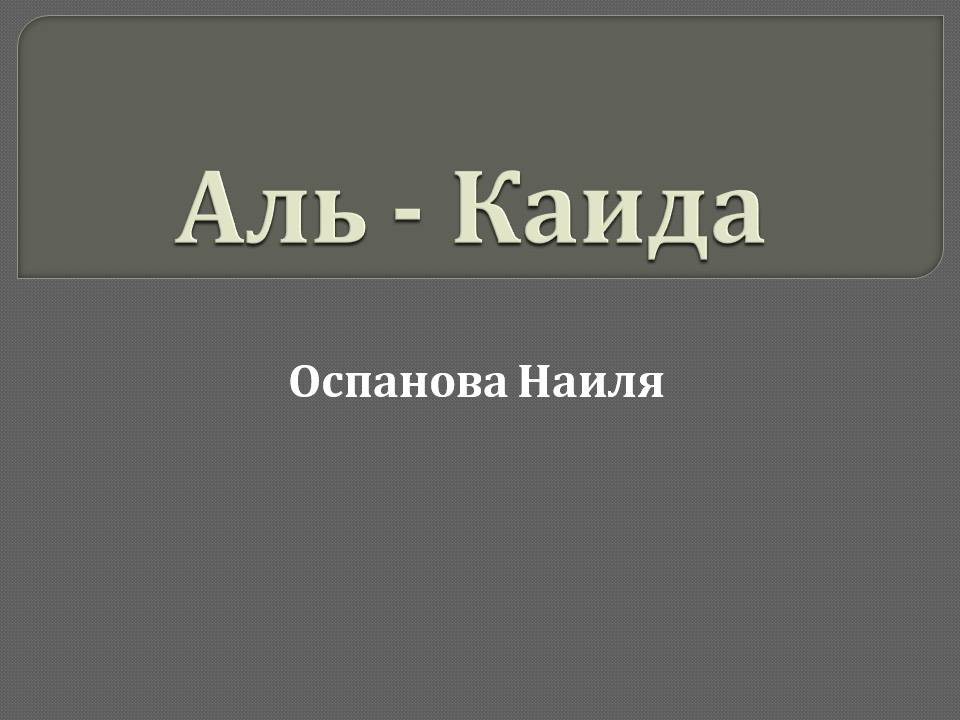 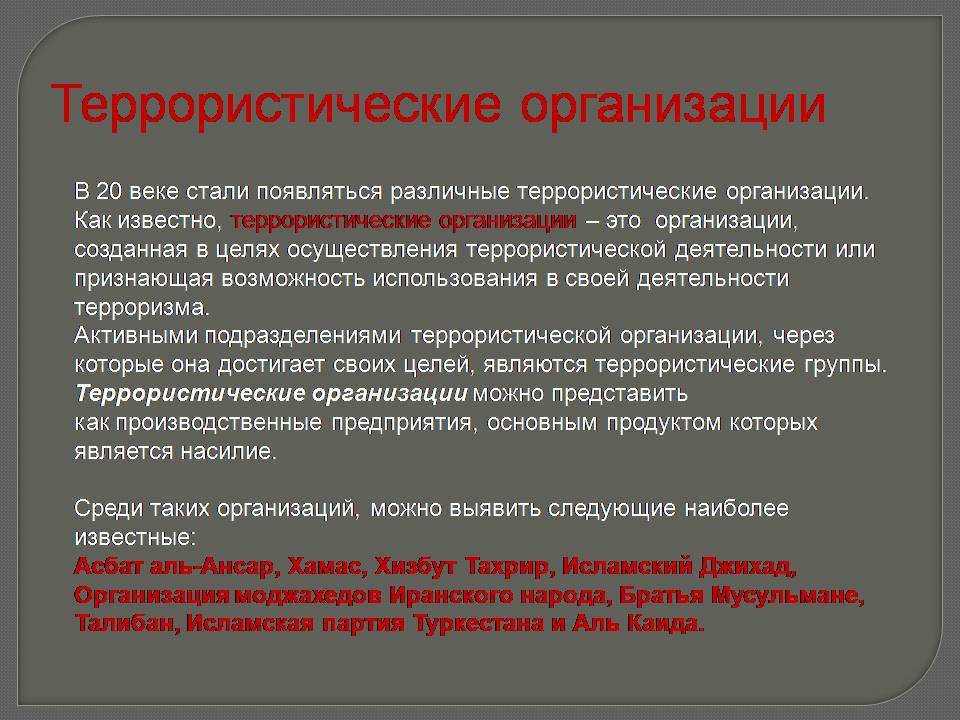 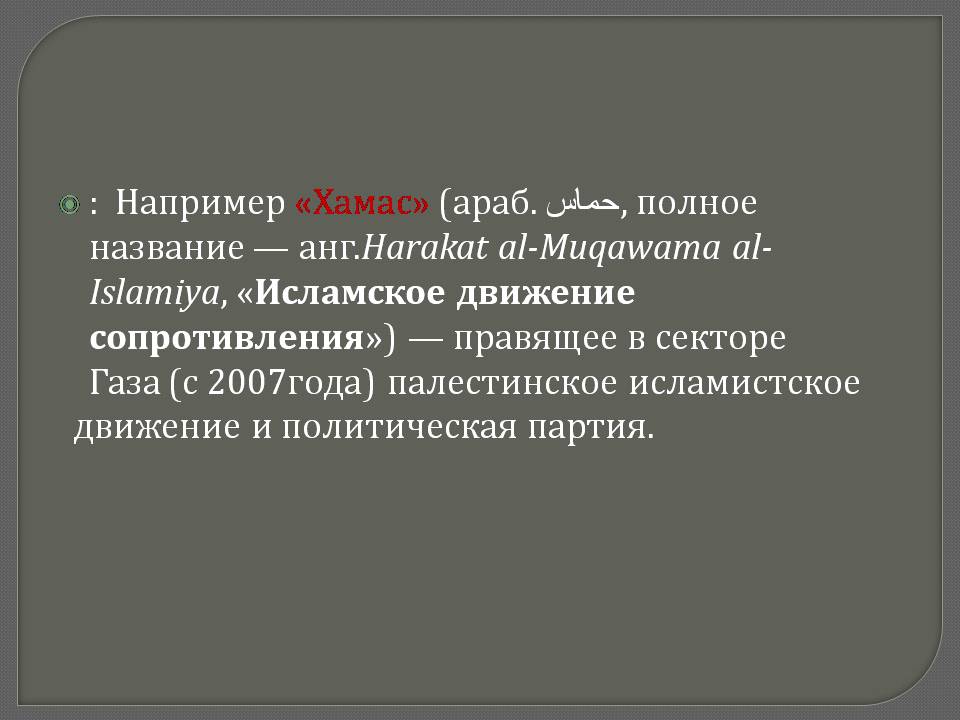 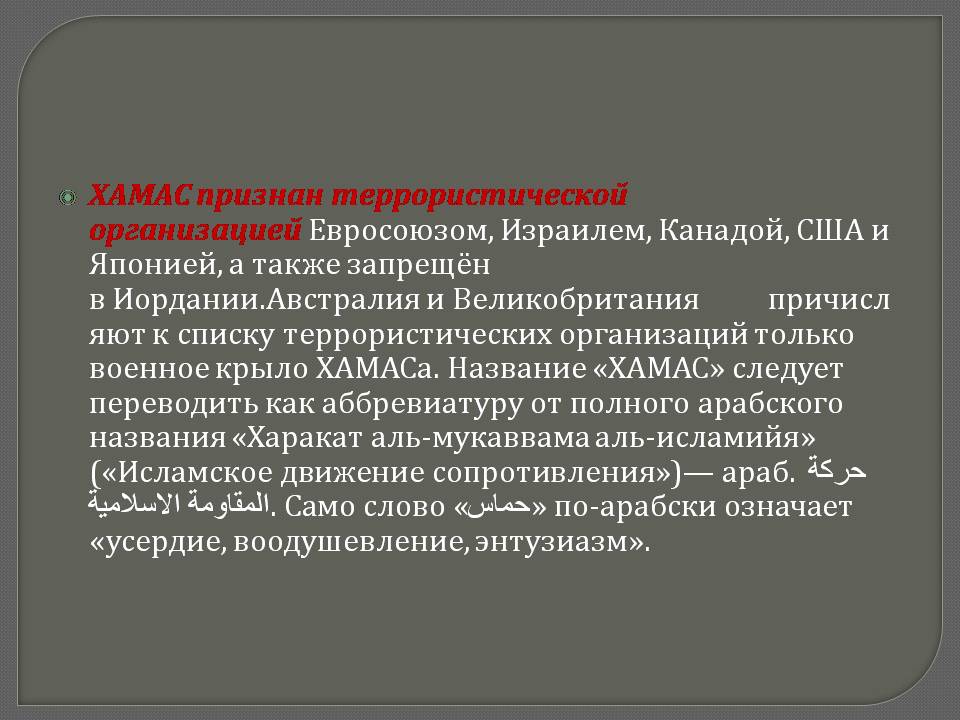 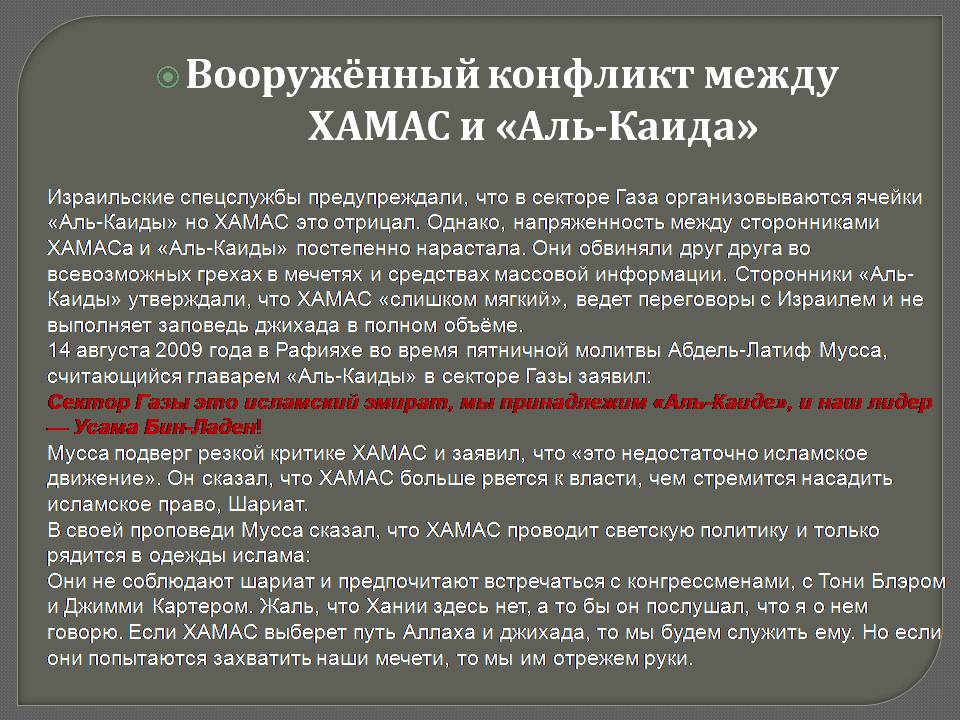 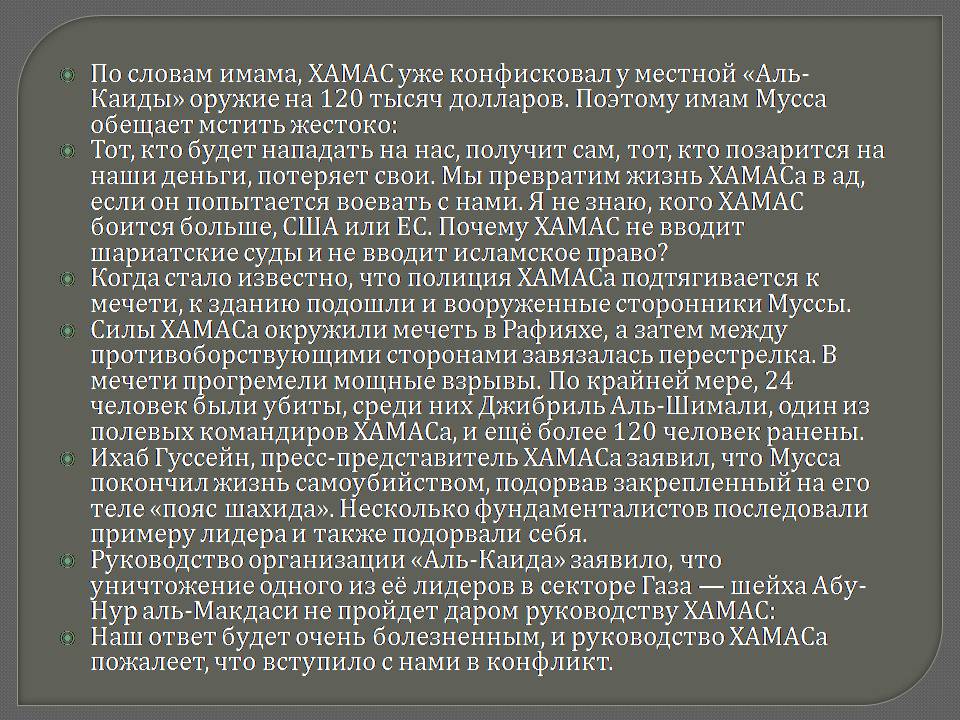 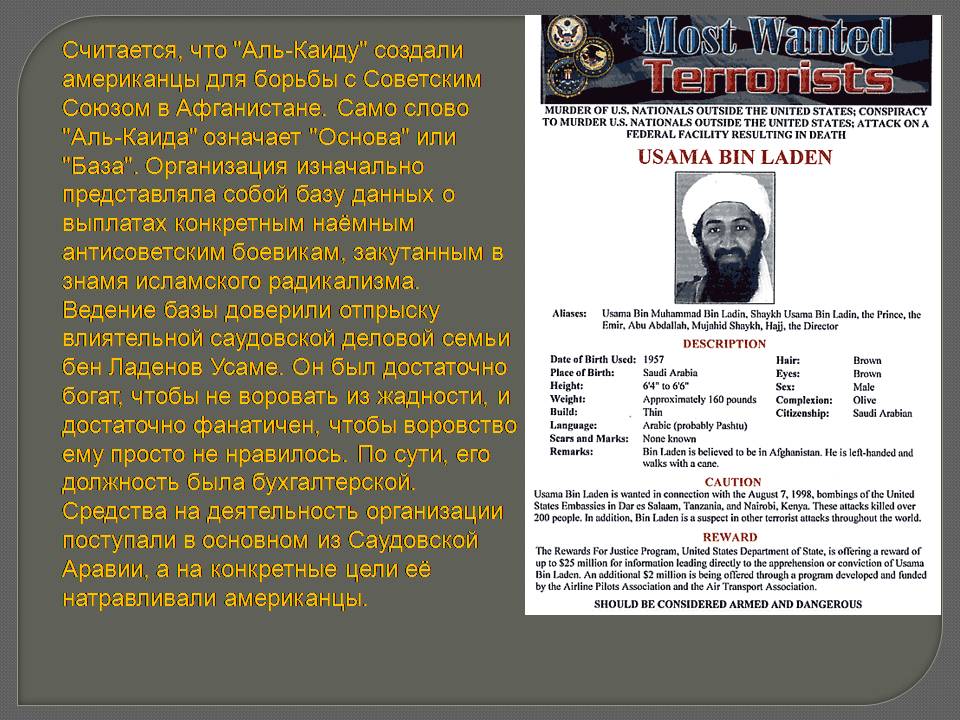 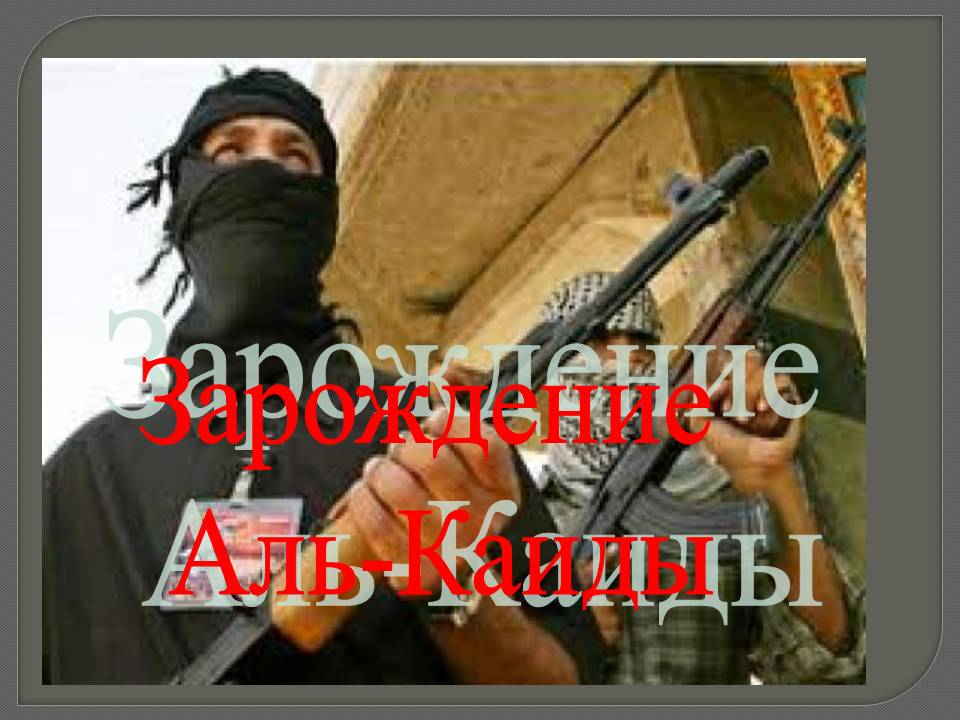 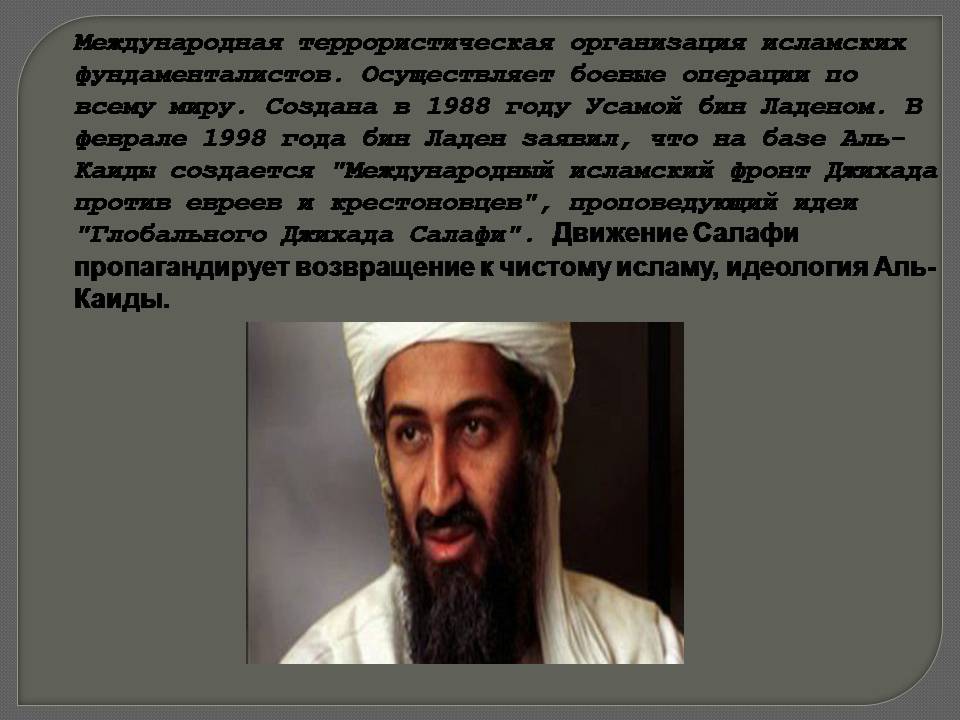 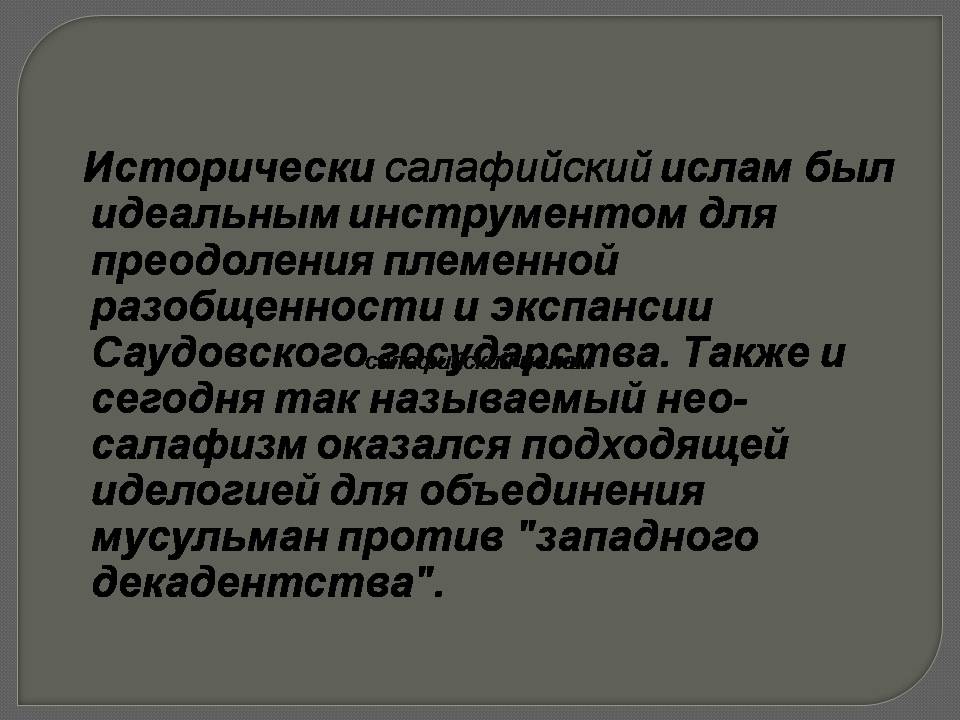 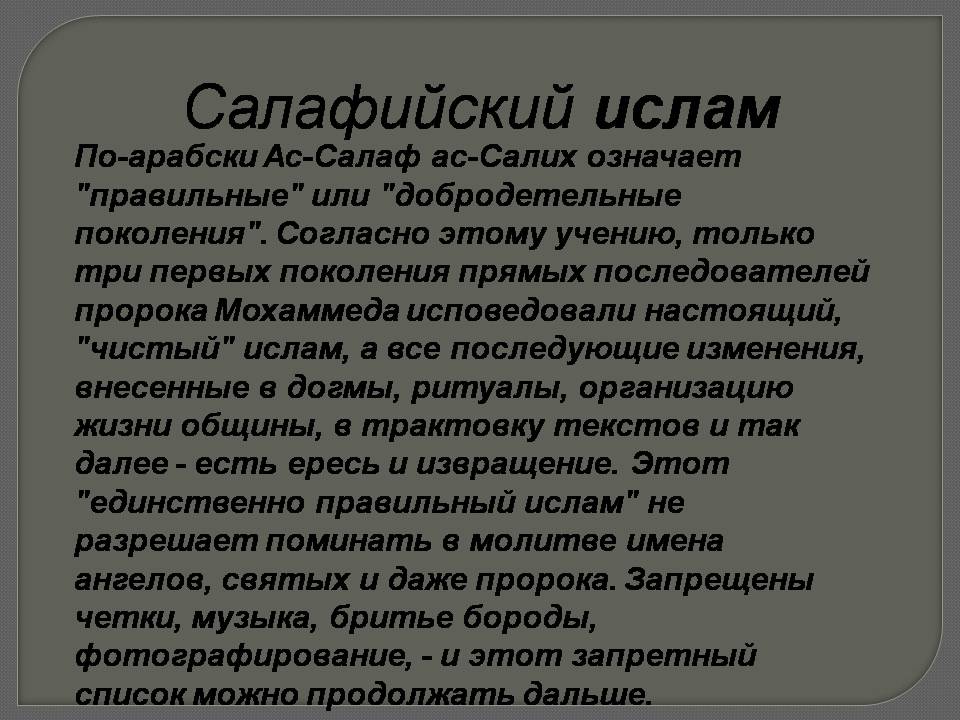 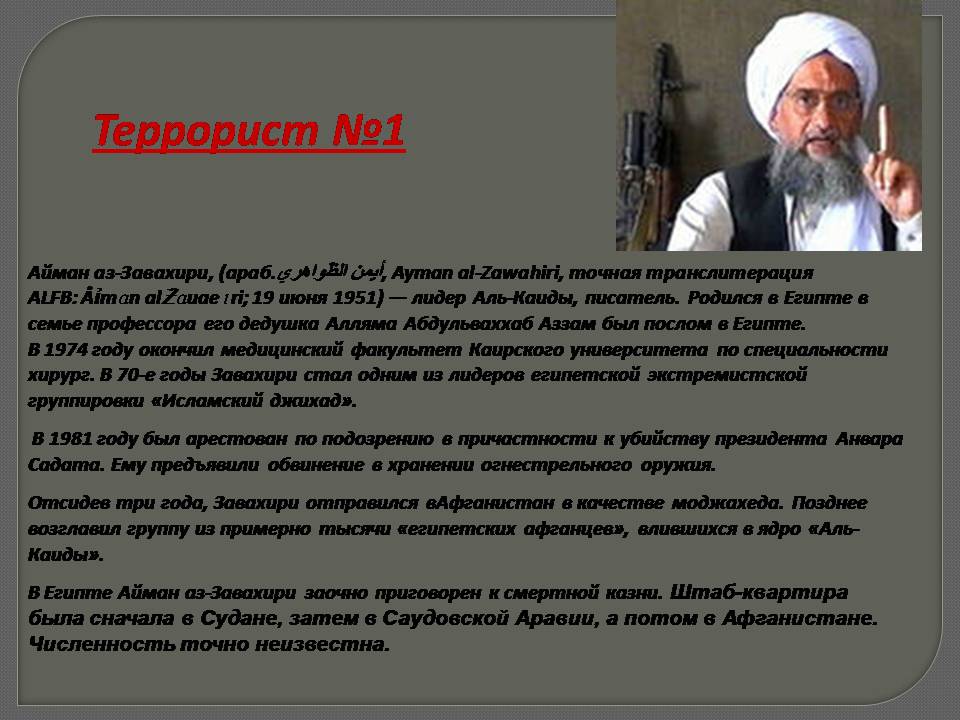 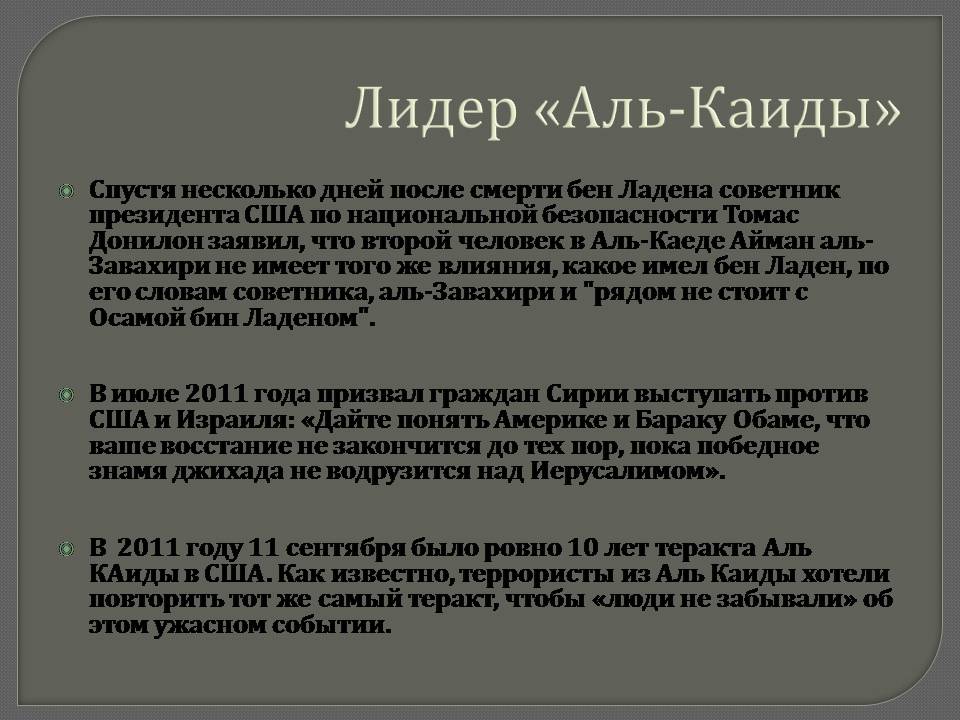 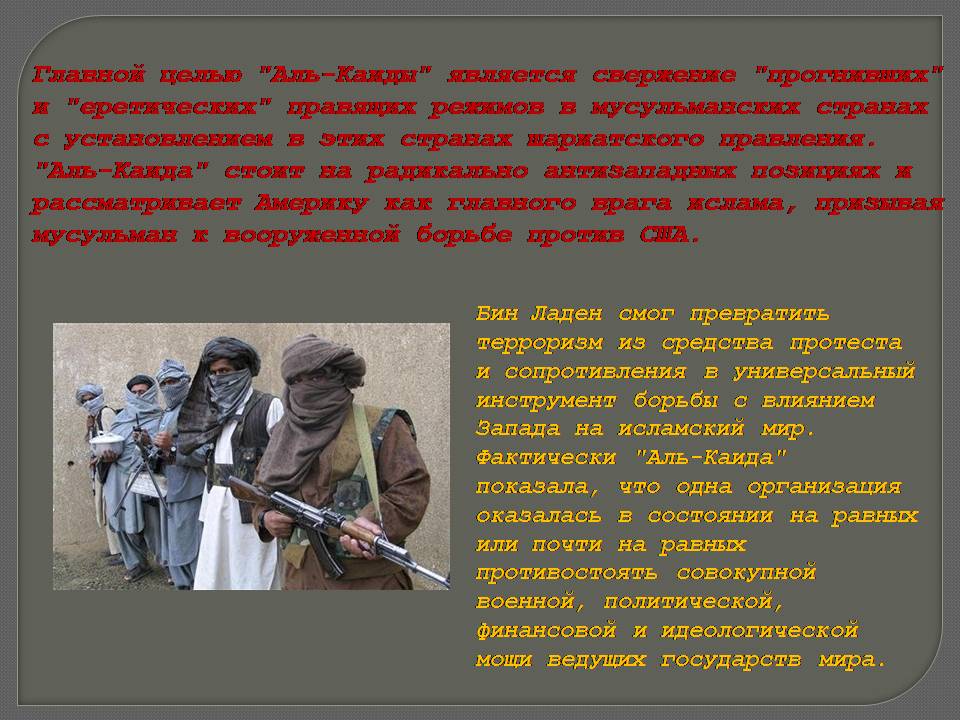 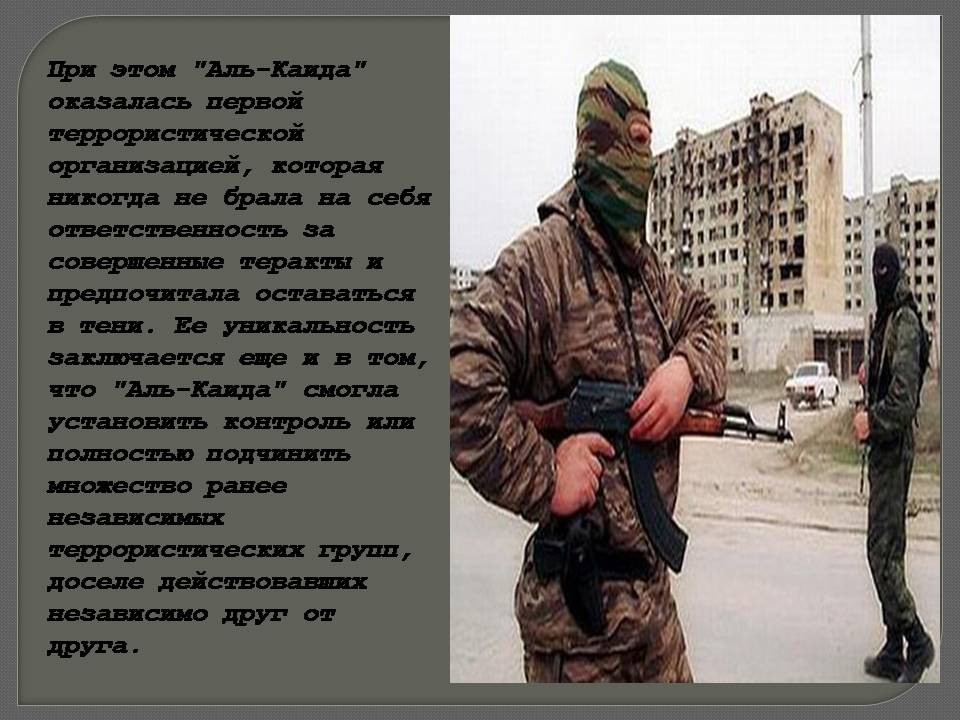 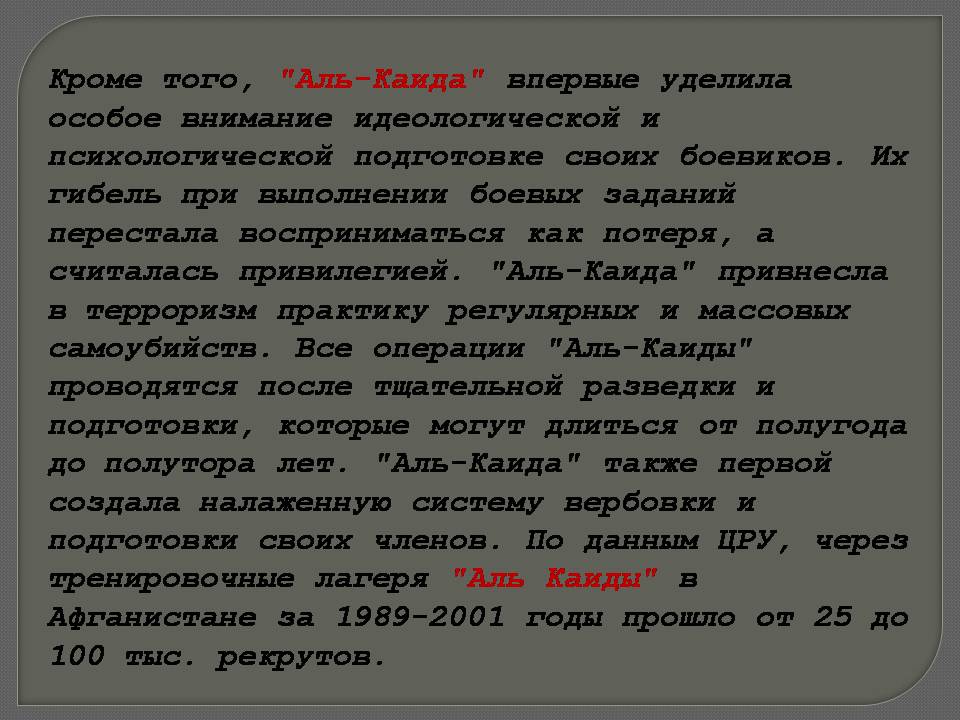 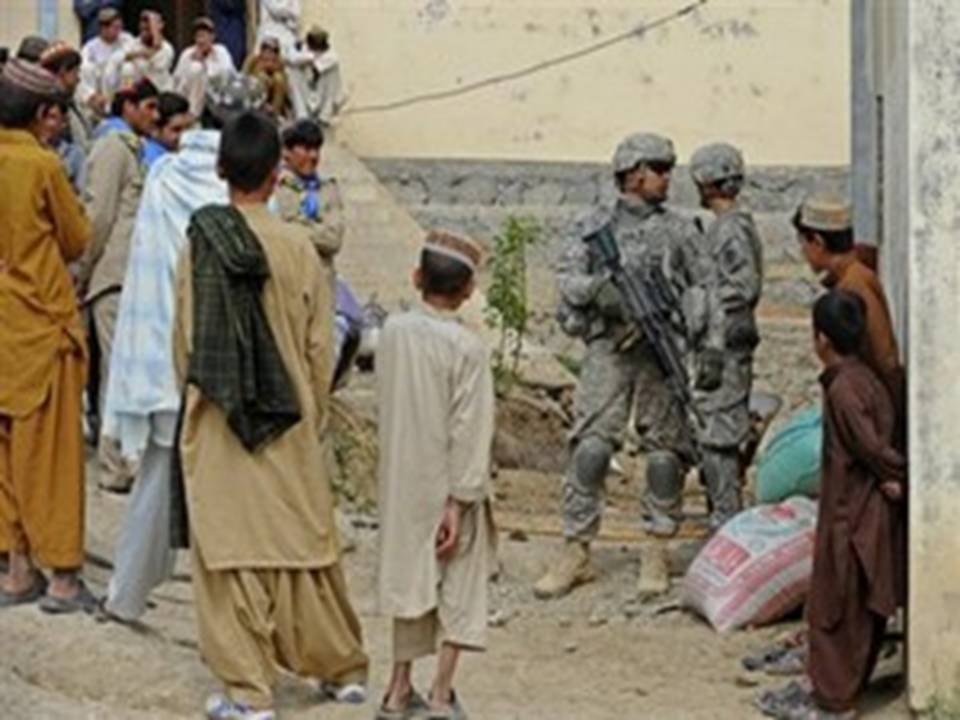 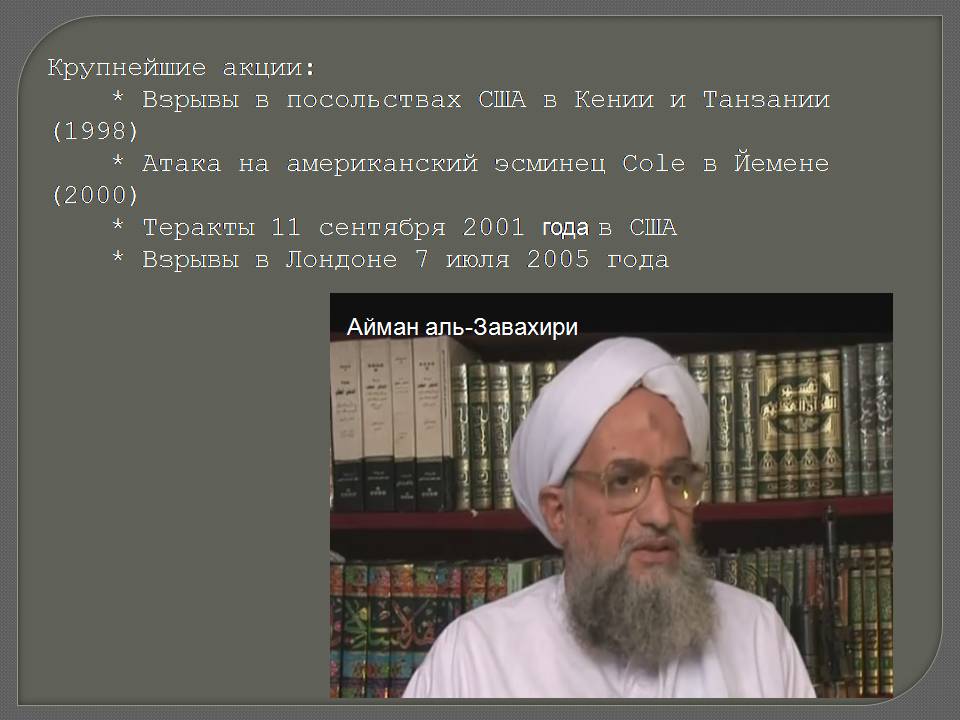 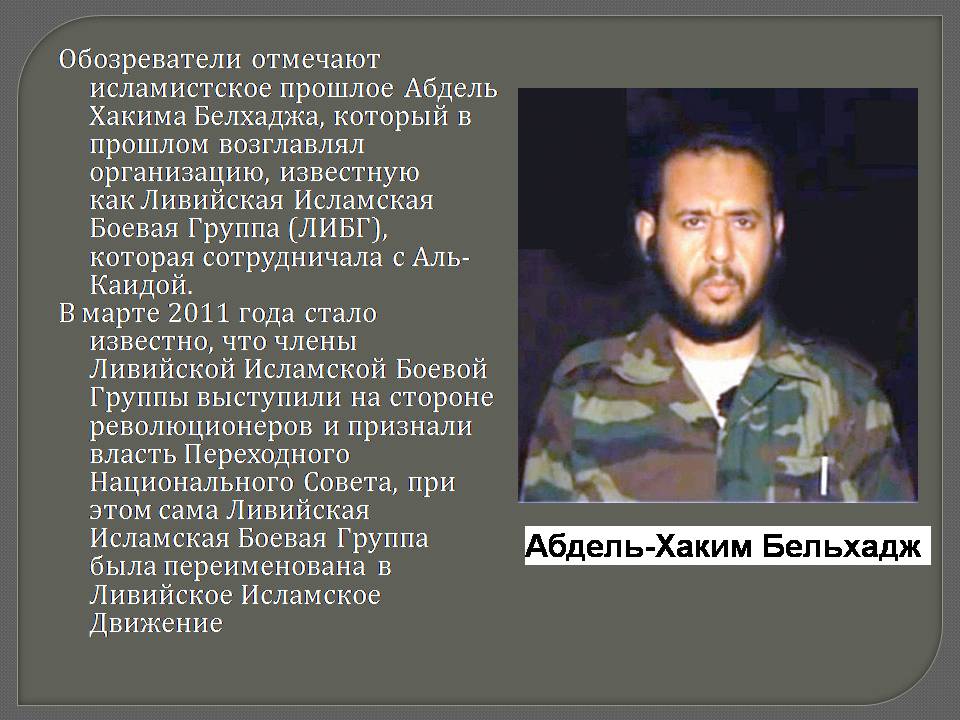 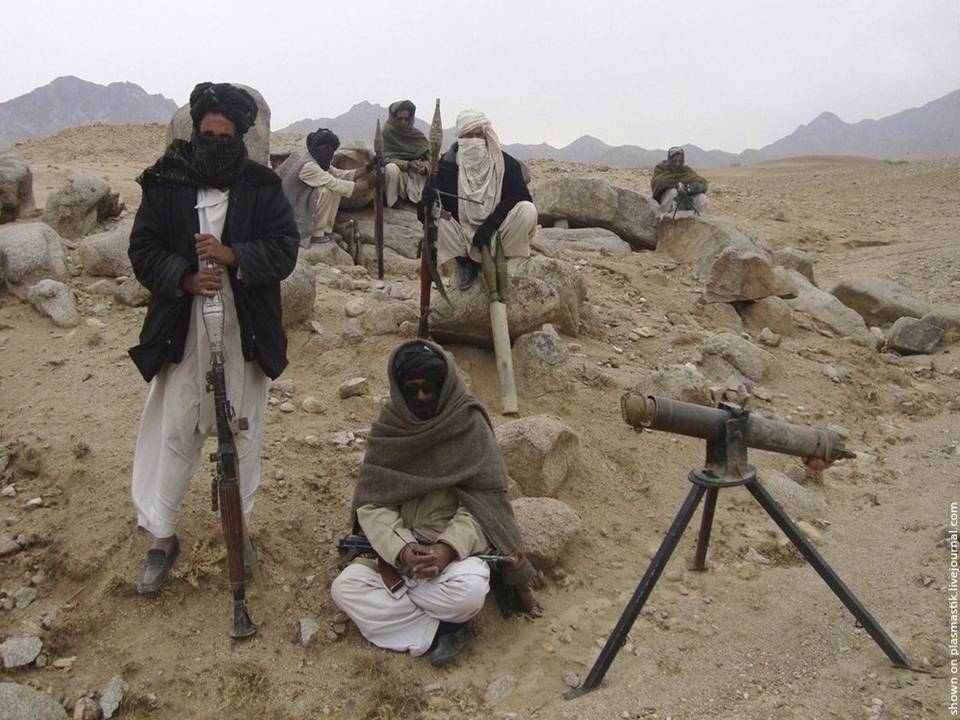 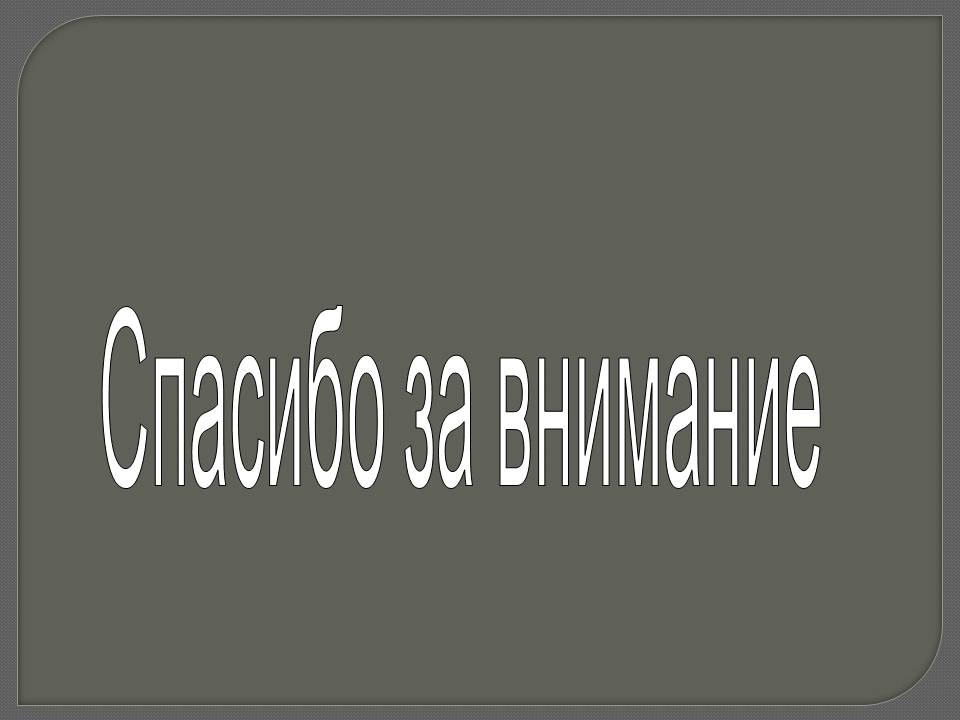